The digital imperative for every organization
Lucian Ungureanu
Azure Business Lead
Winds of Change…
[Speaker Notes: Over the past few years, we’ve talked extensively about digital transformation, but today, we need to go beyond that, from talking about digital transformation to delivering on the digital imperative for every organization. The time is now. It’s what will make the difference between organizations that thrive and those that get left behind.]
Mercedes-Benz statistic
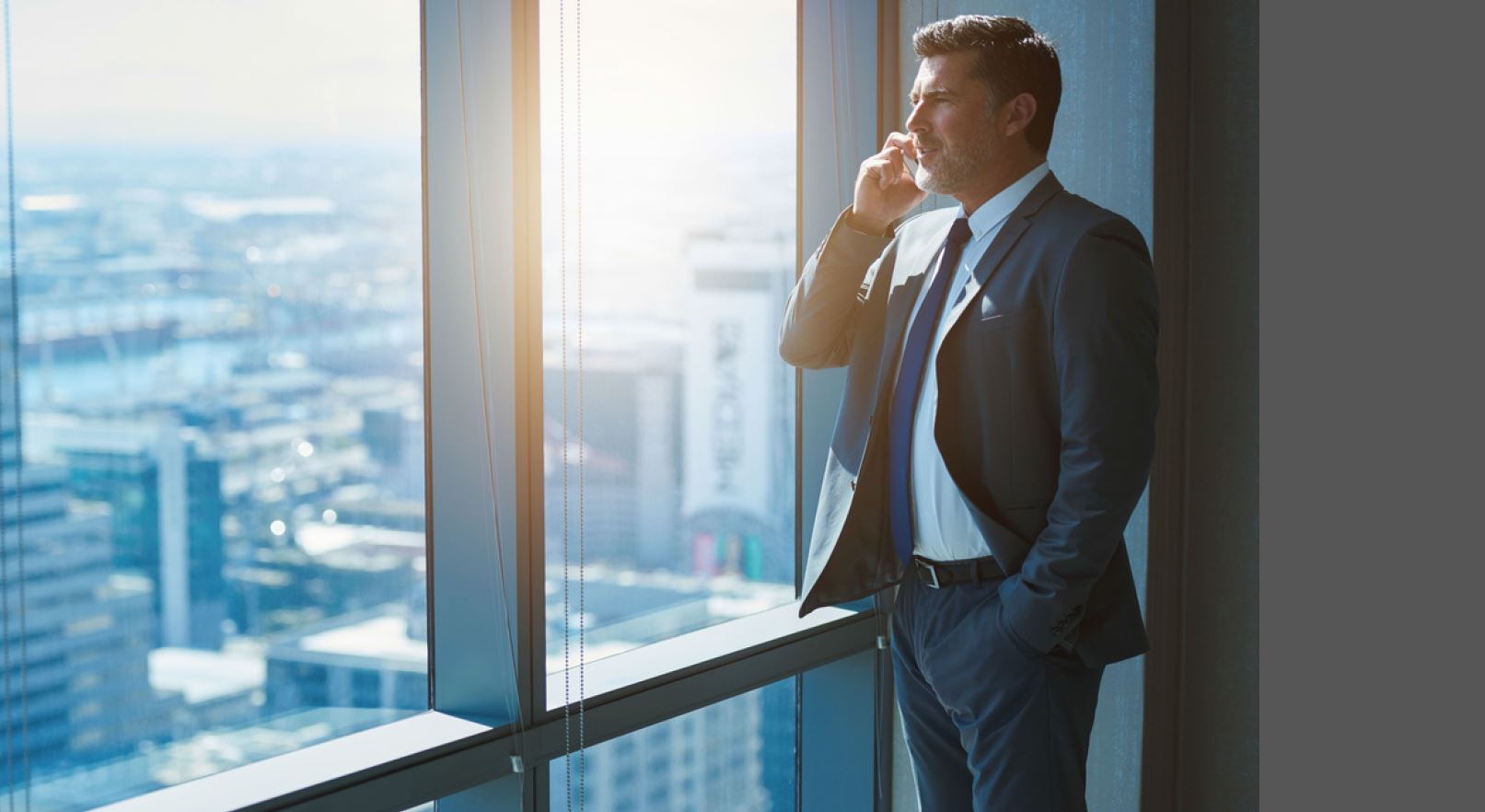 ‘Please could we dedicate the next advisory board discussion to talk through the impact of a potential economic recession on our technology spending plans’ 

IDC CIO Global Advisory Board – May 2022
[Speaker Notes: Take Mercedes-Benz as an example. Software development isn’t something they do on the side, it’s core to the company’s value add. Twenty thousand employees of the company — more than 10% of the total workforce — use GitHub as their central development platform to build, ship and maintain software]
Mercedes-Benz statistic
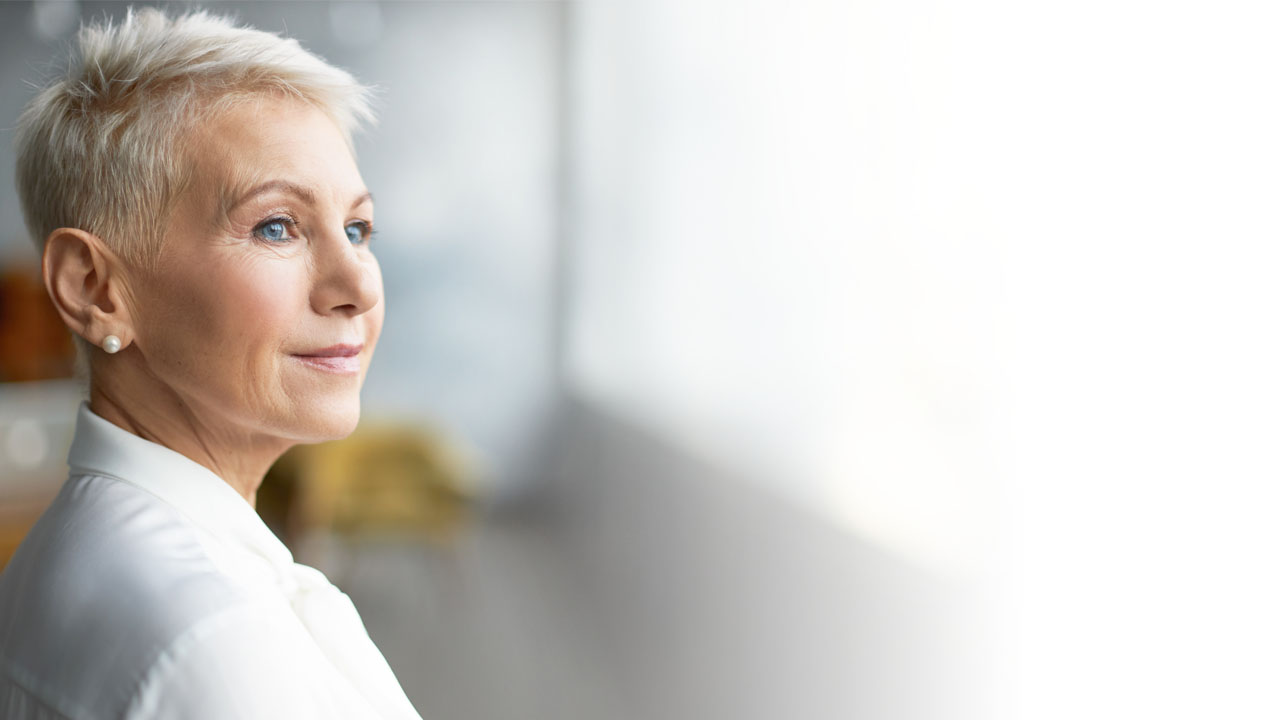 ‘We have 200 open positions in the IT department globally – and we can’t fill them…’ CITO, Enterprise Customer
[Speaker Notes: Take Mercedes-Benz as an example. Software development isn’t something they do on the side, it’s core to the company’s value add. Twenty thousand employees of the company — more than 10% of the total workforce — use GitHub as their central development platform to build, ship and maintain software]
Mercedes-Benz statistic
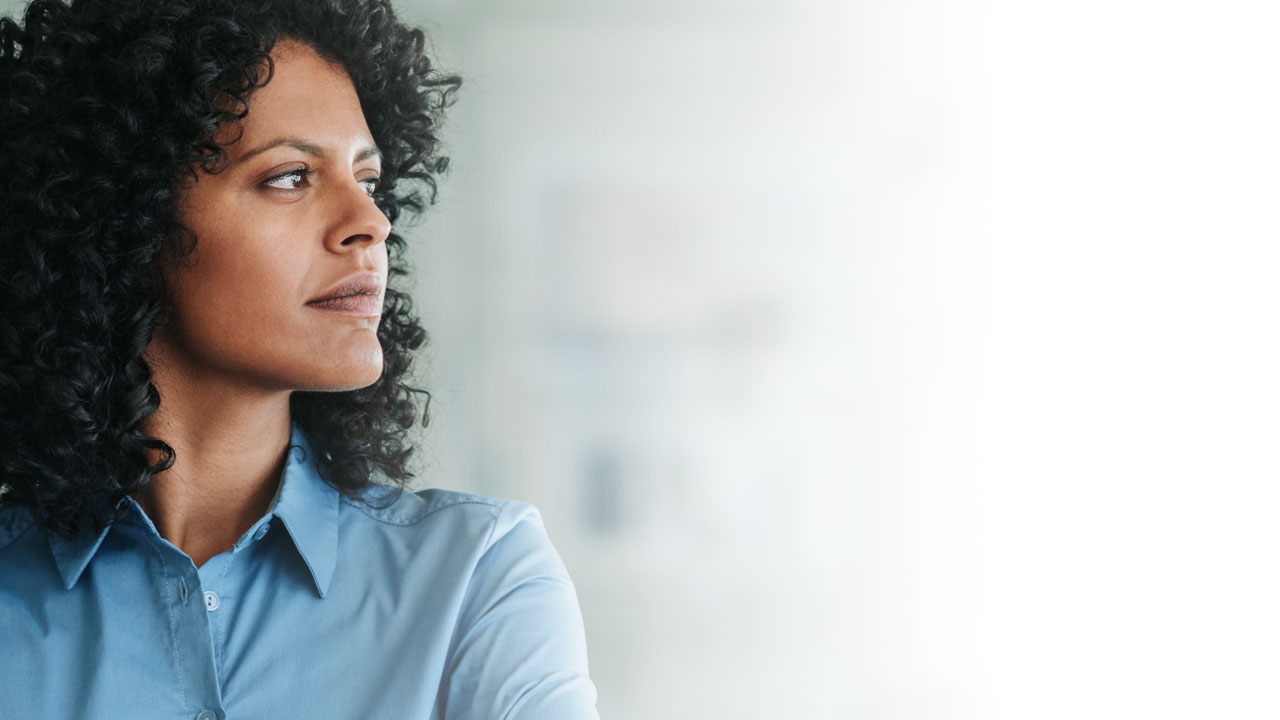 ‘Our board has asked us to prepare a business scenario where Russia cuts off its natural gas supply to Europe in 2H2022.’ 

C-Suite Executive – June 2022
[Speaker Notes: Take Mercedes-Benz as an example. Software development isn’t something they do on the side, it’s core to the company’s value add. Twenty thousand employees of the company — more than 10% of the total workforce — use GitHub as their central development platform to build, ship and maintain software]
Mercedes-Benz statistic
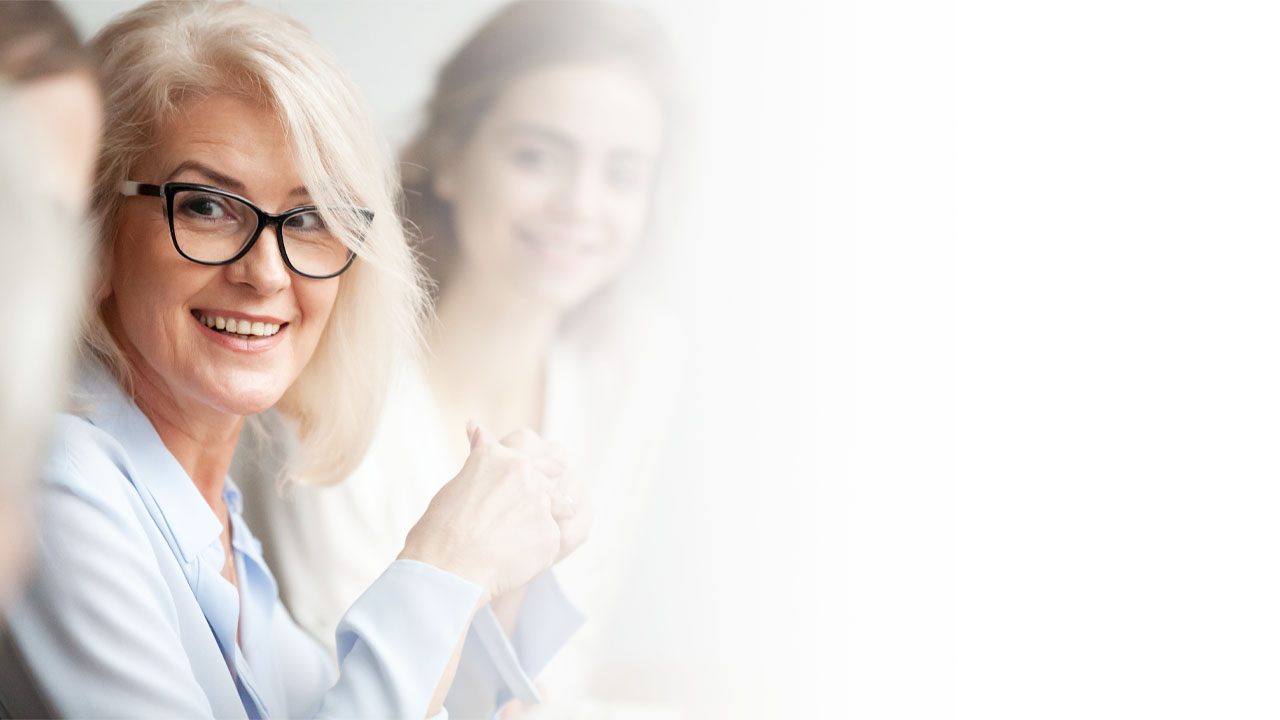 ‘Our customer lead times have more than doubled….from 30 days to 75 days. 

We are rebuilding our supply chain 
from scratchCOO, Retailer
Winds of Change…
[Speaker Notes: Take Mercedes-Benz as an example. Software development isn’t something they do on the side, it’s core to the company’s value add. Twenty thousand employees of the company — more than 10% of the total workforce — use GitHub as their central development platform to build, ship and maintain software]
Mercedes-Benz statistic
Supply Chain Constraints
Winds of Change…
are becoming Storms of Disruption
Inflationary Pressure
Skills Gap
RU-UA
War
Time to act is now!
[Speaker Notes: Take Mercedes-Benz as an example. Software development isn’t something they do on the side, it’s core to the company’s value add. Twenty thousand employees of the company — more than 10% of the total workforce — use GitHub as their central development platform to build, ship and maintain software]
Digital imperative
[Speaker Notes: Over the past few years, we’ve talked extensively about digital transformation, but today, we need to go beyond that, from talking about digital transformation to delivering on the digital imperative for every organization. The time is now. It’s what will make the difference between organizations that thrive and those that get left behind.]
Organizations across different industries
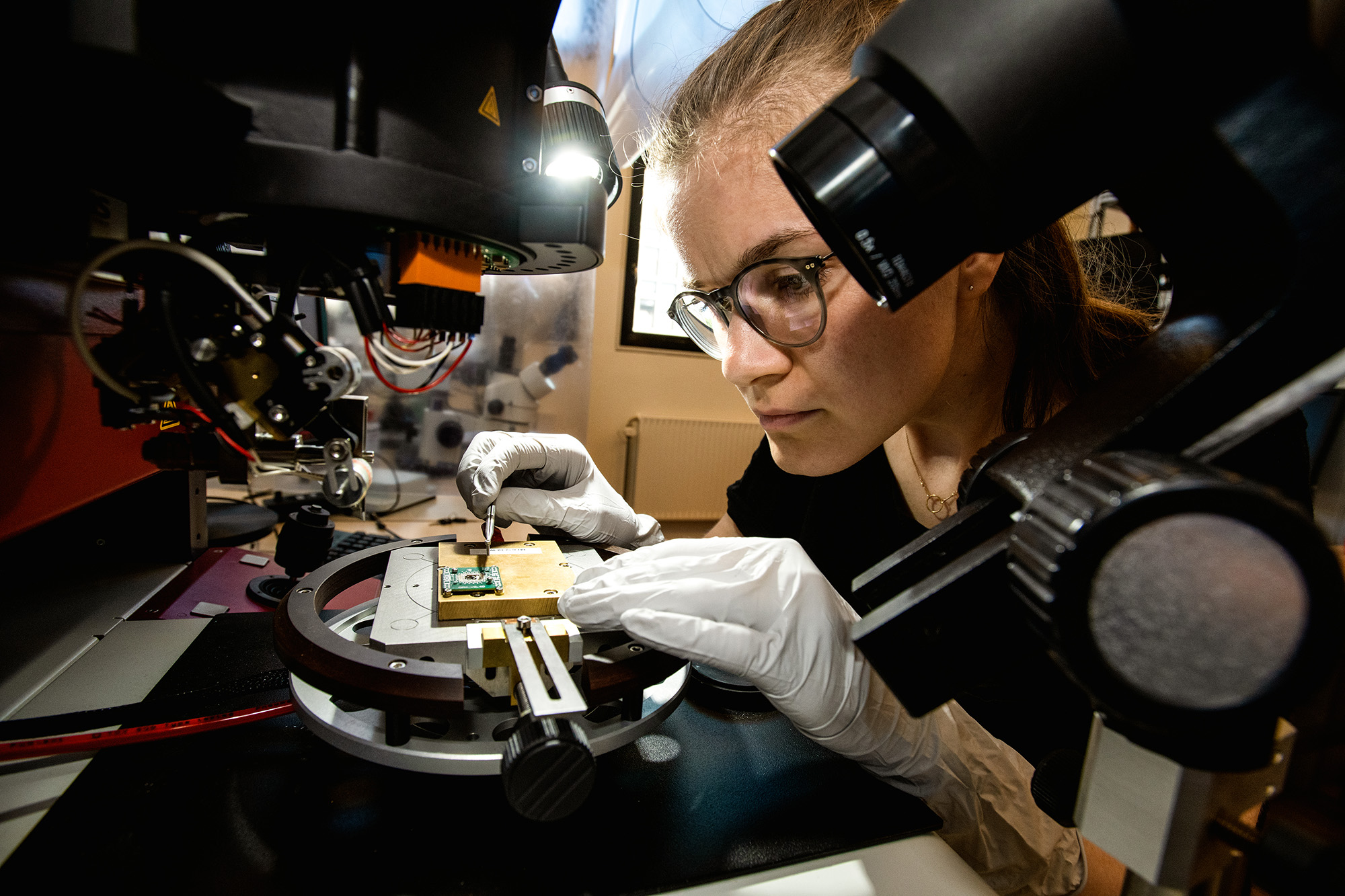 a
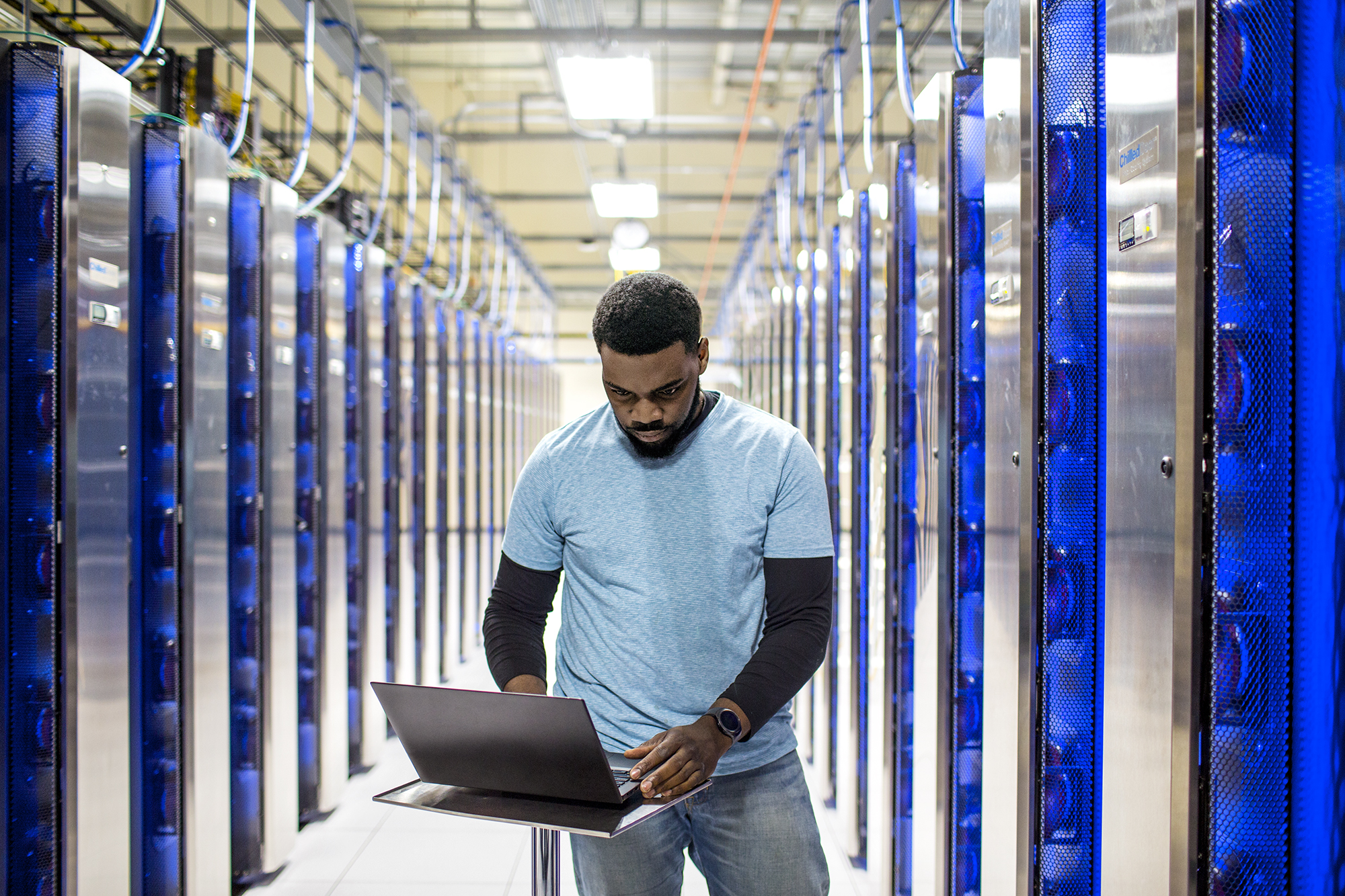 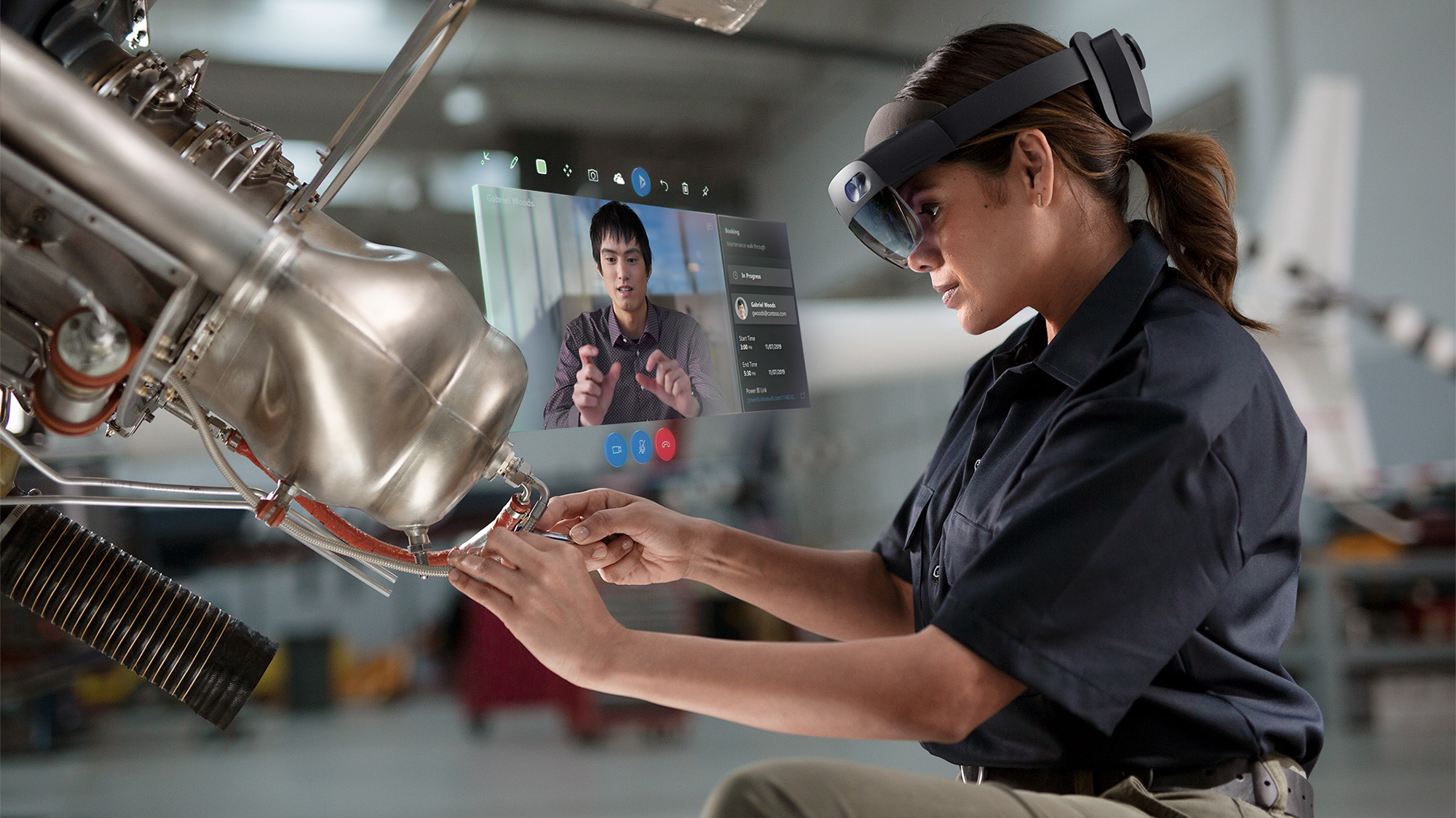 Digital imperative
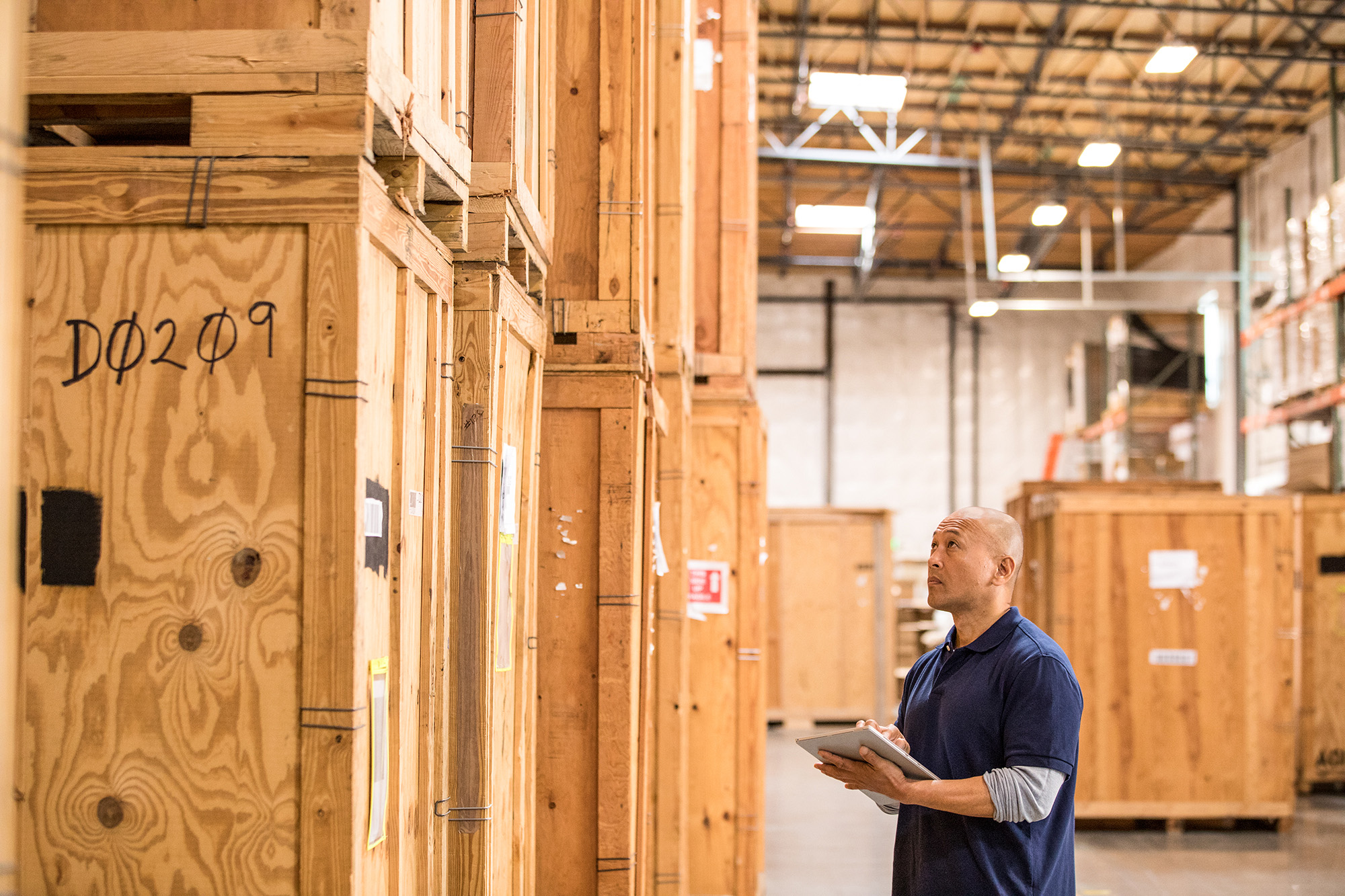 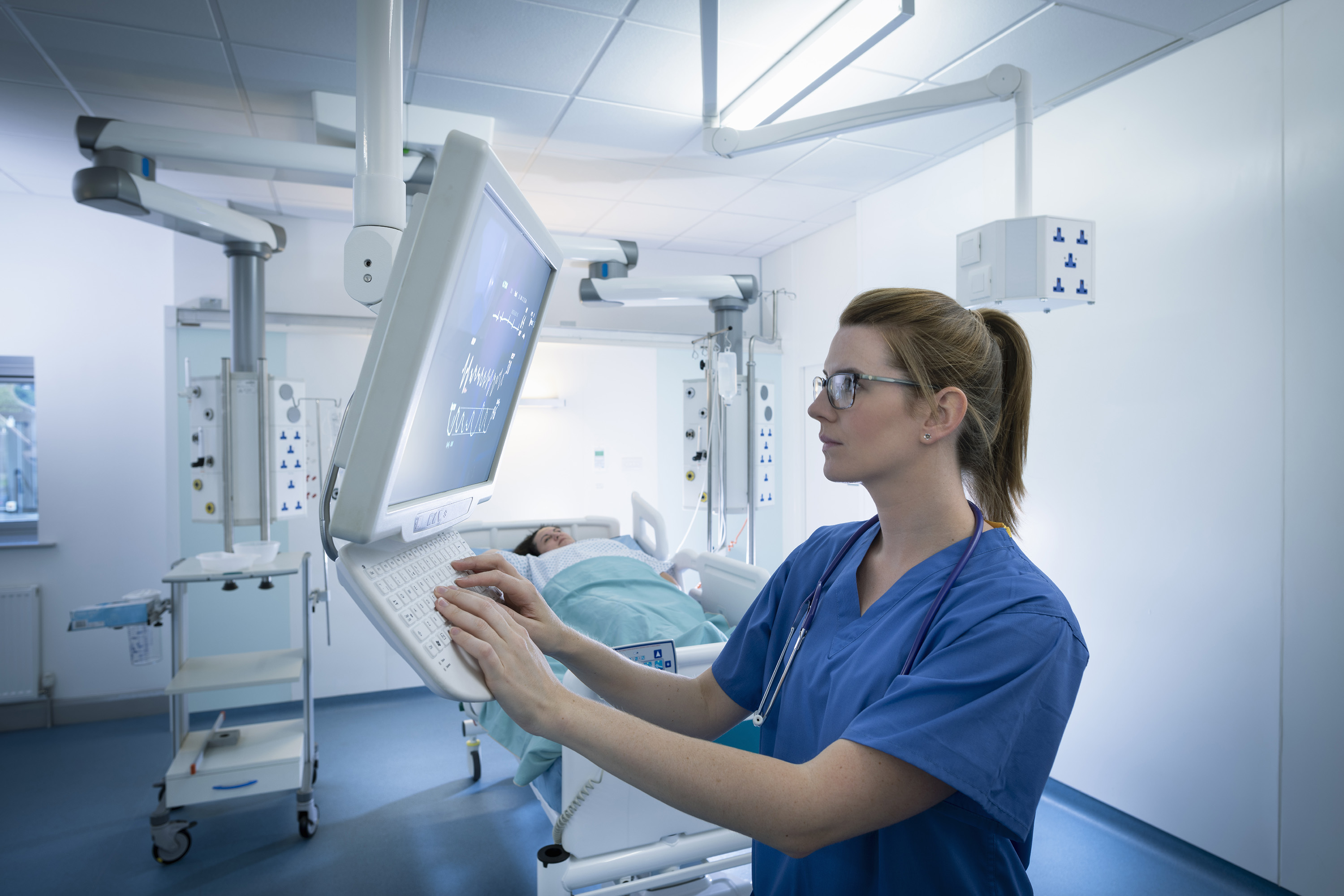 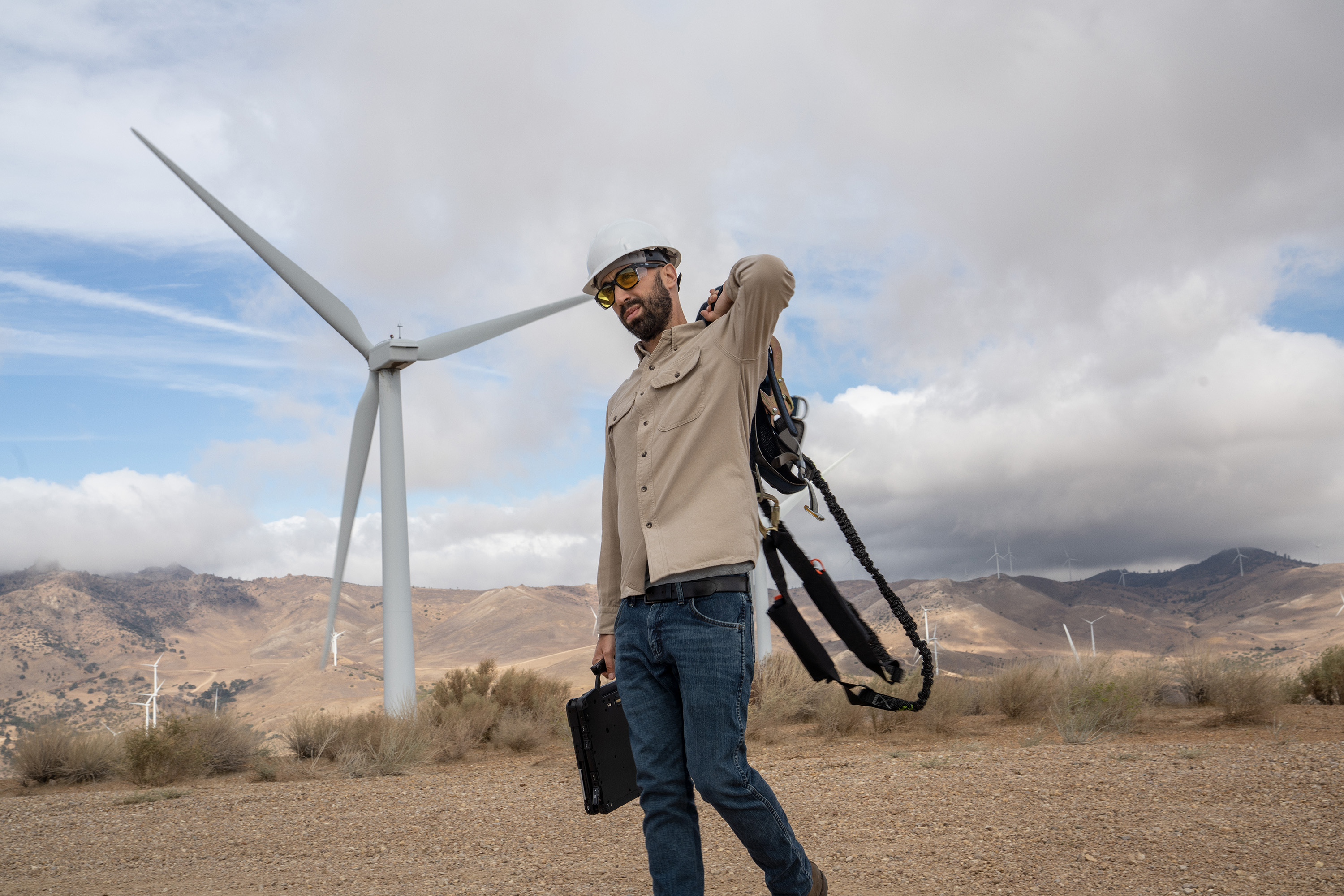 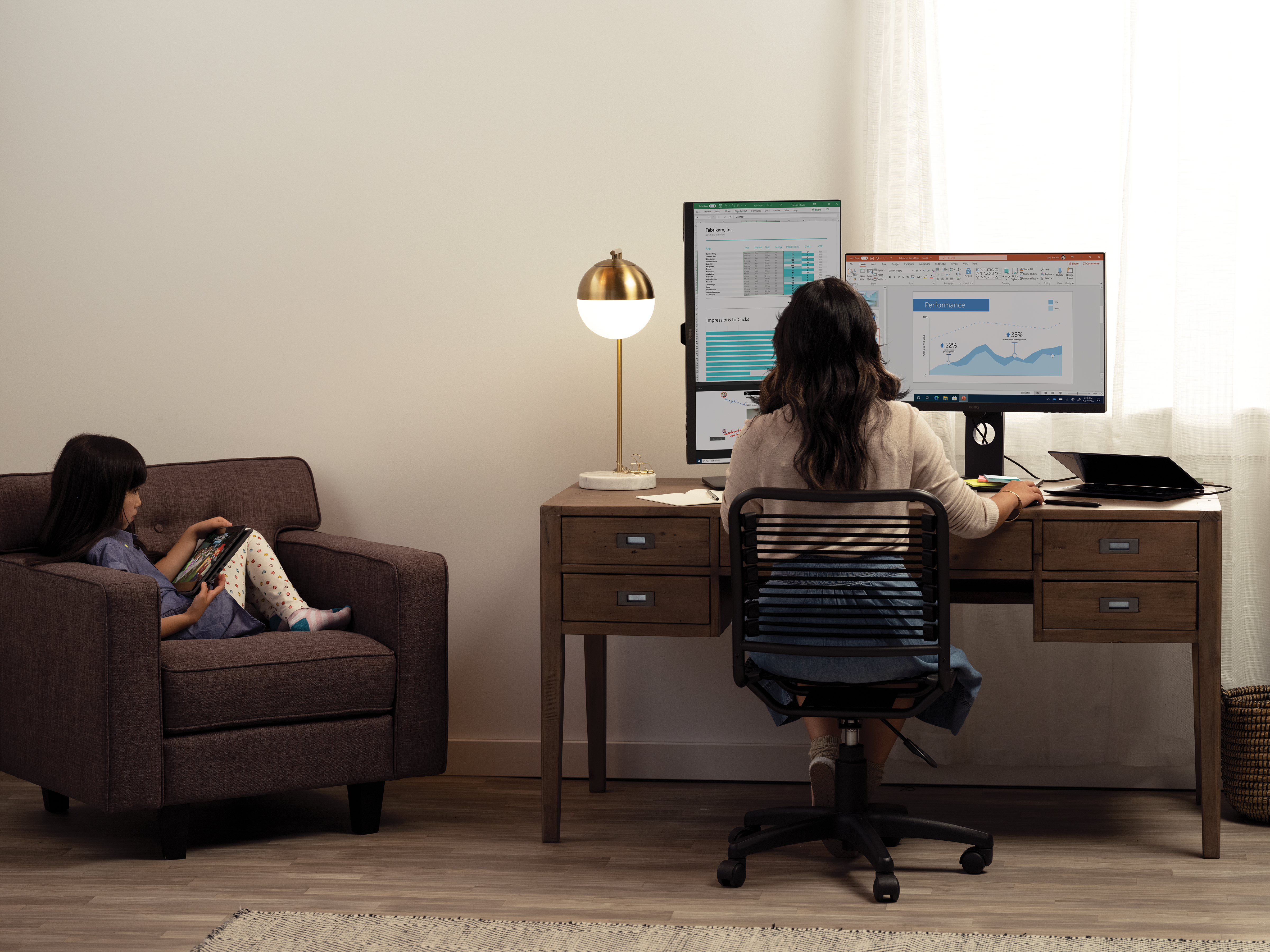 [Speaker Notes: Every organization in every industry will need to infuse technology into every business process and function so that they can do more with less. The case for doing this has never been more urgent or more clear. In fact, I would say it’s existential. The next 10 years are not going to be like the last 10. Digital technology is a deflationary force in an inflationary economy. It’s the only way to navigate the headwinds we’re confronting today.]
Doing more
2
Doing more
+
with less
–
[Speaker Notes: Doing more with less doesn’t mean working harder or longer. That’s not going to scale. But it does mean applying technology to amplify what you’re able to do across an organization so you can differentiate and build resilience.]
Doing more with less
Doing more
+
2
with less
–
[Speaker Notes: Doing more with less doesn’t mean working harder or longer. That’s not going to scale. But it does mean applying technology to amplify what you’re able to do across an organization so you can differentiate and build resilience.]
Doing more
+
with less
–
Migrate to the cloud
2
Industry clouds
b
a
c
1
Digitalimperative
Comprehensive
Prioritizesecurity
Empower fusion teams
Trusted
5
2
Microsoft Cloud
4
3
Collaborative business process
Unify data and apply AI models
[Speaker Notes: Today, I’ll highlight five digital imperatives for every organization to do more with less, and how we are creating new opportunity for our partners.]
1
Digitalimperative
Migrate to the cloud
5
2
4
3
[Speaker Notes: It starts with migrating to the cloud.]
Percentage of digital workloads deployed on cloud-native platforms
95%
2021
2025
Source: Gartner® Press Release, Gartner Says Cloud Will Be the Centerpiece of New Digital Experiences, November 10, 2021. GARTNER is a registered trademark and service mark of Gartner, Inc. and/or its affiliates in the U.S. and internationally and is used herein with permission. All rights reserved.
[Speaker Notes: Ninety-five percent of new digital workloads will be deployed on cloud-native platforms by 2025.]
+
–
On-prem 
Infrastructure
1
WindowsServer andSQL Server onAzure VMs
Up to 80%
savings
[Speaker Notes: Original note
Across our offerings, we offer the best value at every stage of cloud migration. To just share two examples: it’s up to 80% less expensive to run Windows Server VMs on Azure and SQL Server VMs on Azure than it is with our main competitor. And it’s not just about costs. We offer unique capabilities to simplify VM management and SQL Server compatibility to ease your move and are significantly investing in migration and modernization programs to help customers move forward with confidence. 

Updated note:
Cloud computing is booming across a variety of industries, especially with the growth of remote work. Even though it’s a time-consuming process, the cloud can provide extensive financial benefits like budget savings and increased workplace productivity. In fact, companies can save an average of 15 percent on all IT costs by migrating to the cloud.

https://technologyadvice.com/blog/information-technology/4-ways-cloud-computing-can-save-money/]
Mercedes-Benz statistic
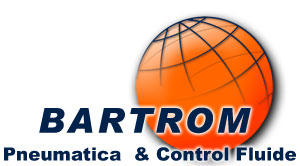 Balancing agility with cost efficiency

“Honestly, I’d advise any small or mid-size business to shift to the cloud. In the long run, it makes more sense cost-wise, it's faster and more secure” 

Lucian Bagherea - CEO
[Speaker Notes: Take Mercedes-Benz as an example. Software development isn’t something they do on the side, it’s core to the company’s value add. Twenty thousand employees of the company — more than 10% of the total workforce — use GitHub as their central development platform to build, ship and maintain software]
1
5
Empower fusion teams
2
4
3
[Speaker Notes: Now, let's talk about empowering fusion teams. 

And, specifically, our approach to digital and app innovation.]
Auto transition after 1s
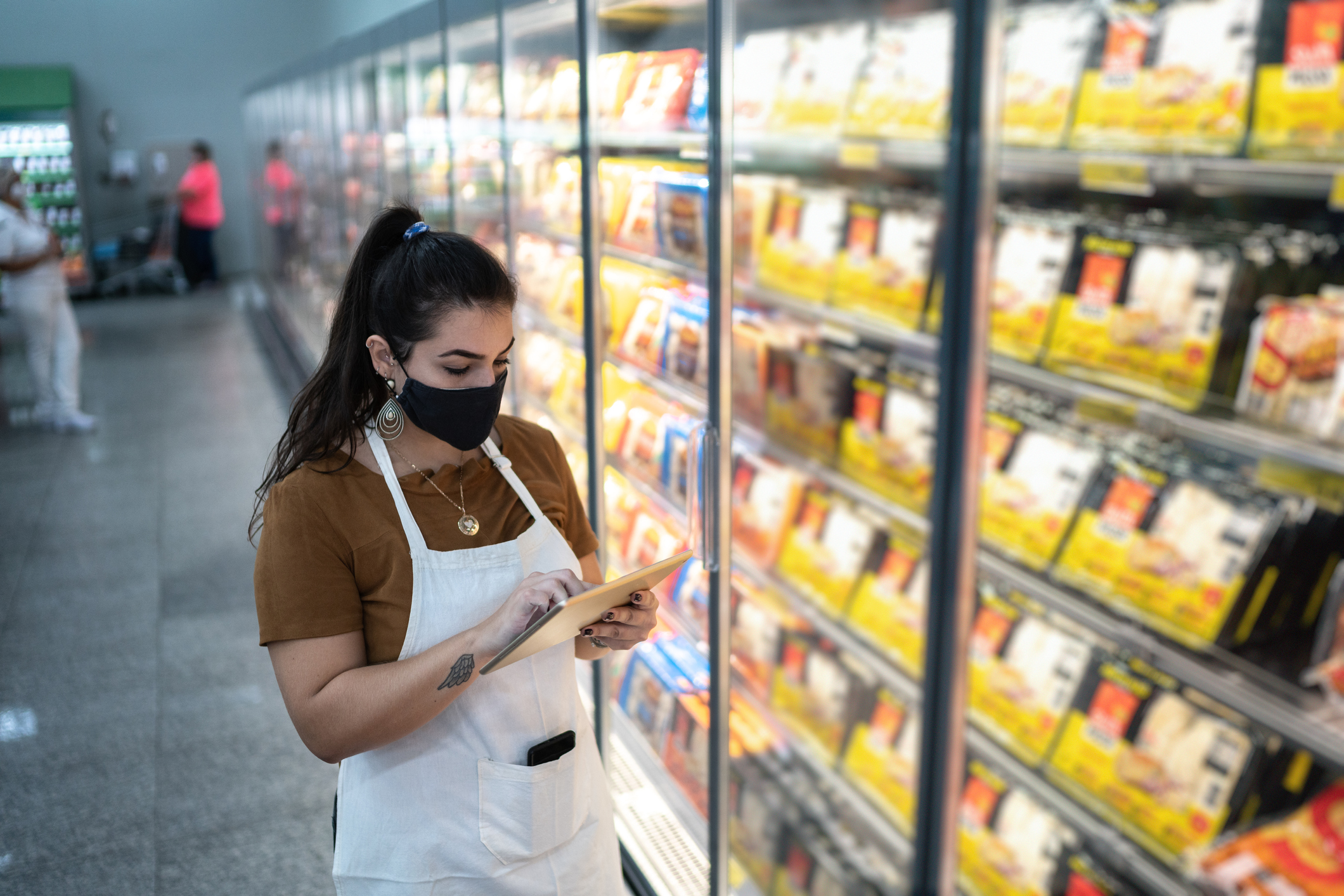 Consumergoods
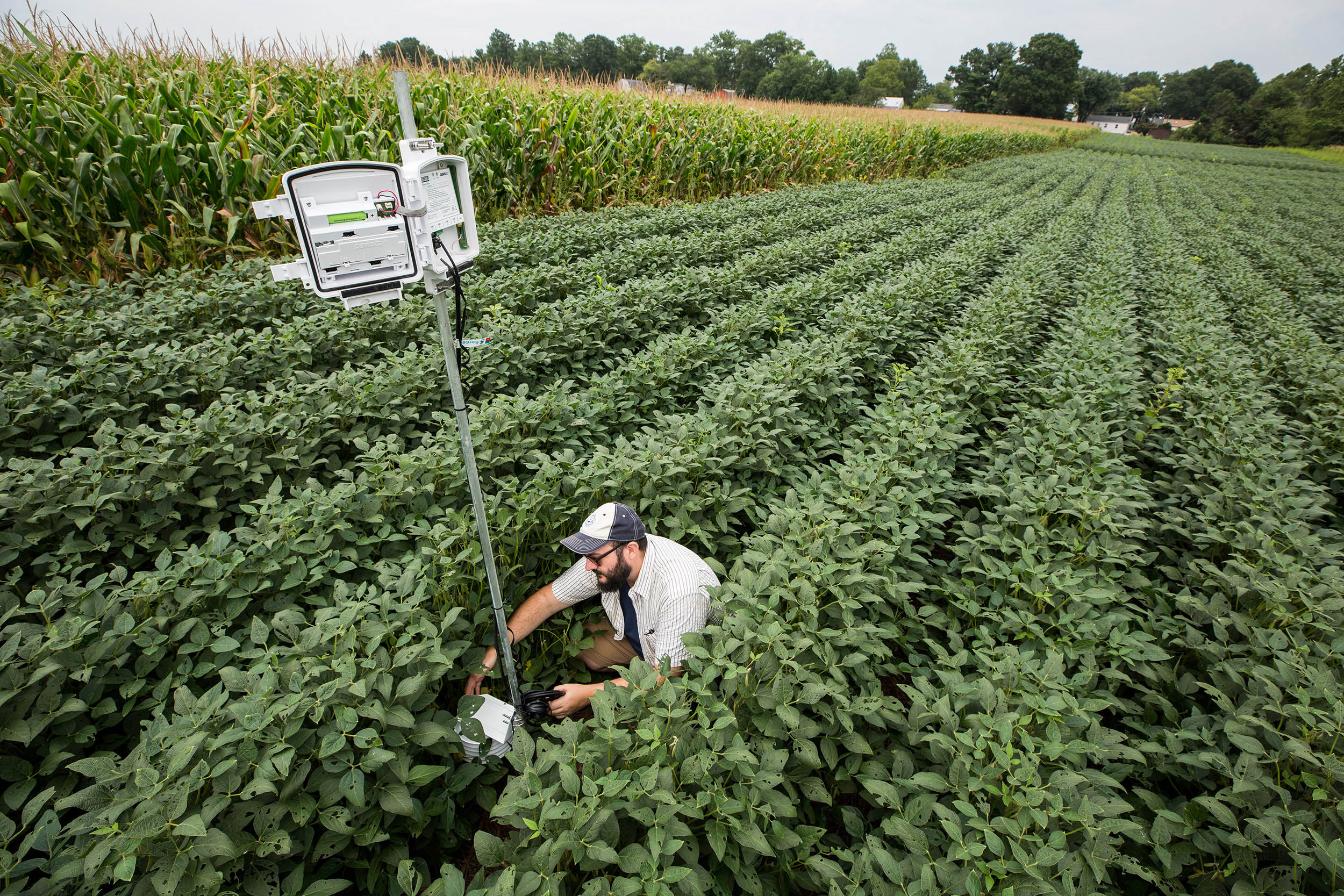 Agriculture
+65%
Developer growth, compared to tech industry
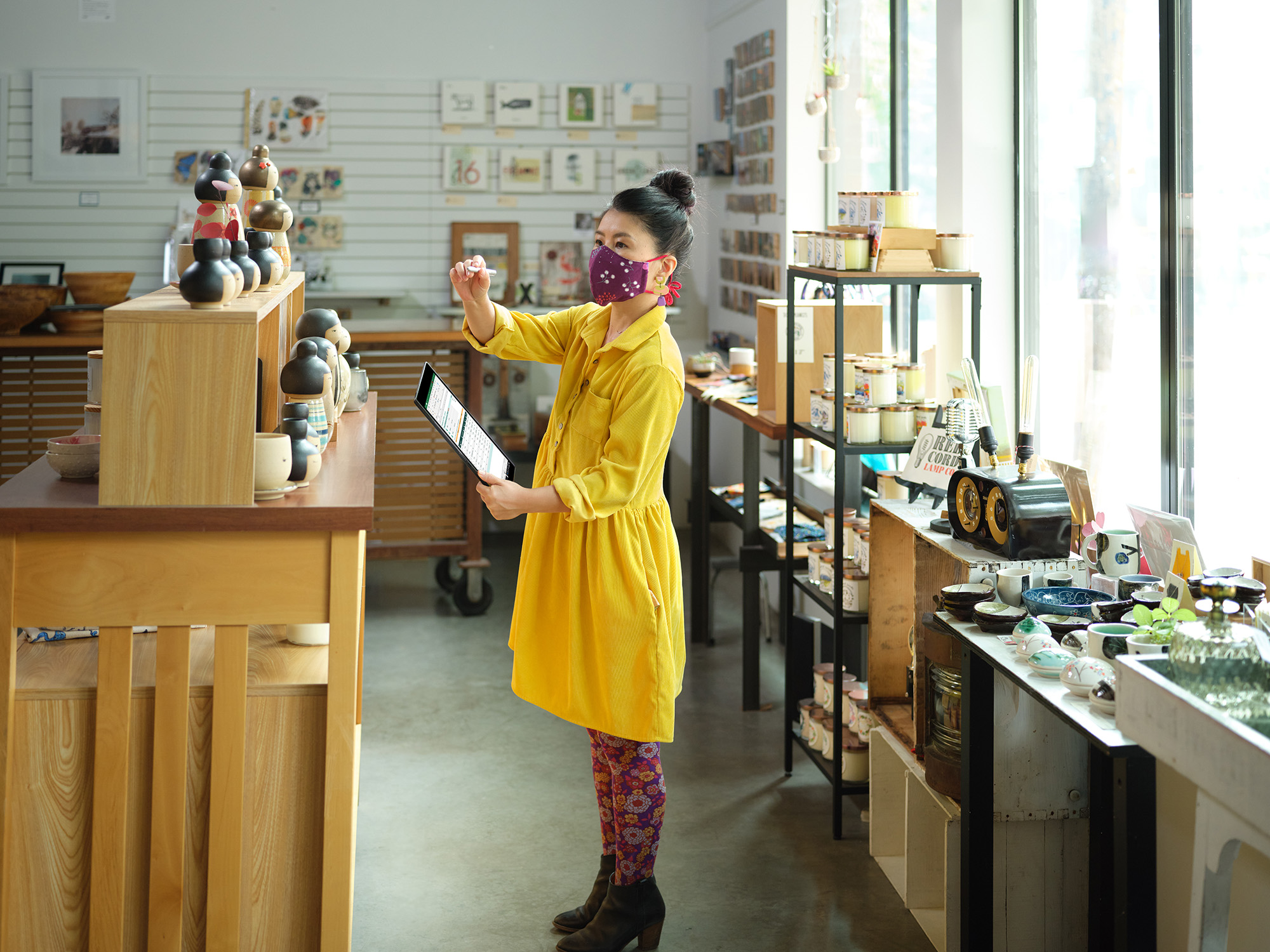 Retail
Wellness
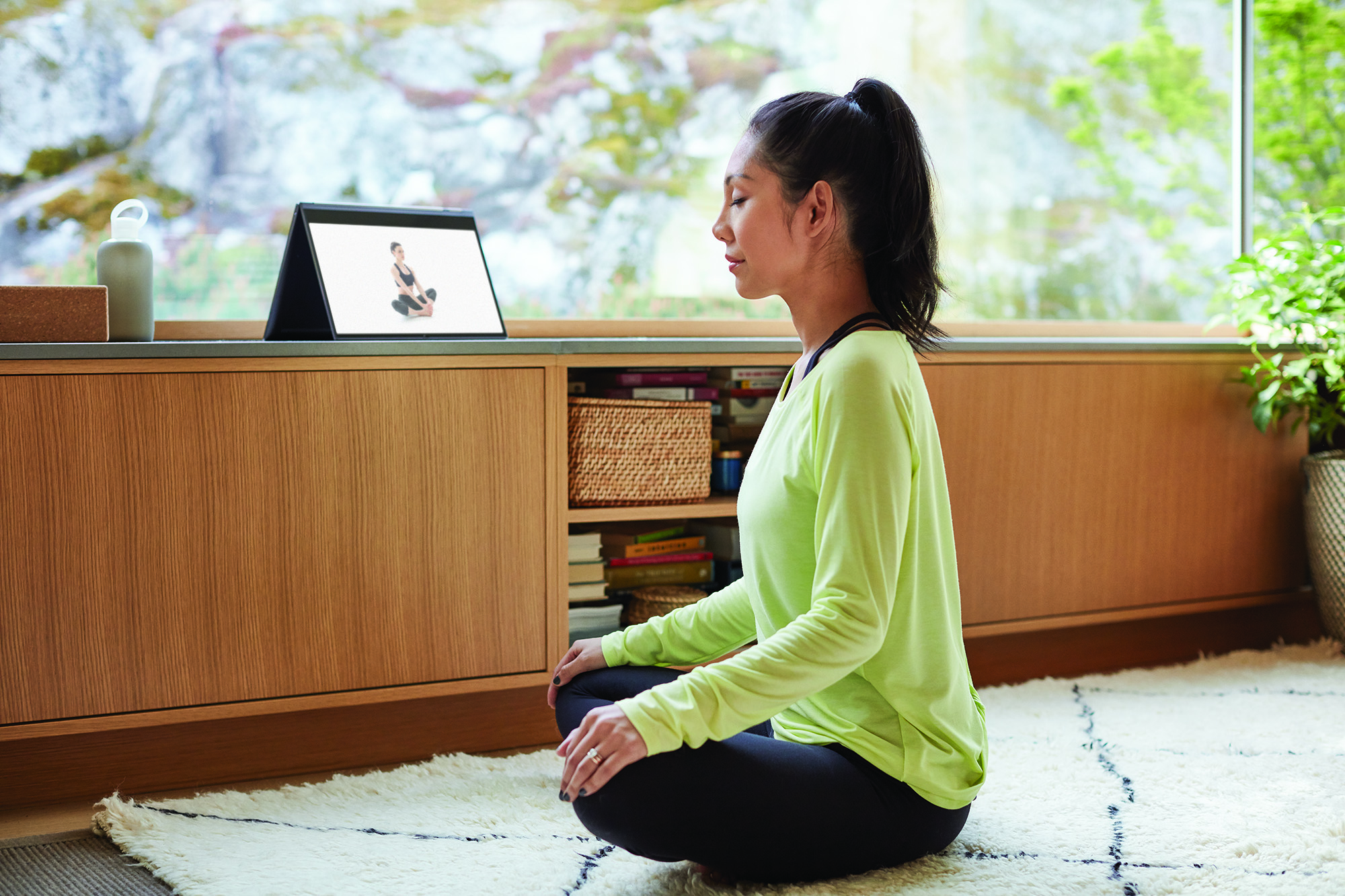 Finance
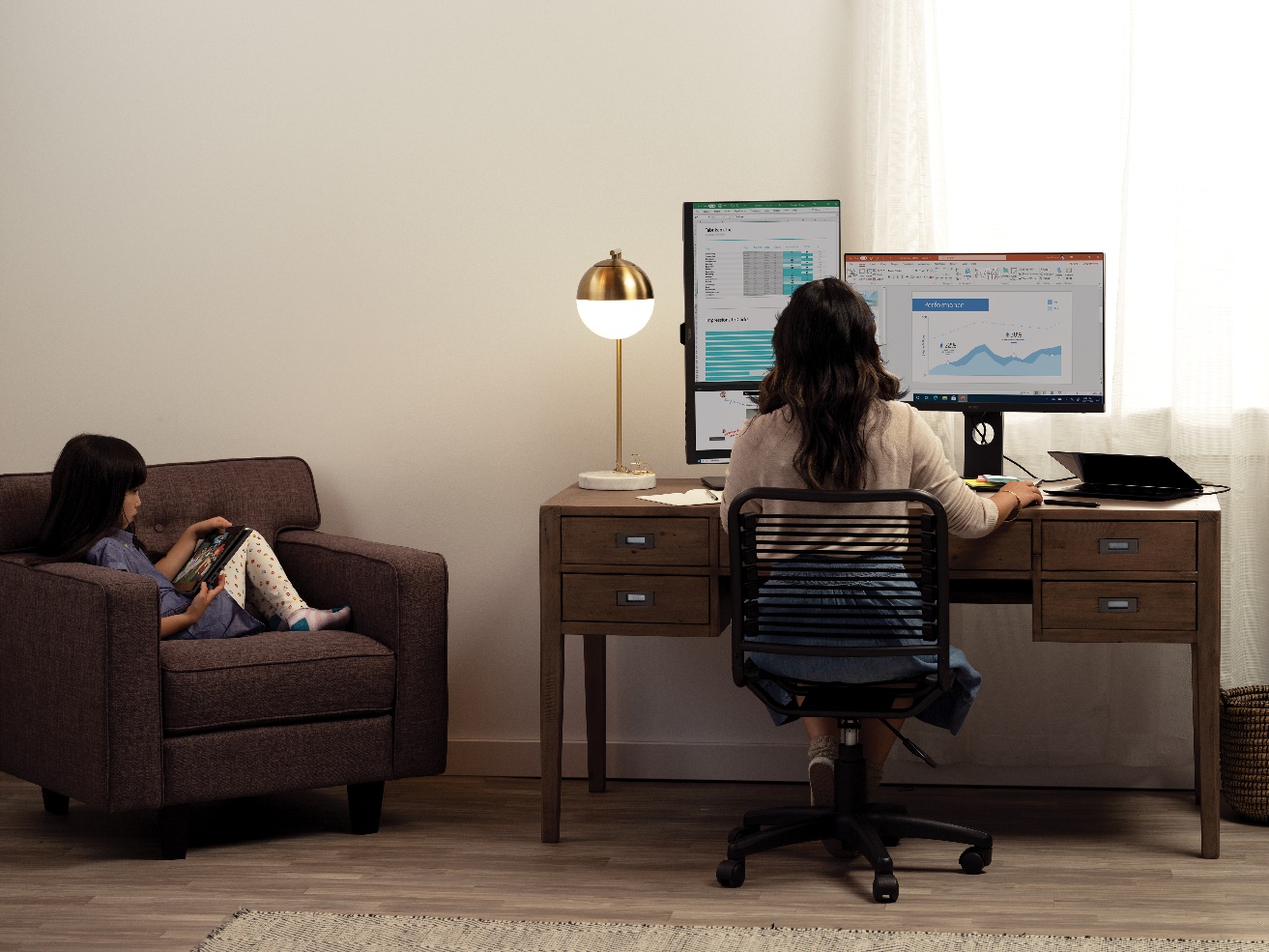 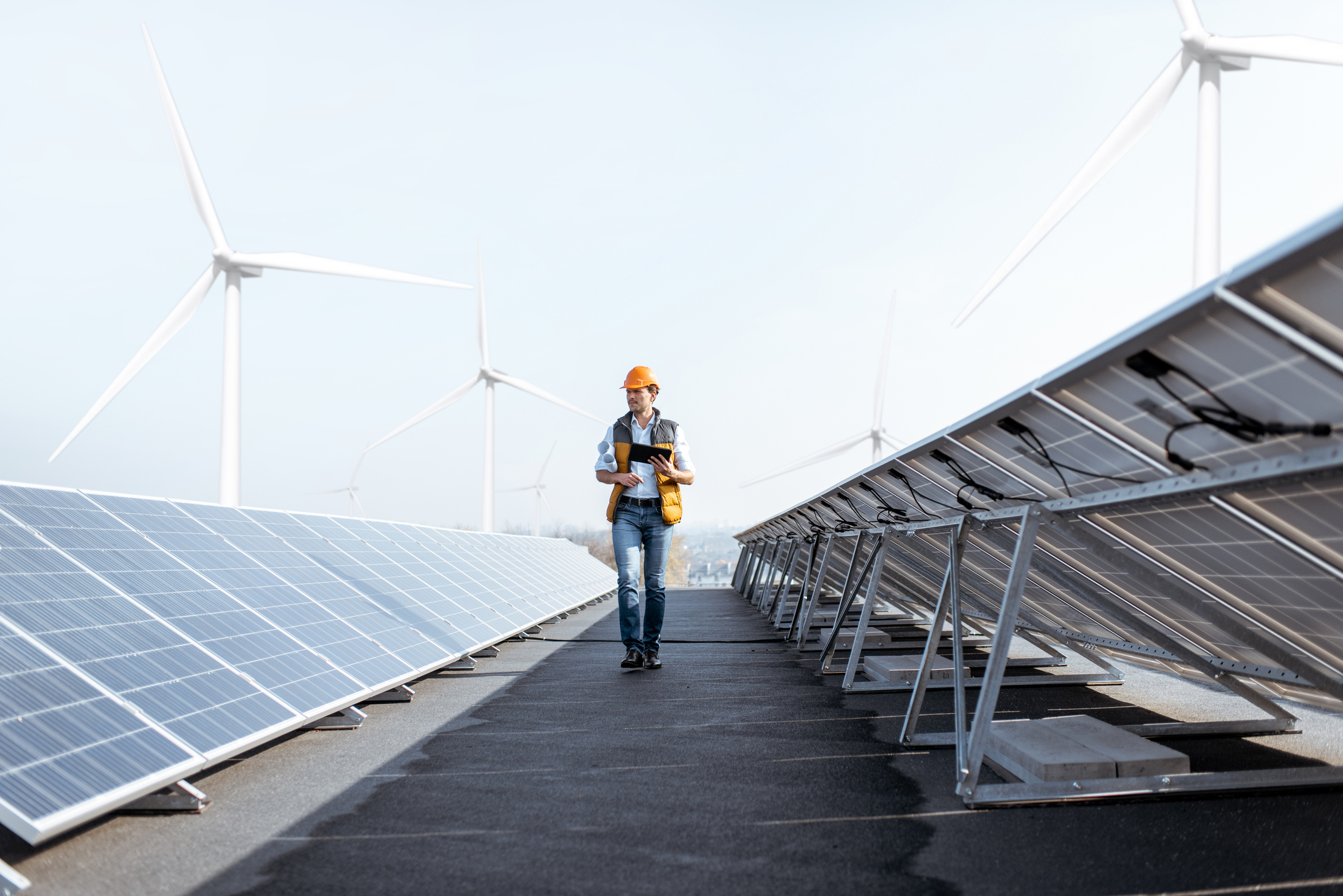 Energy
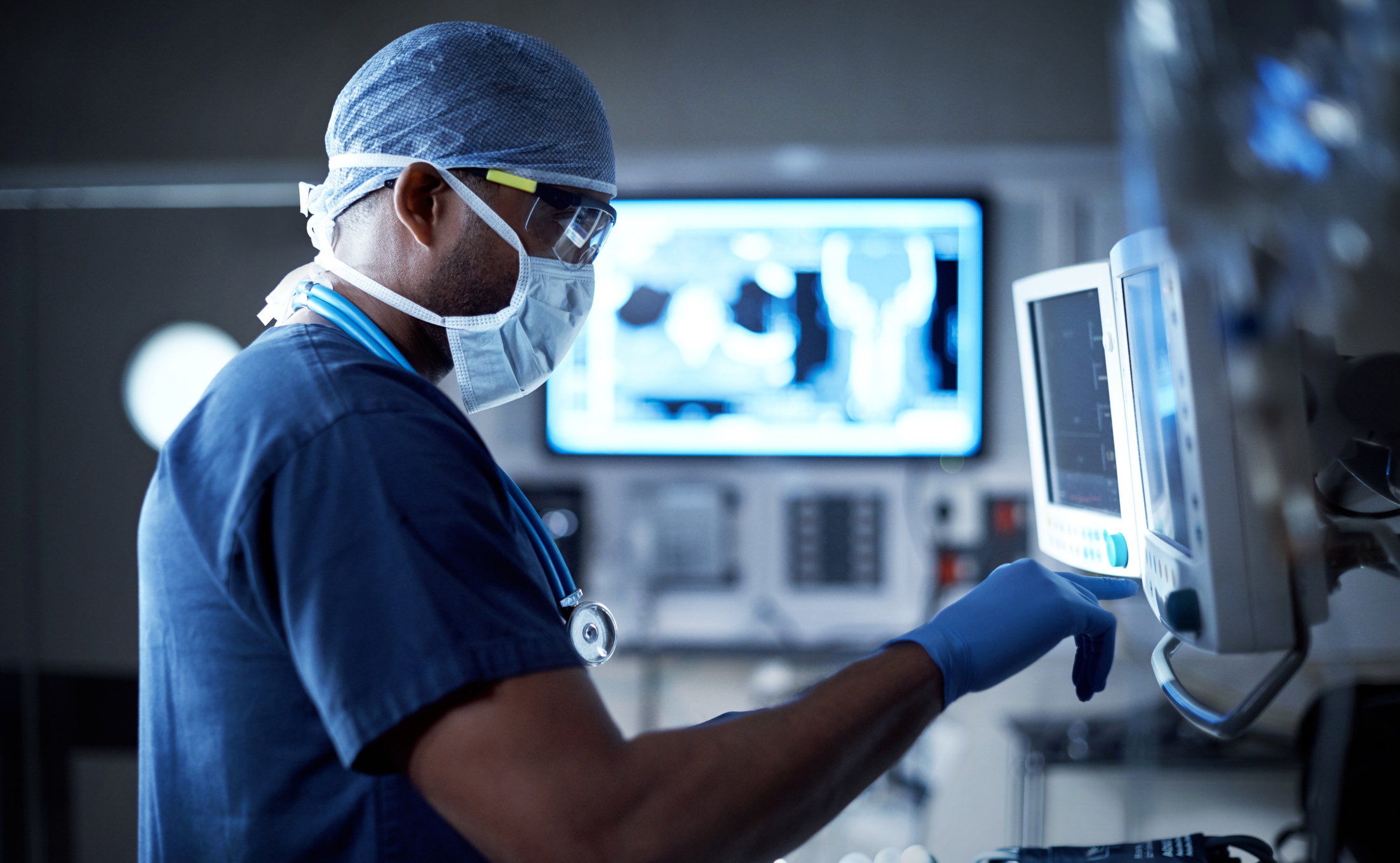 Healthcare
Automotive
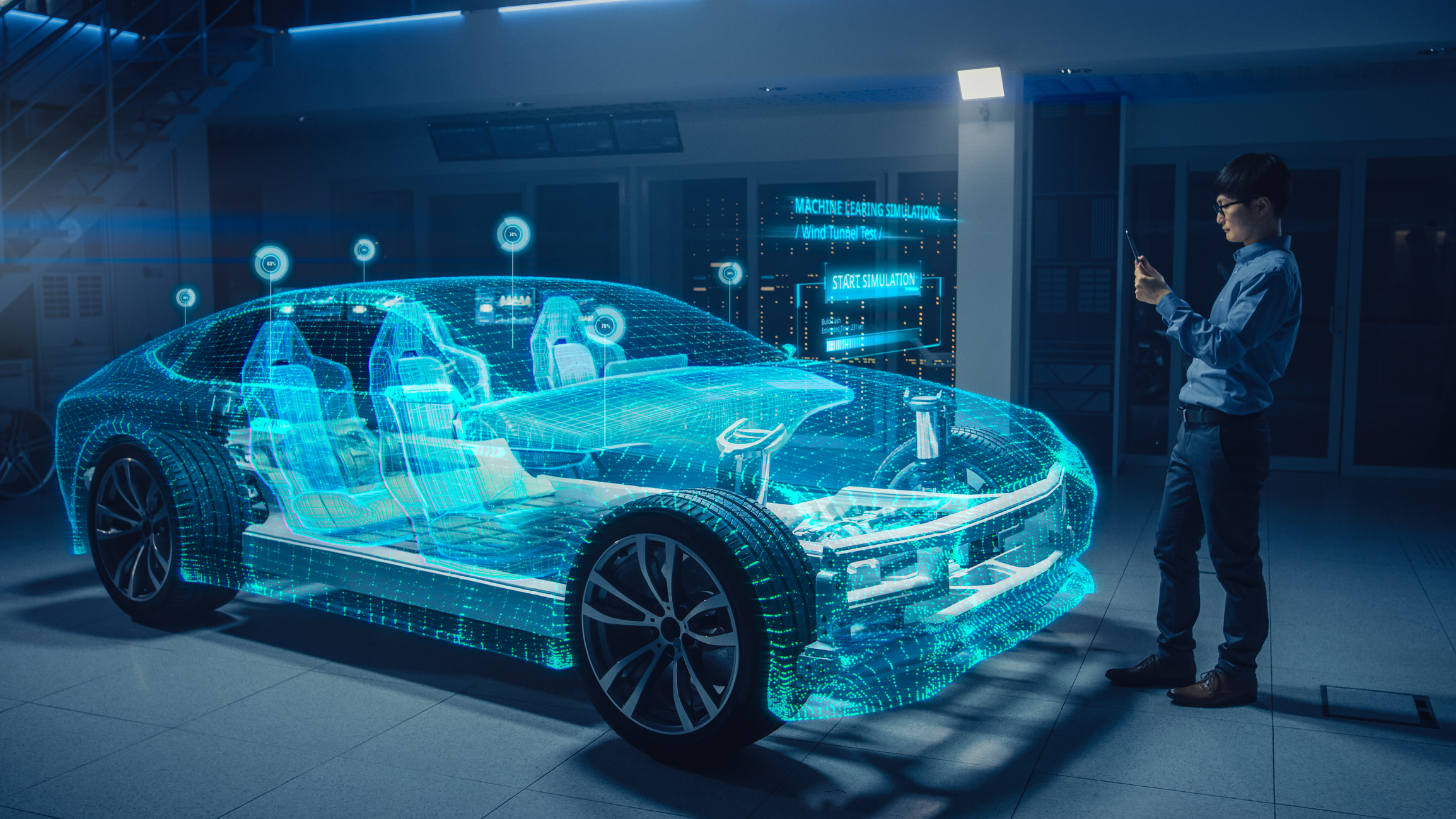 Source: LinkedIn
Auto transition after 1s
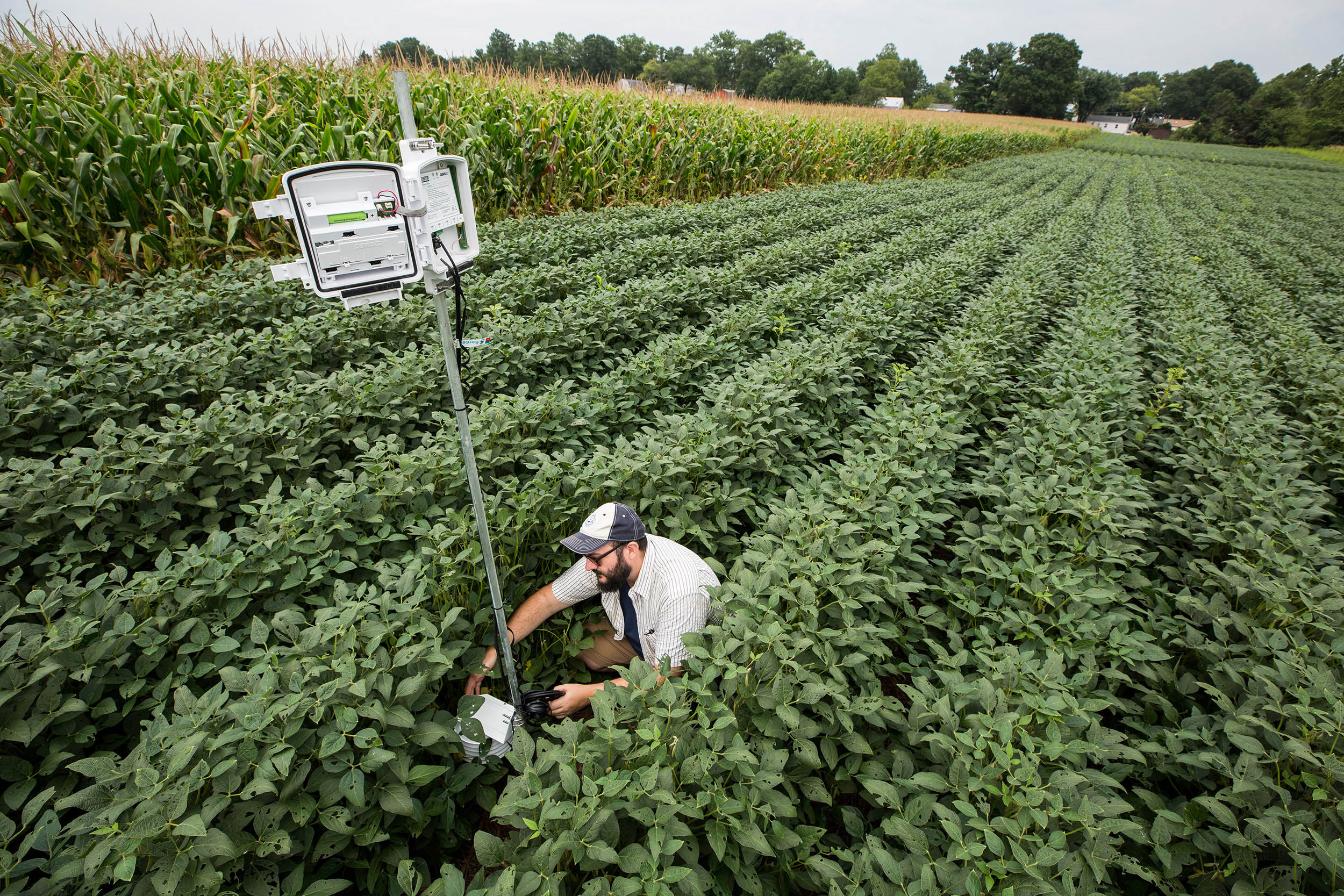 Agriculture
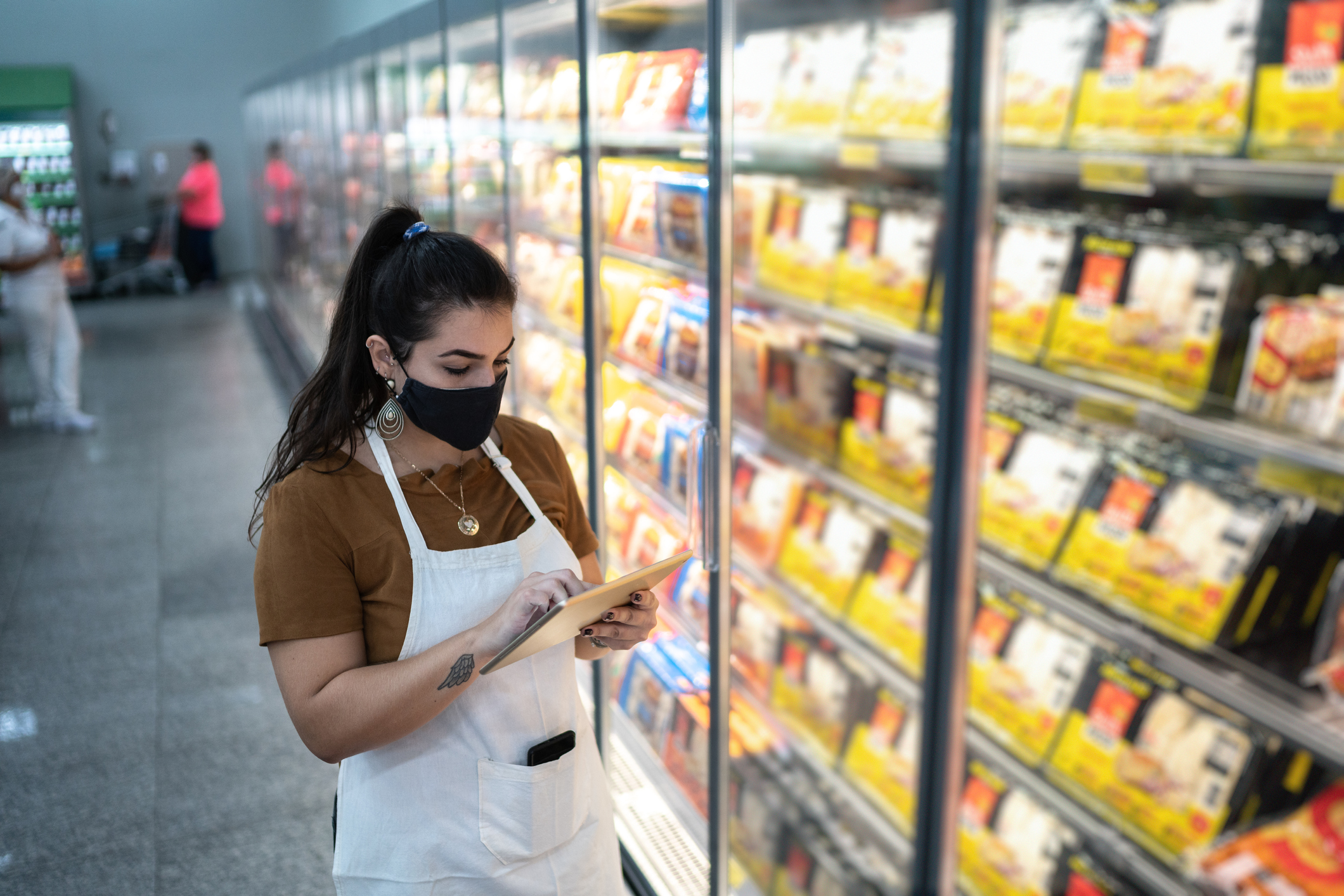 Consumergoods
+41%
+65%
Developer growth, compared to tech industry
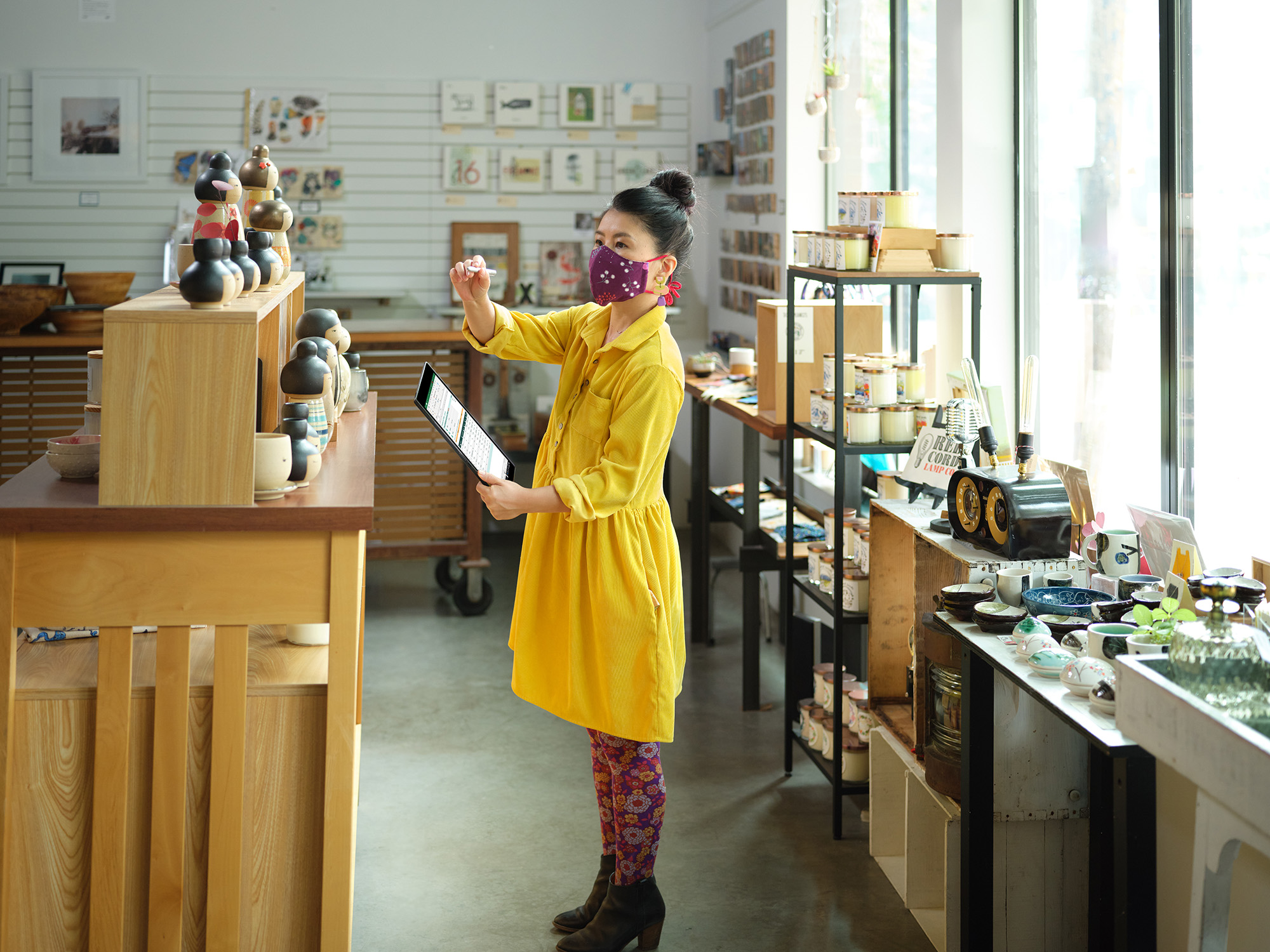 Retail
Wellness
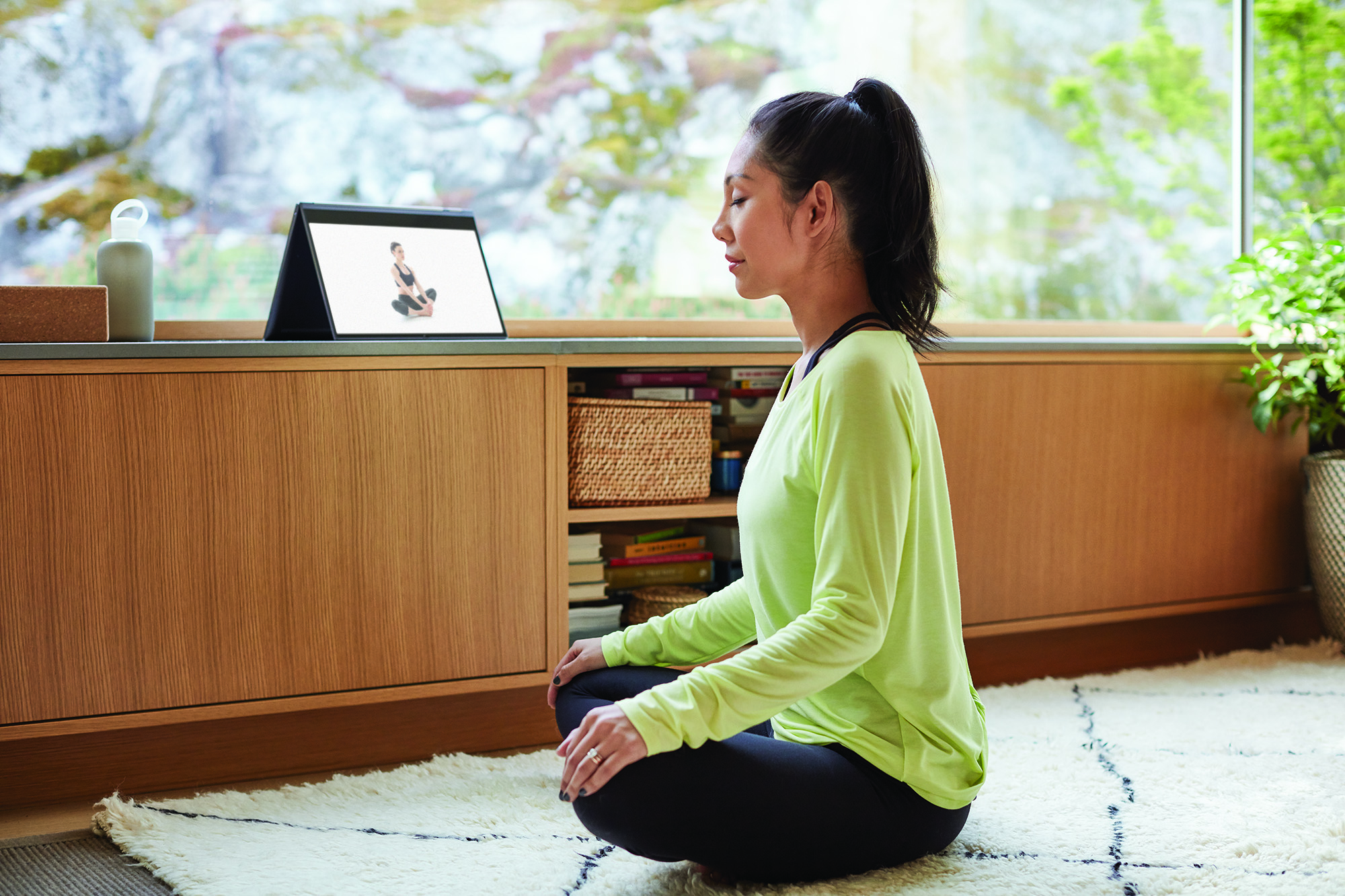 Finance
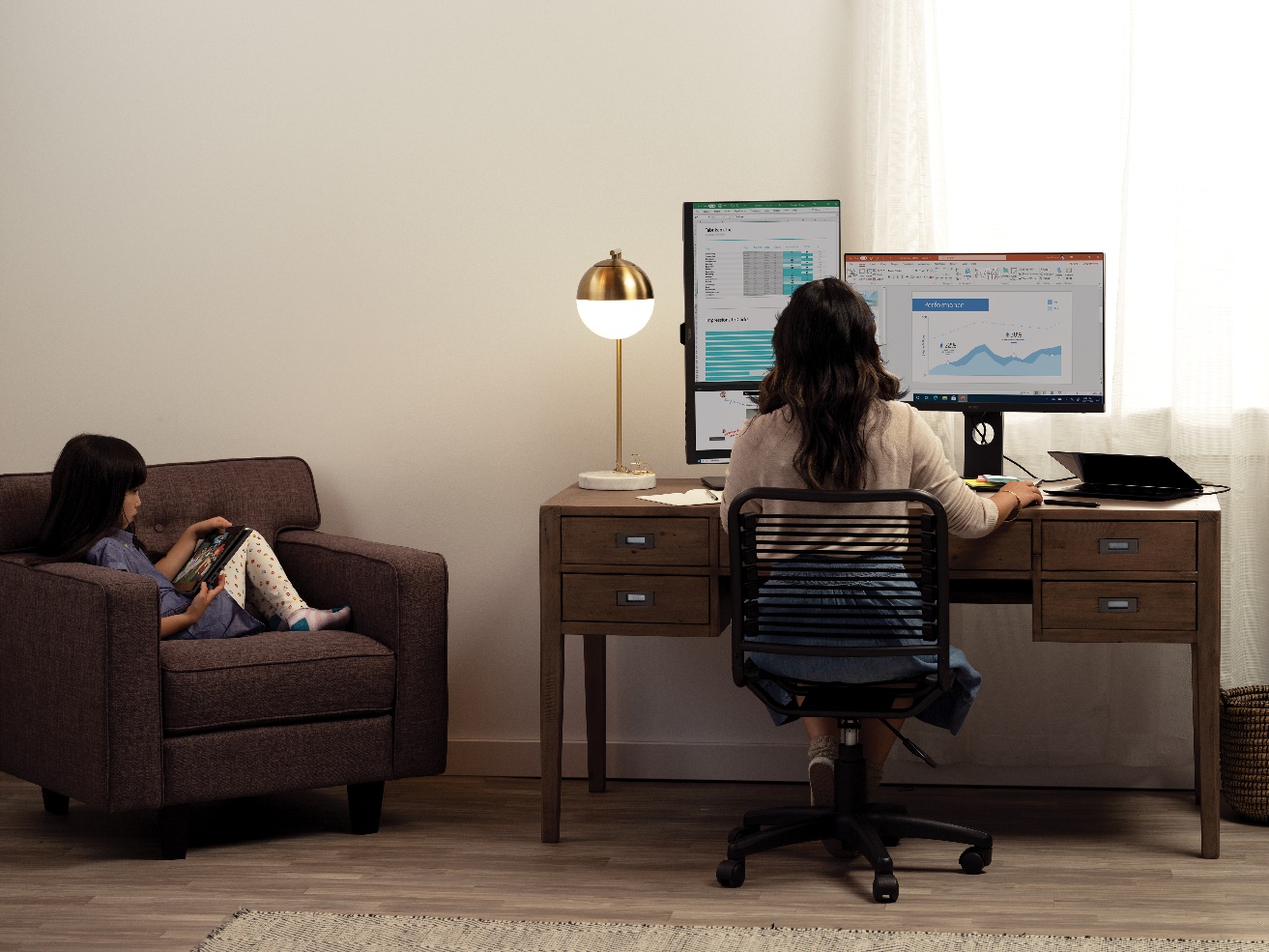 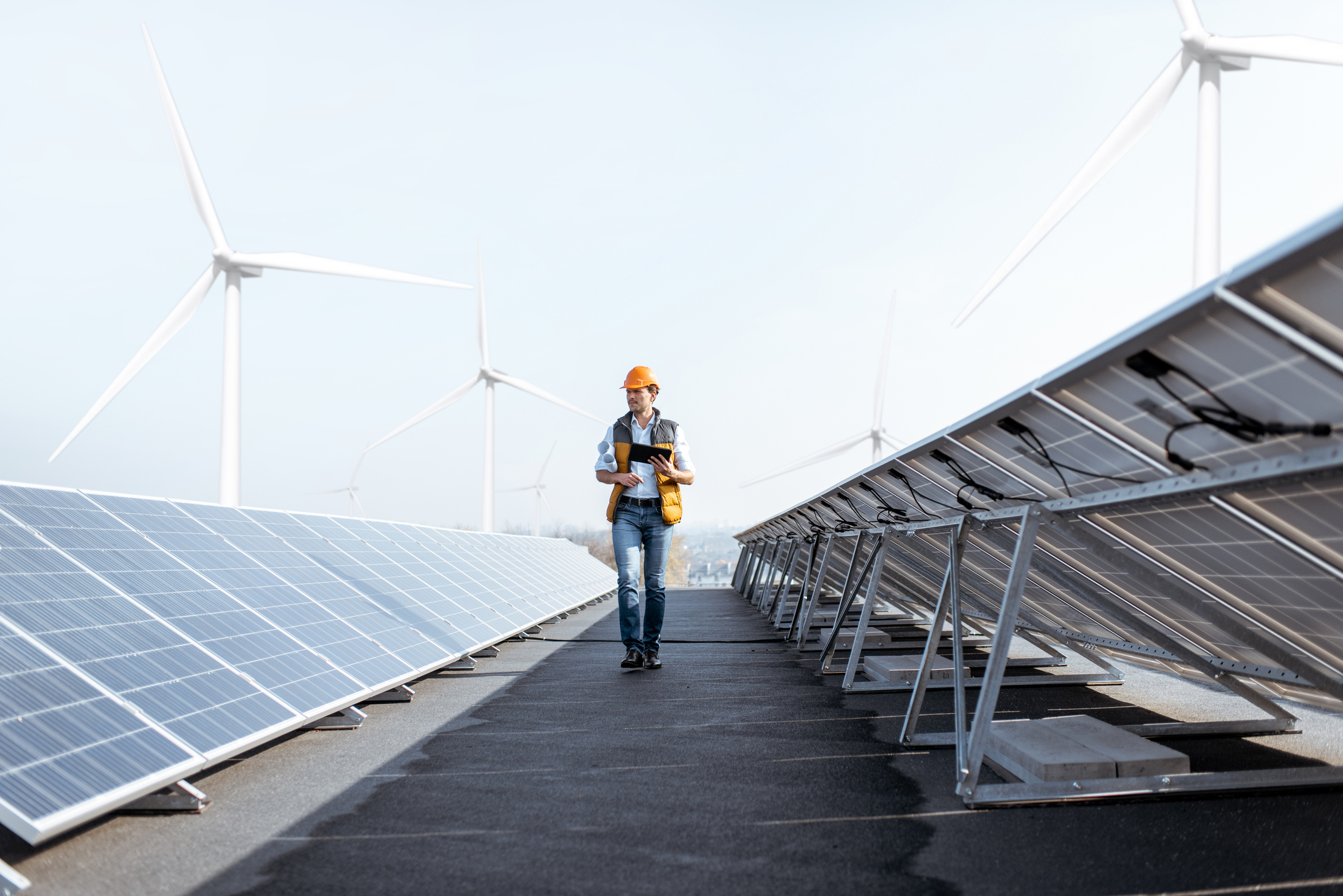 Energy
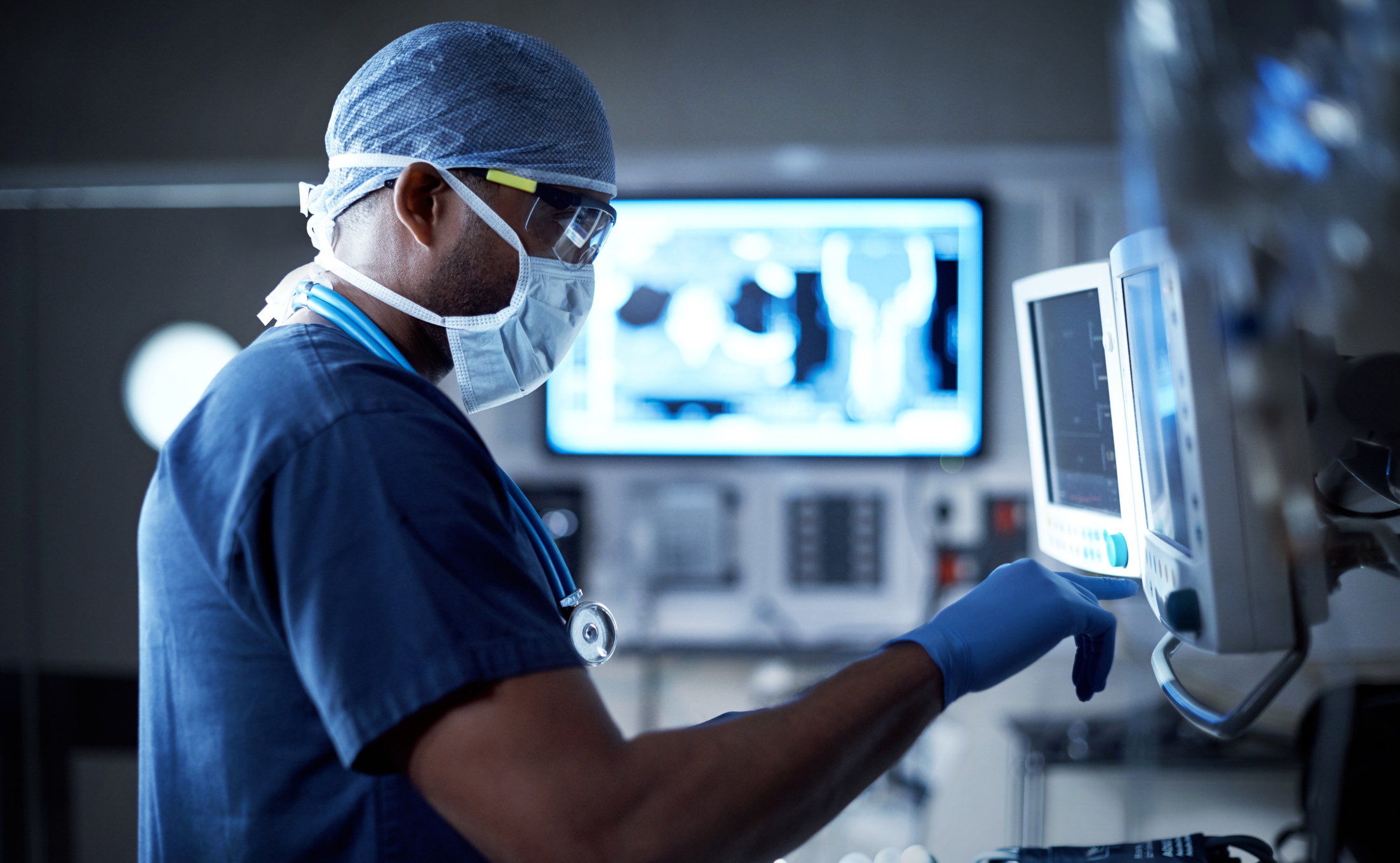 Healthcare
Automotive
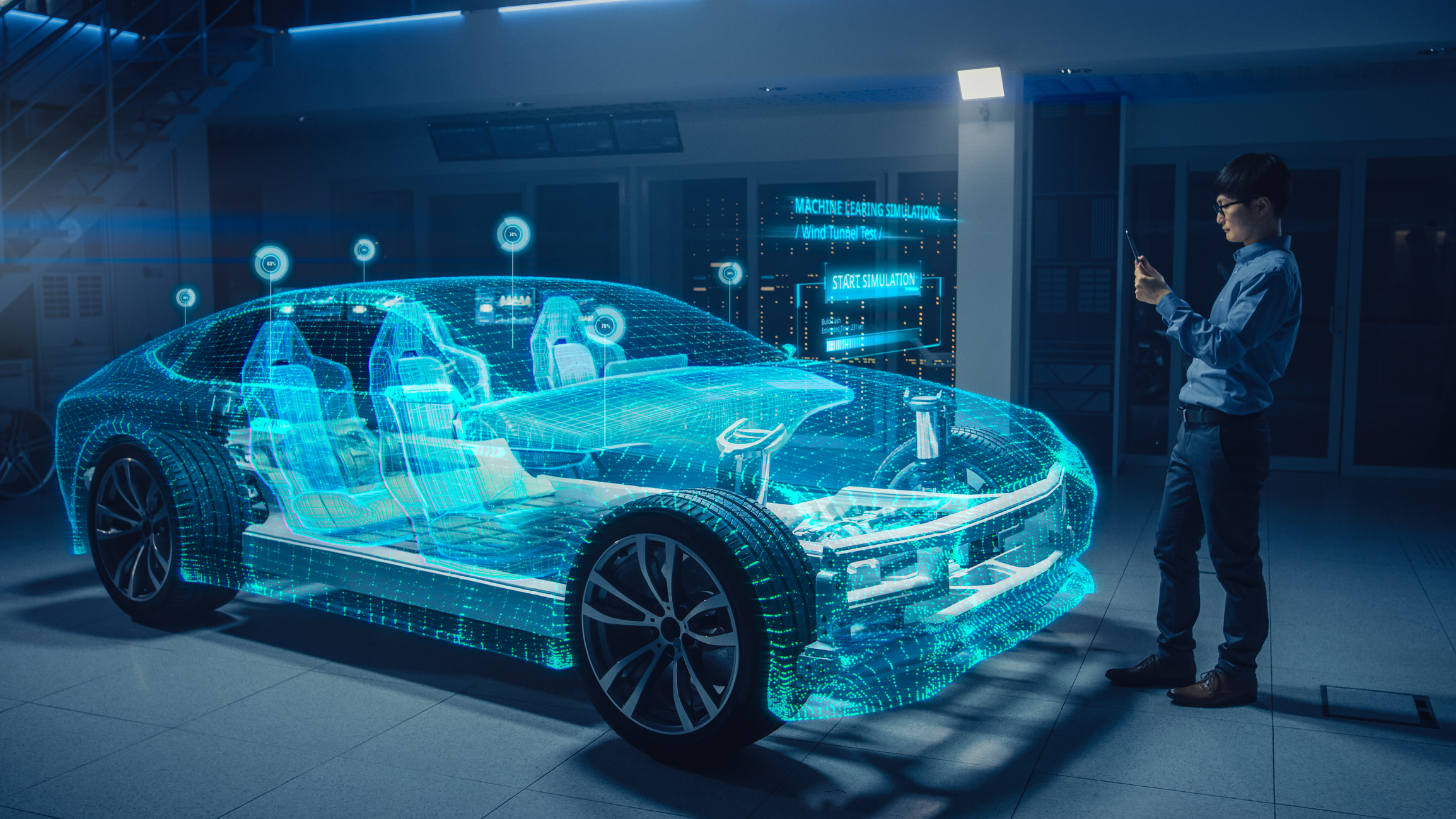 Source: LinkedIn
Auto transition after 1s
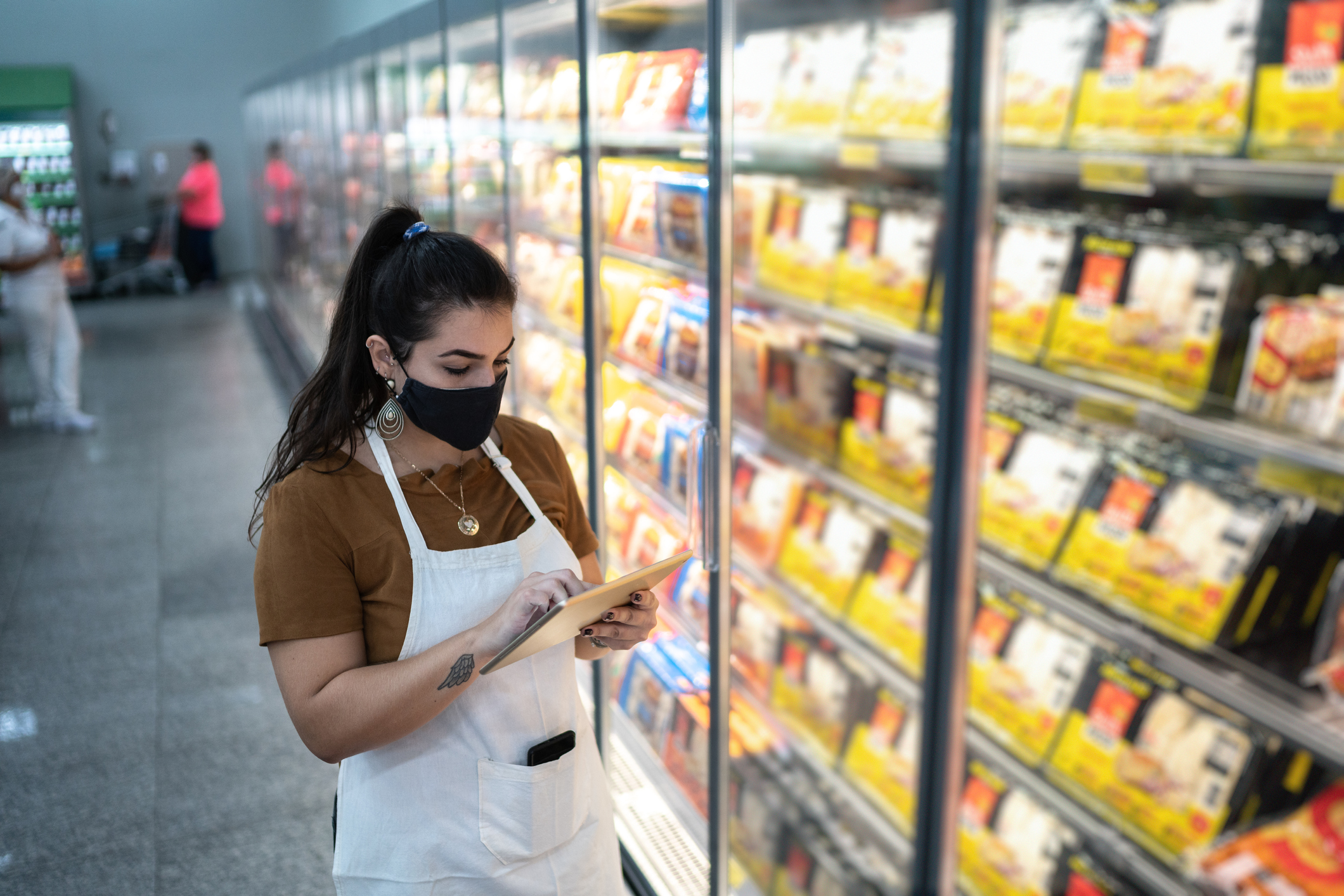 Consumergoods
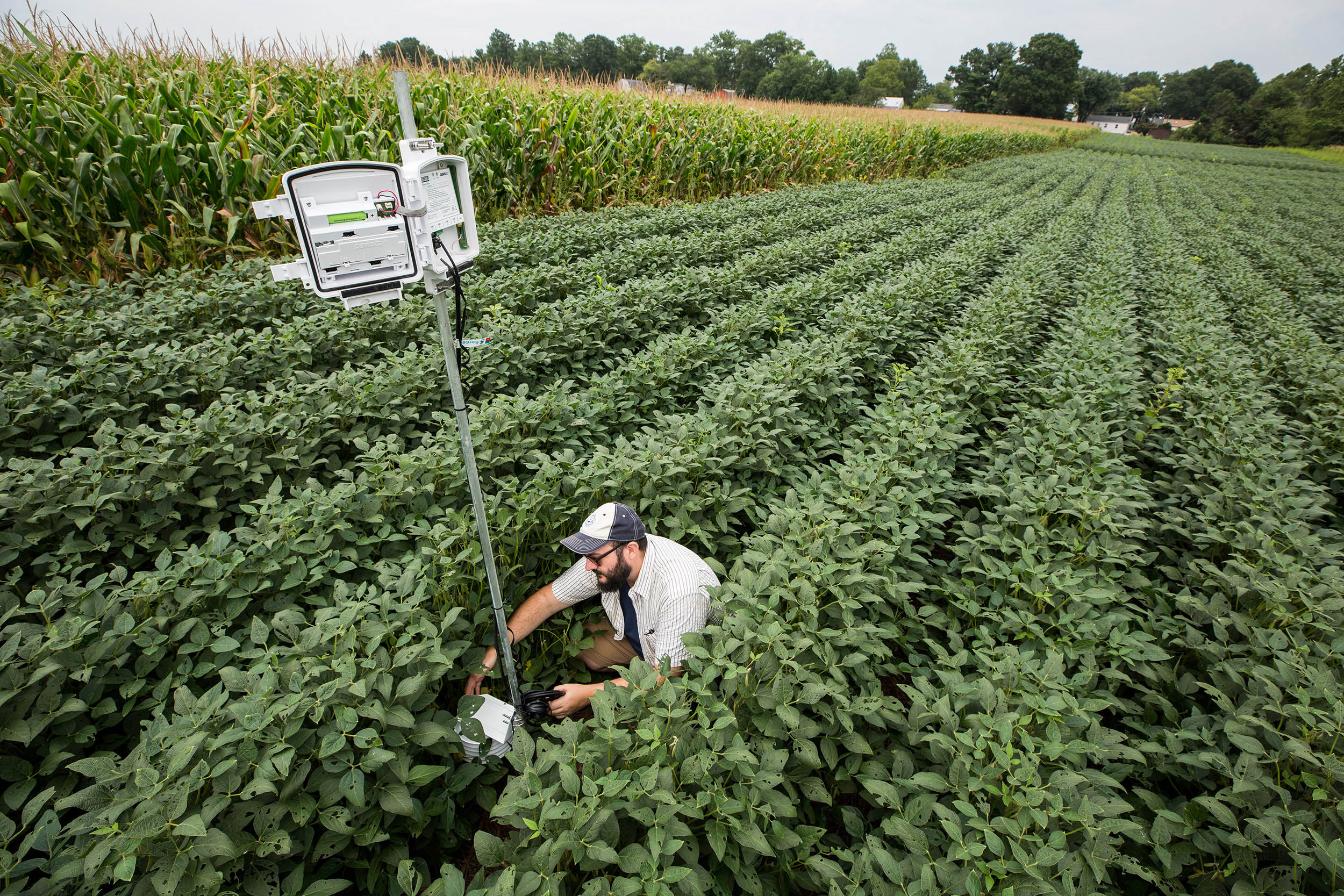 Agriculture
+41%
+65%
Developer growth, compared to tech industry
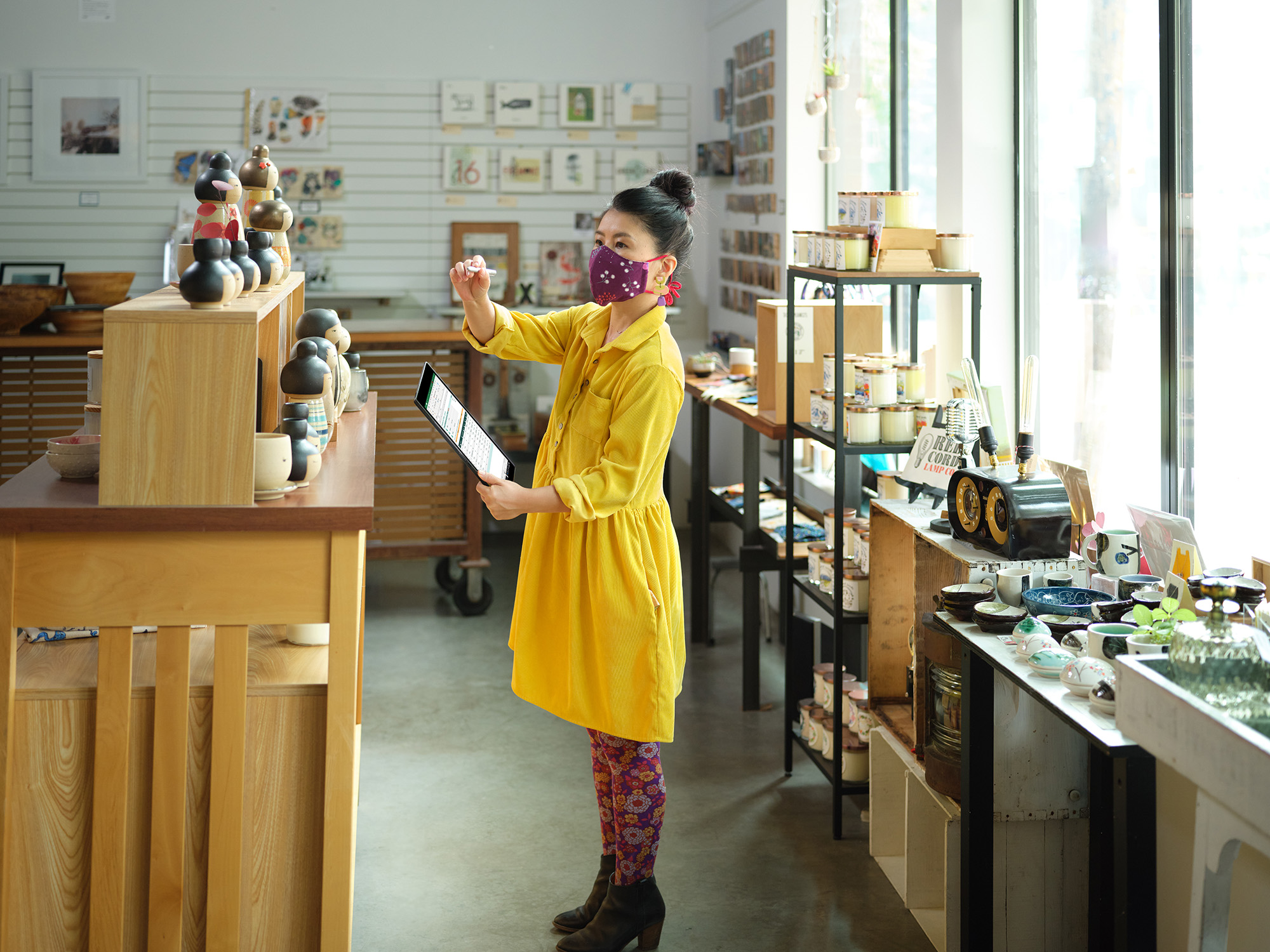 Retail
Wellness
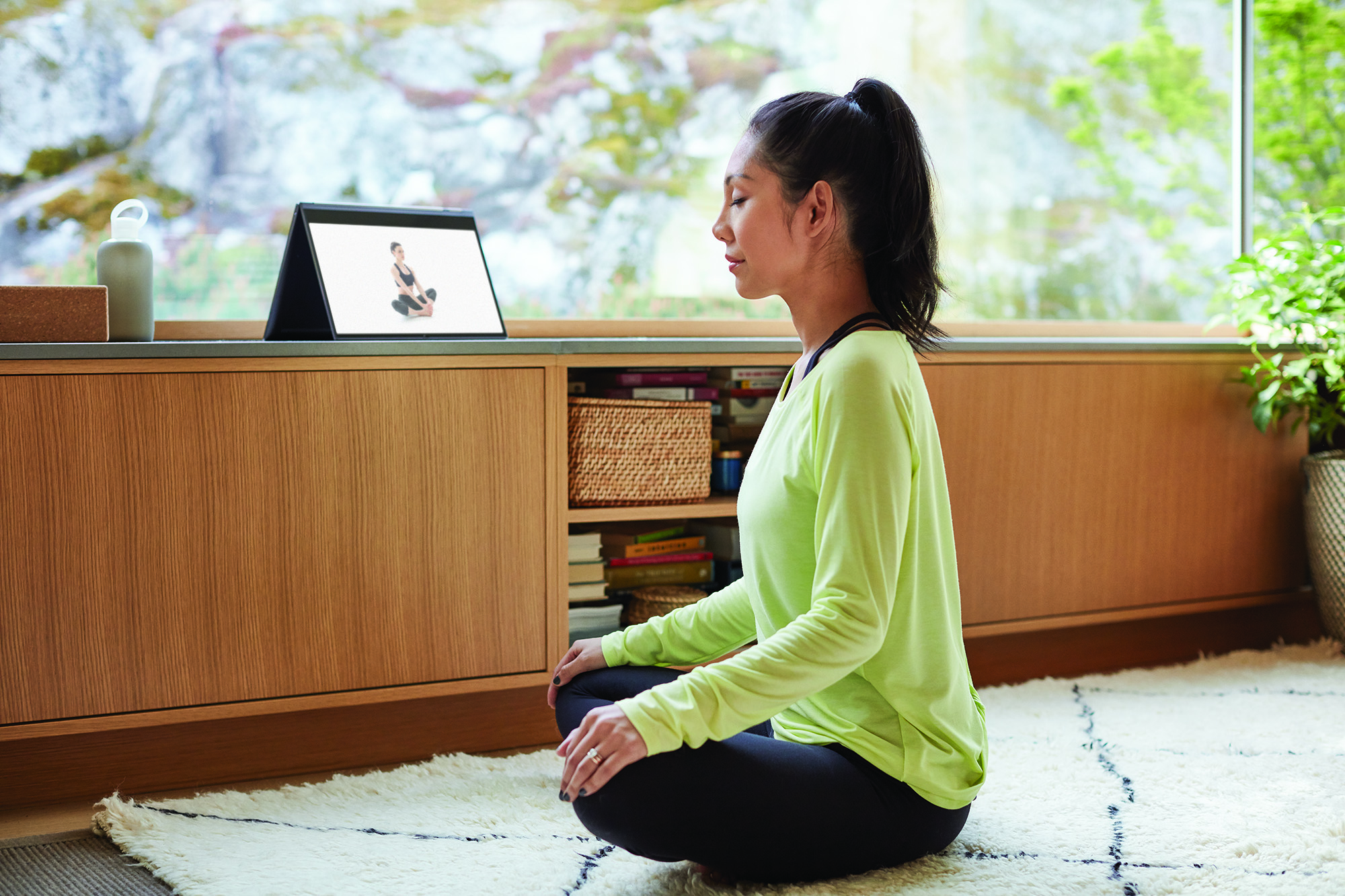 Finance
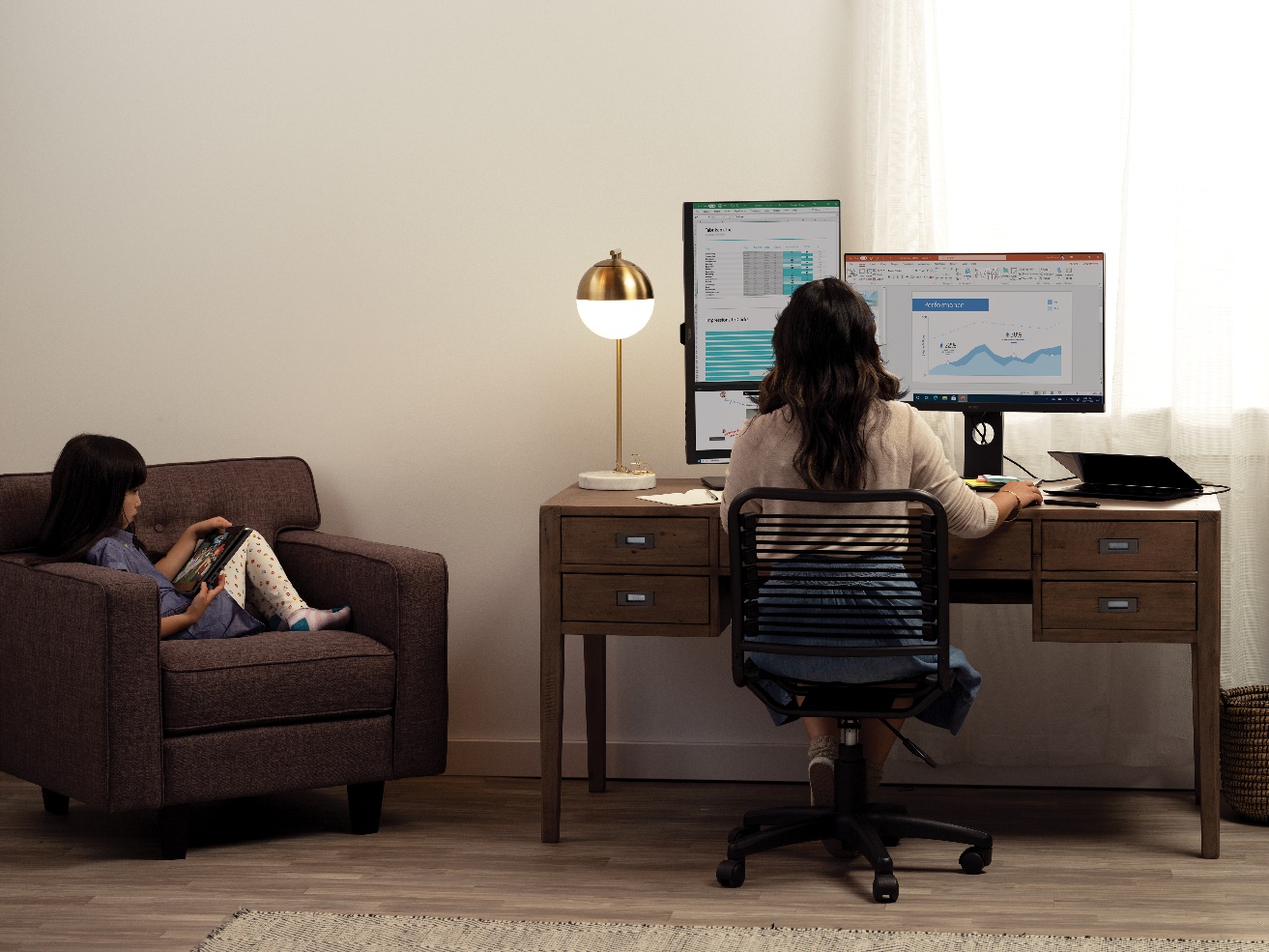 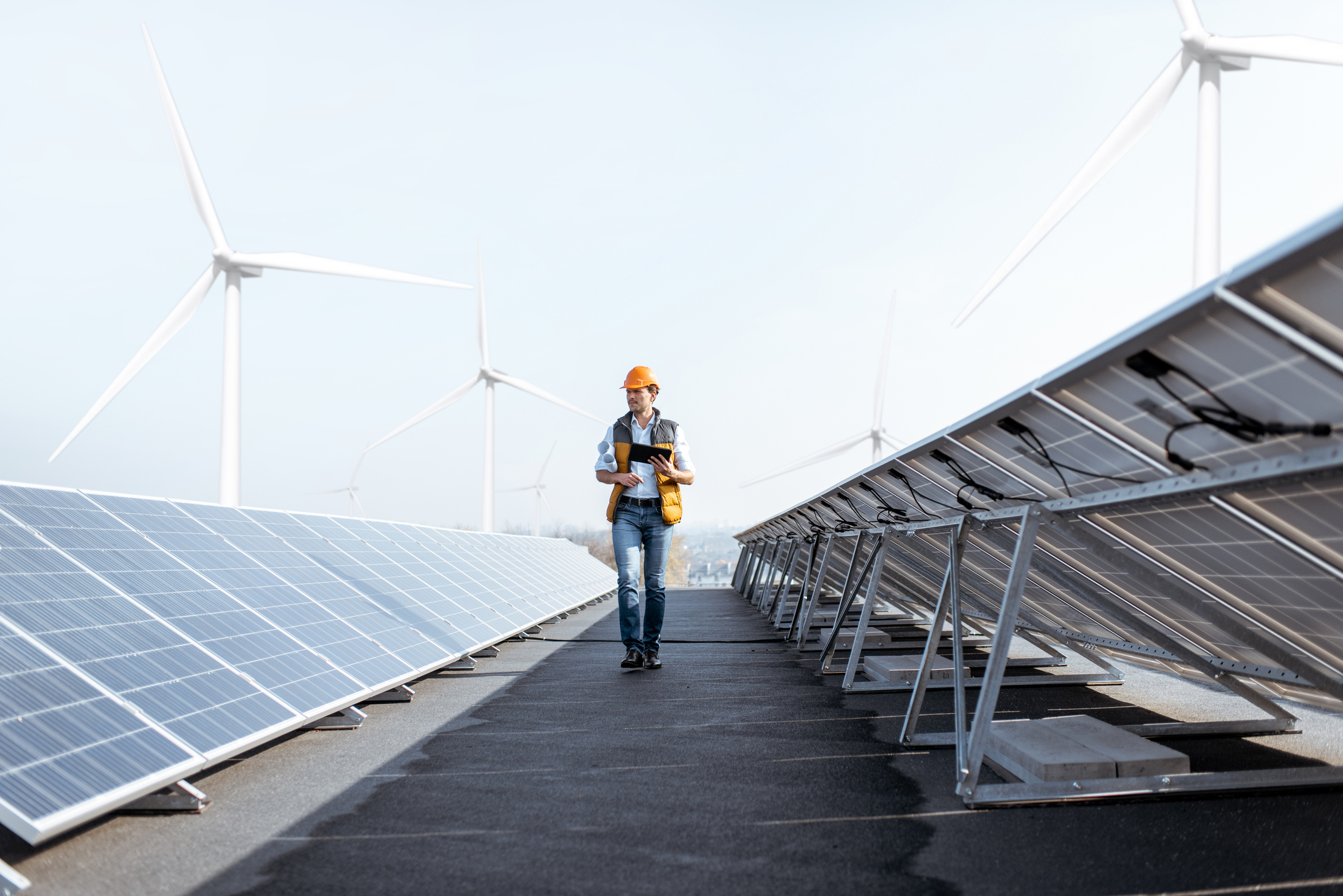 Energy
+52%
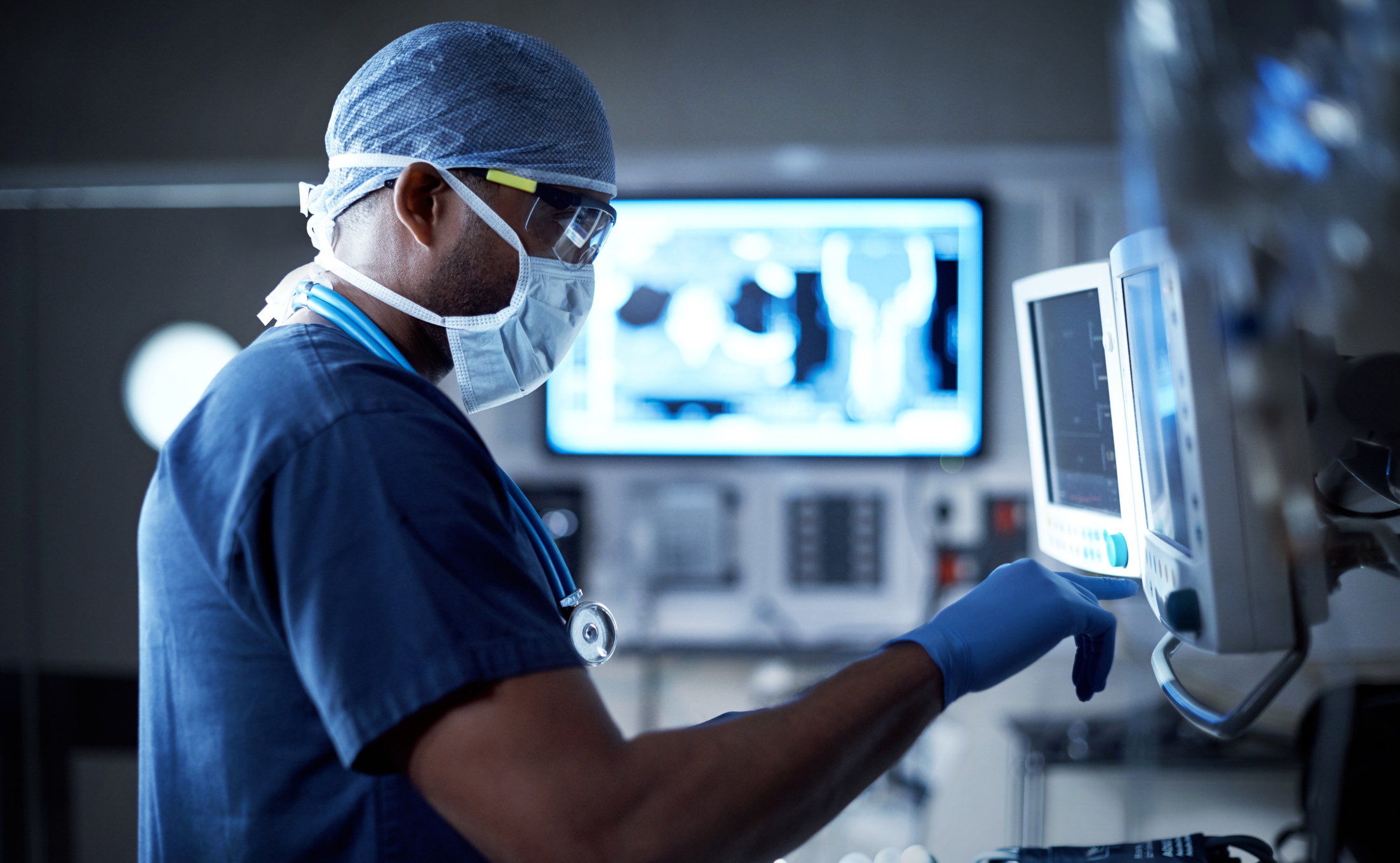 Healthcare
Automotive
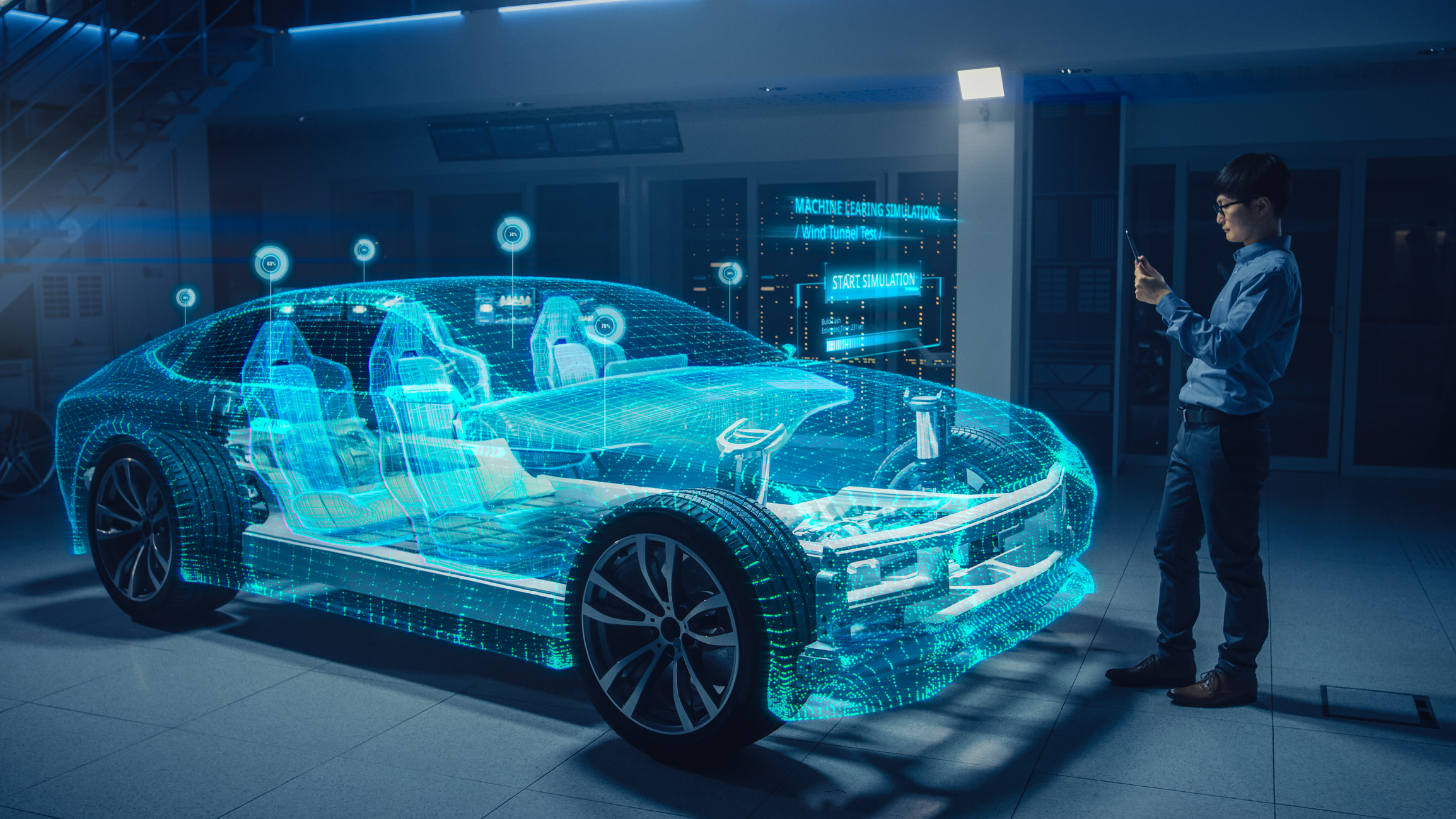 Source: LinkedIn
Auto transition after 1s
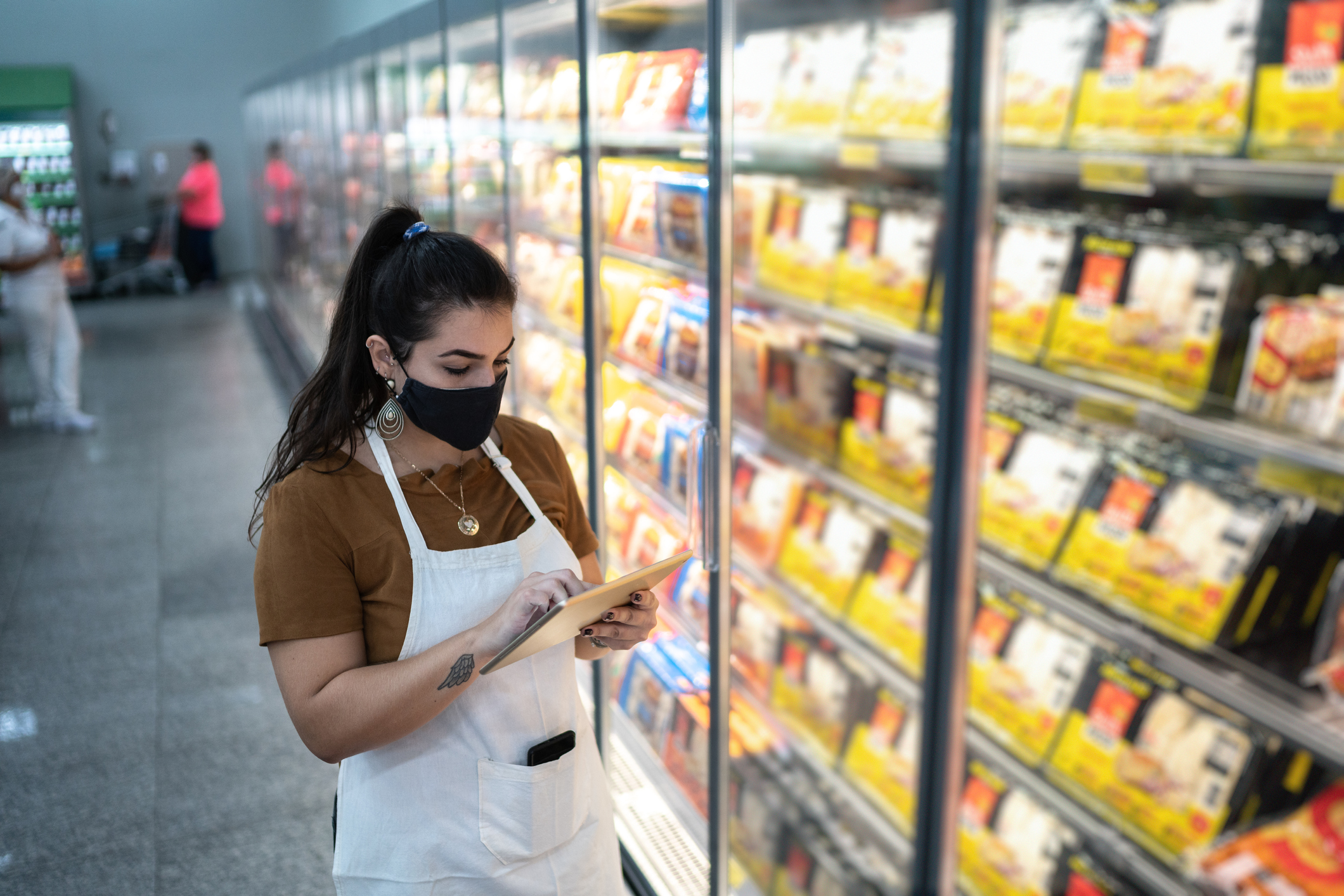 Consumergoods
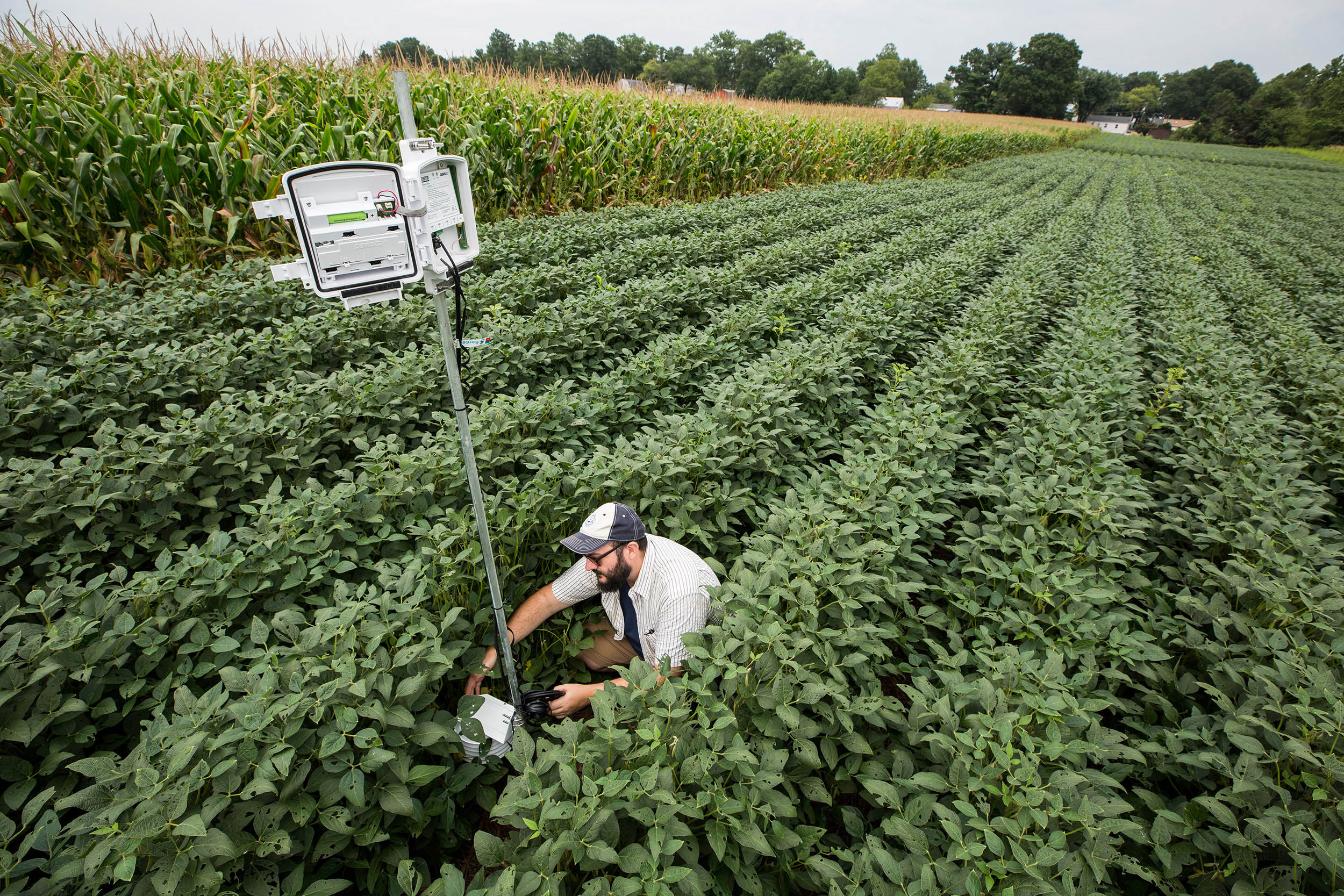 Agriculture
+41%
Developer growth, compared to tech industry
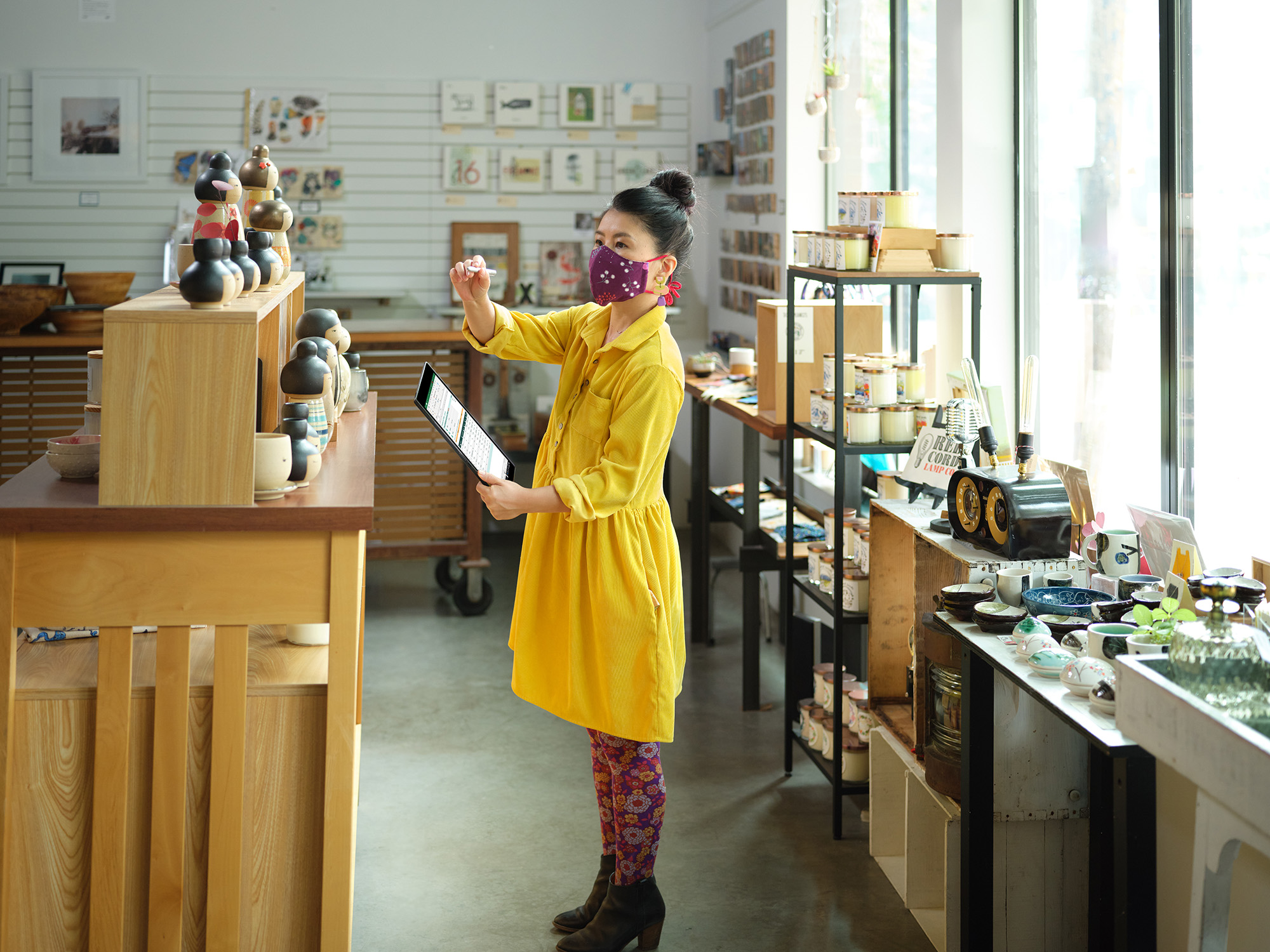 Retail
Wellness
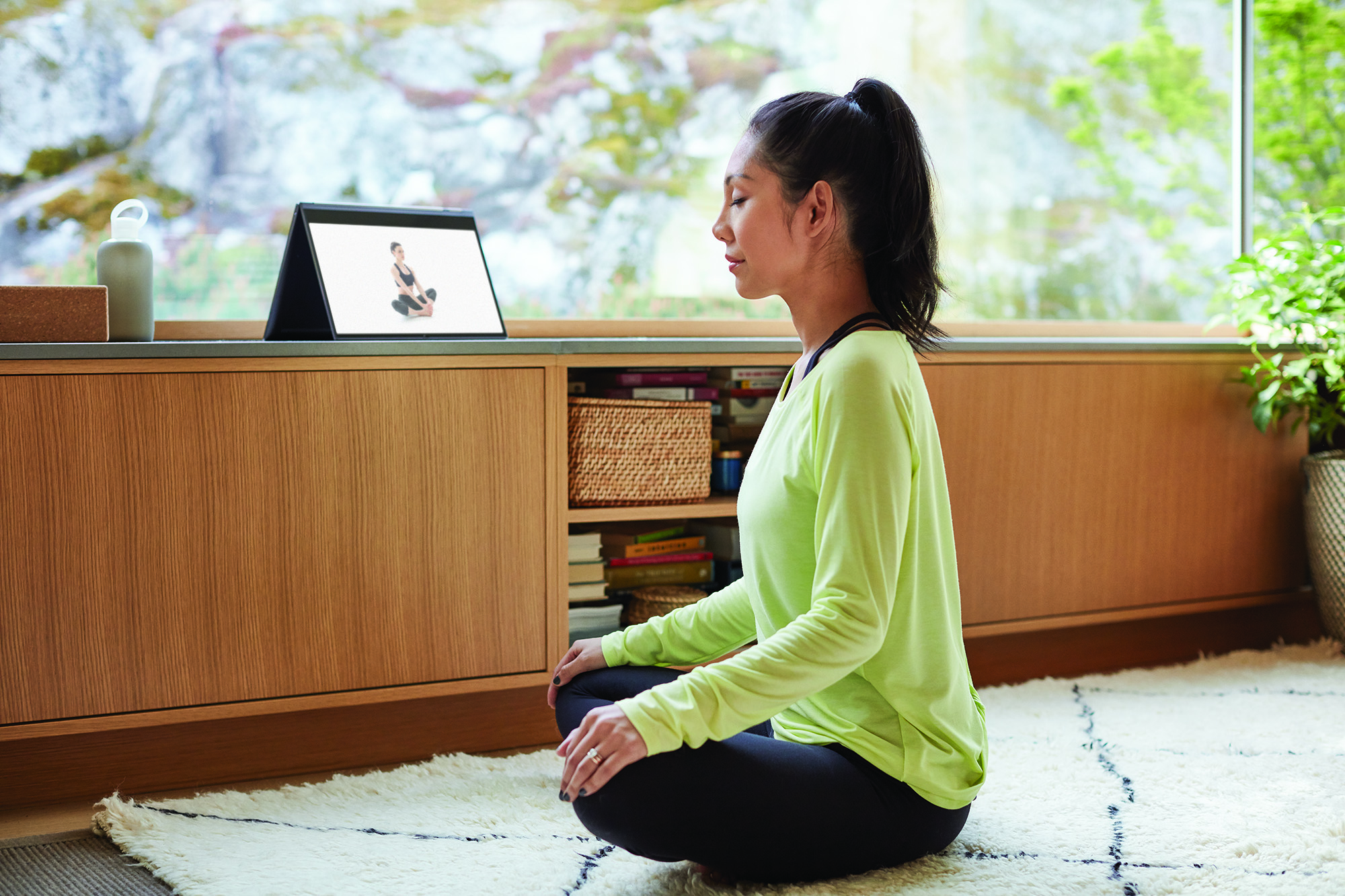 Finance
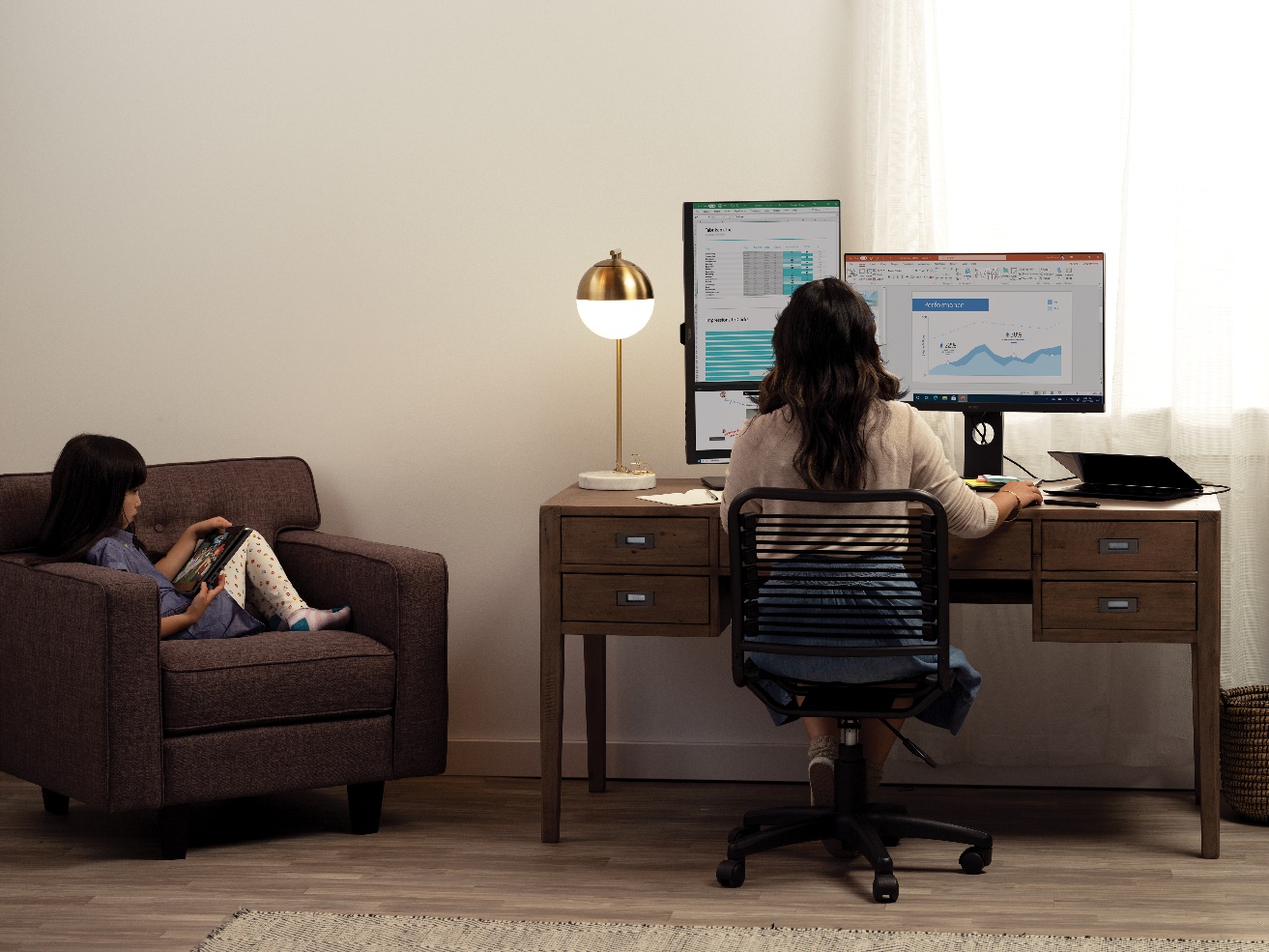 +42%
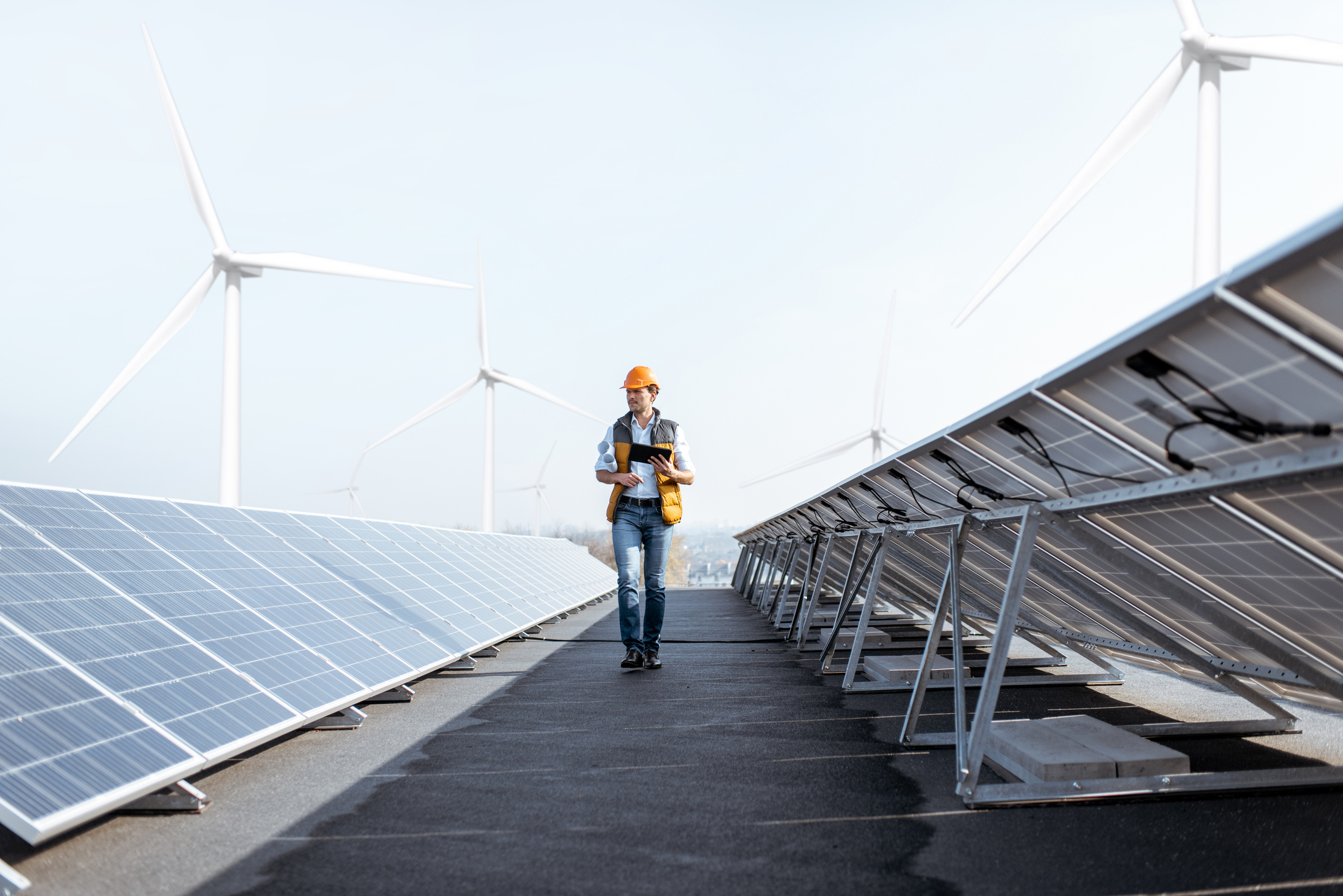 Energy
+52%
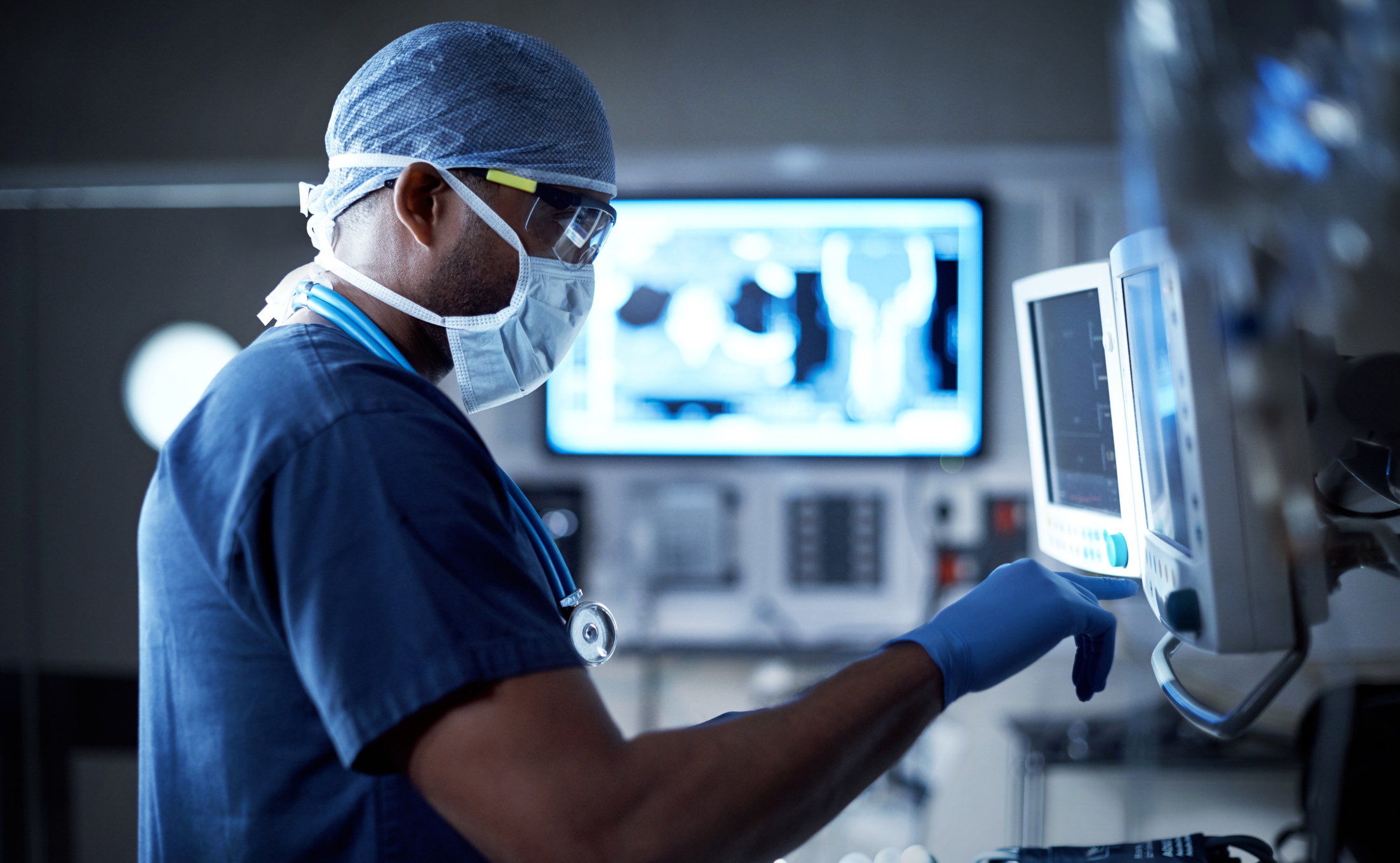 Healthcare
Automotive
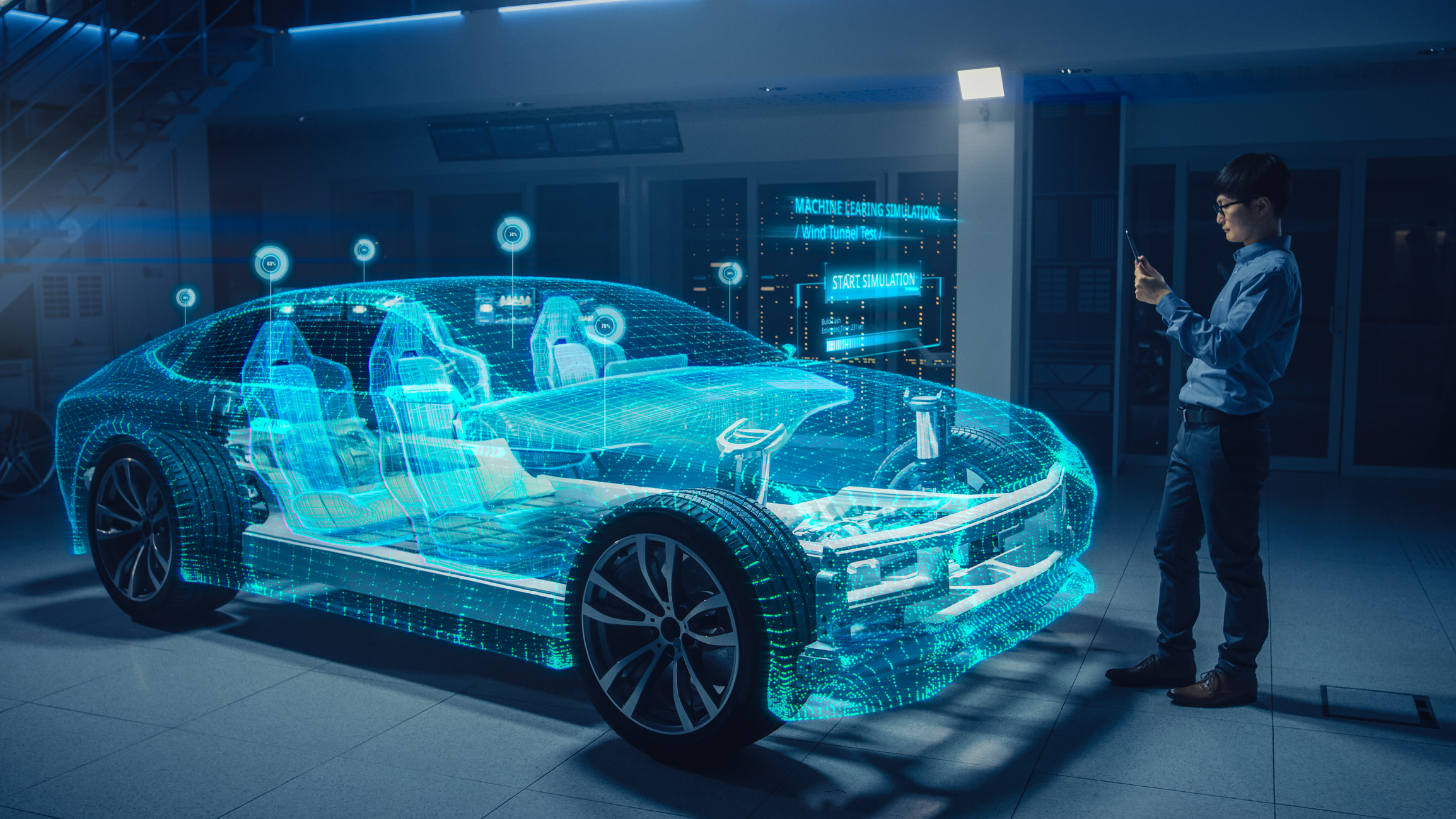 Source: LinkedIn
Auto transition after 1s
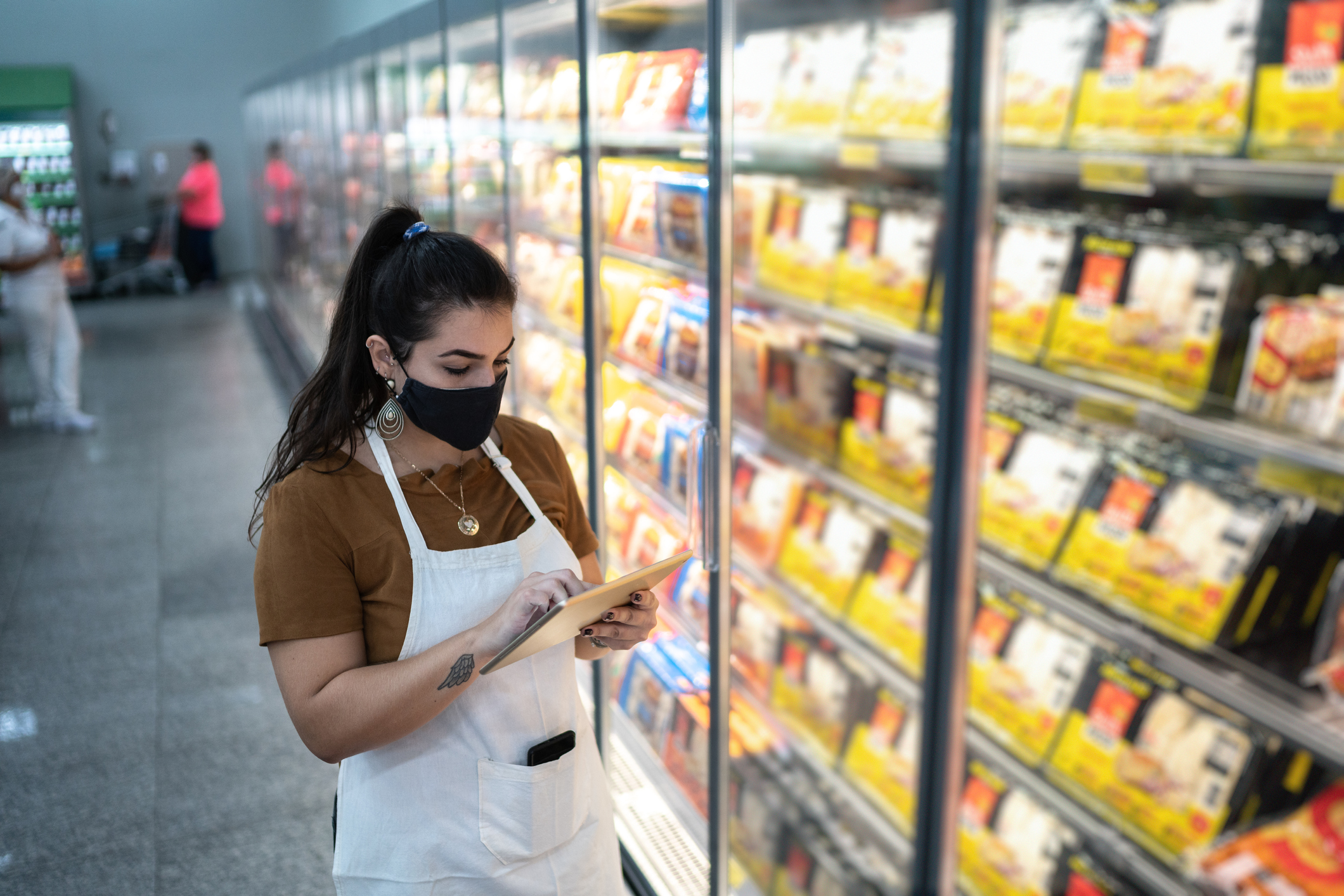 Consumergoods
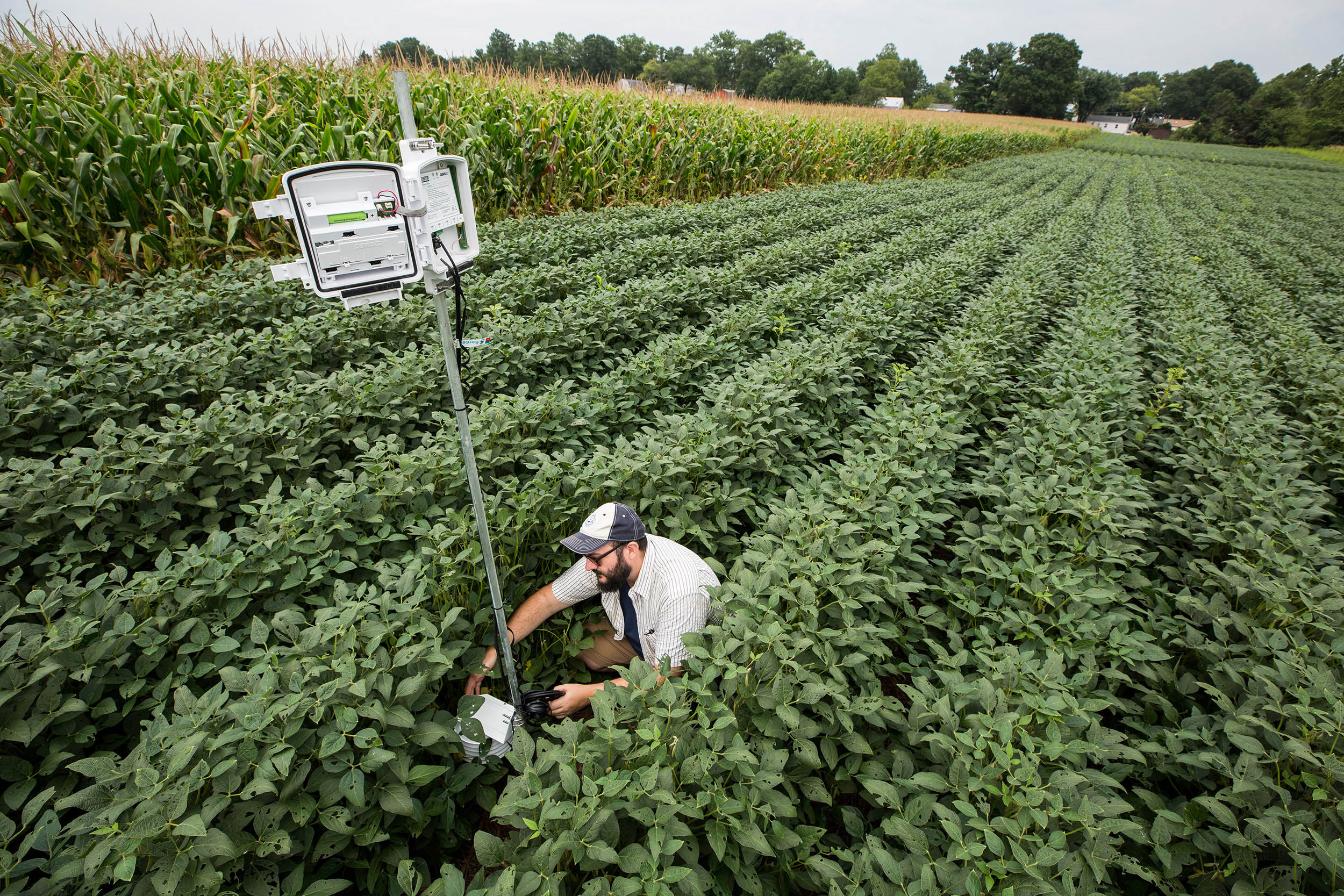 Agriculture
Developer growth, compared to tech industry
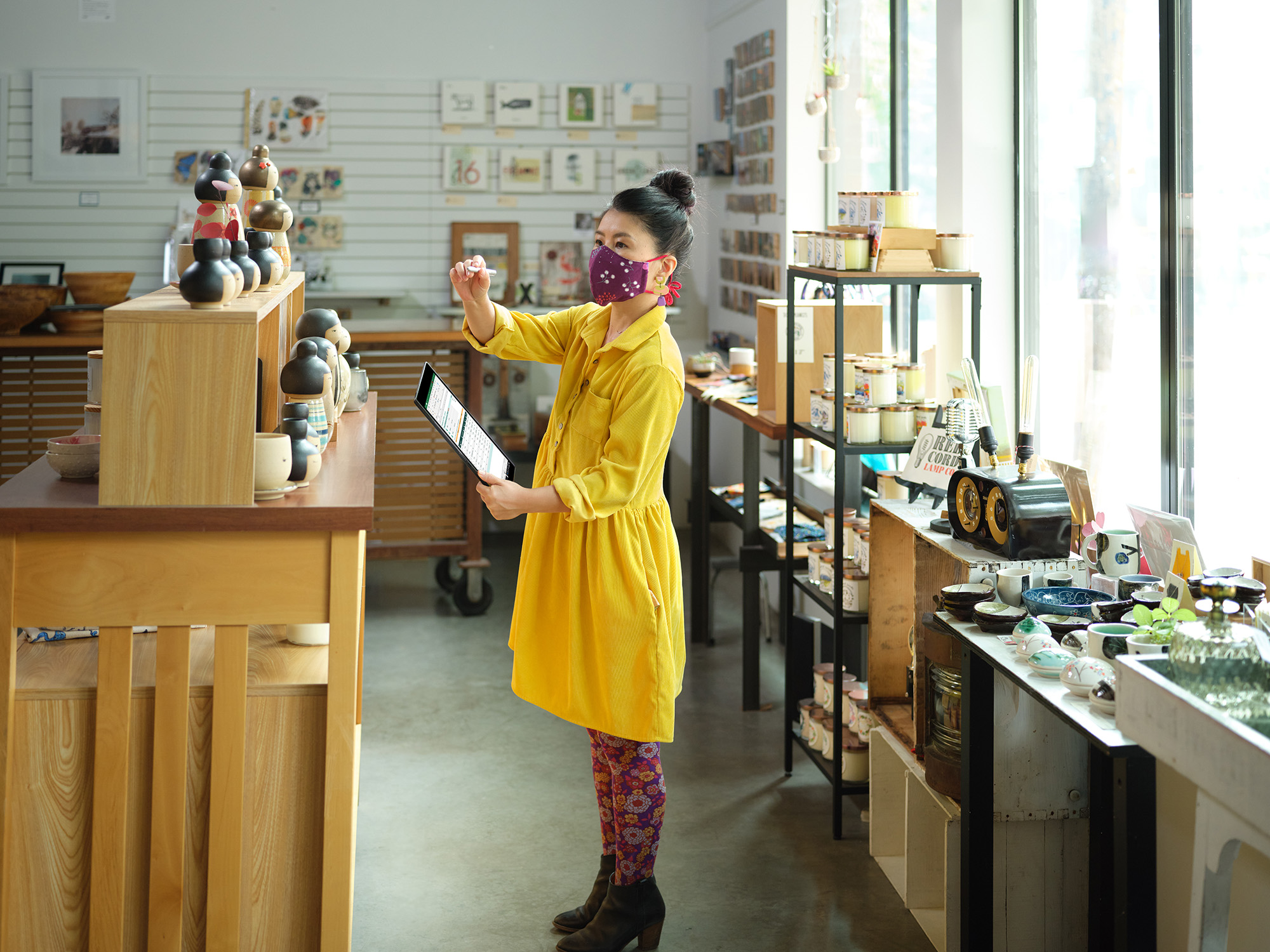 Retail
Finance
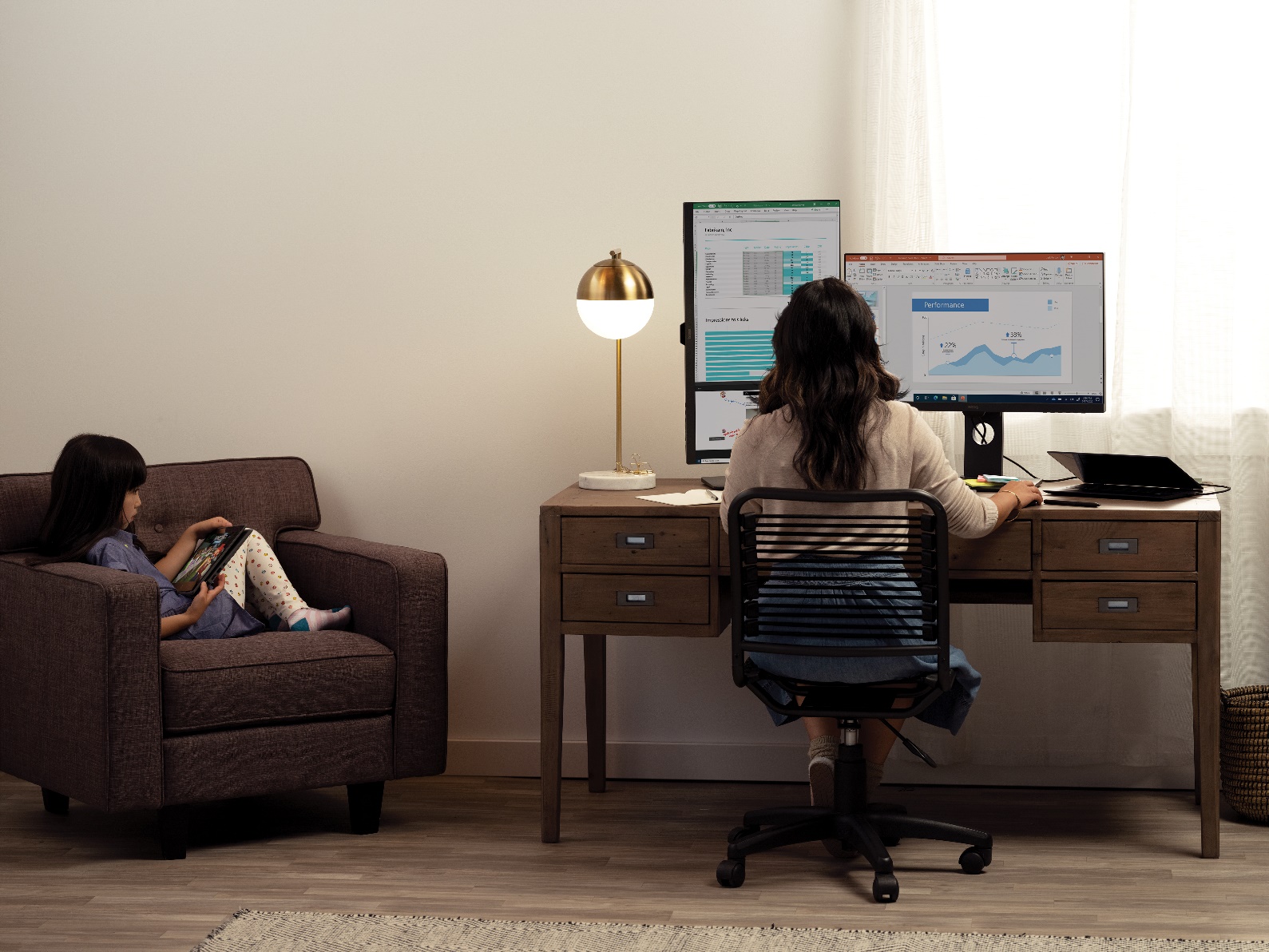 Wellness
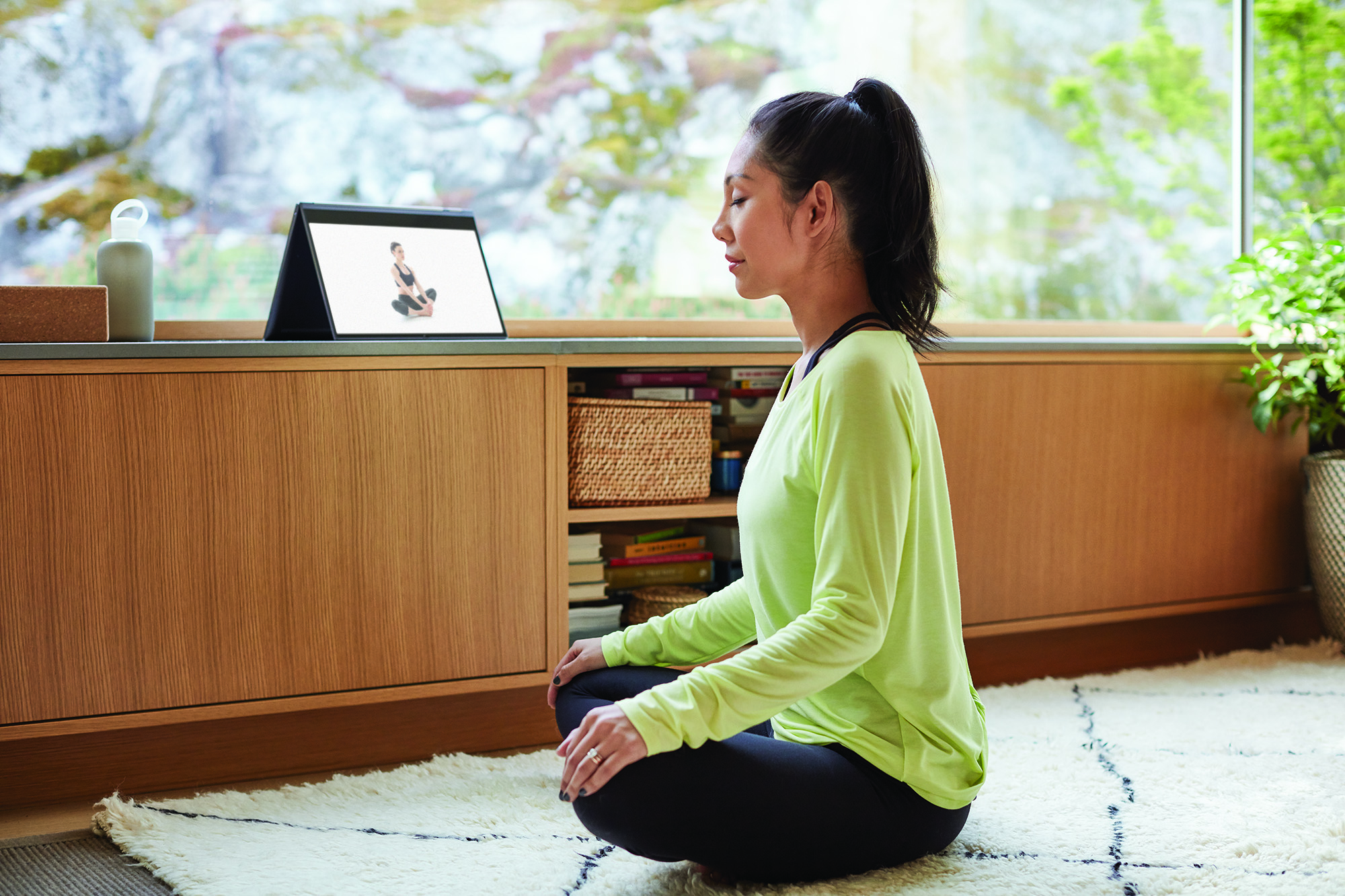 +42%
+76%
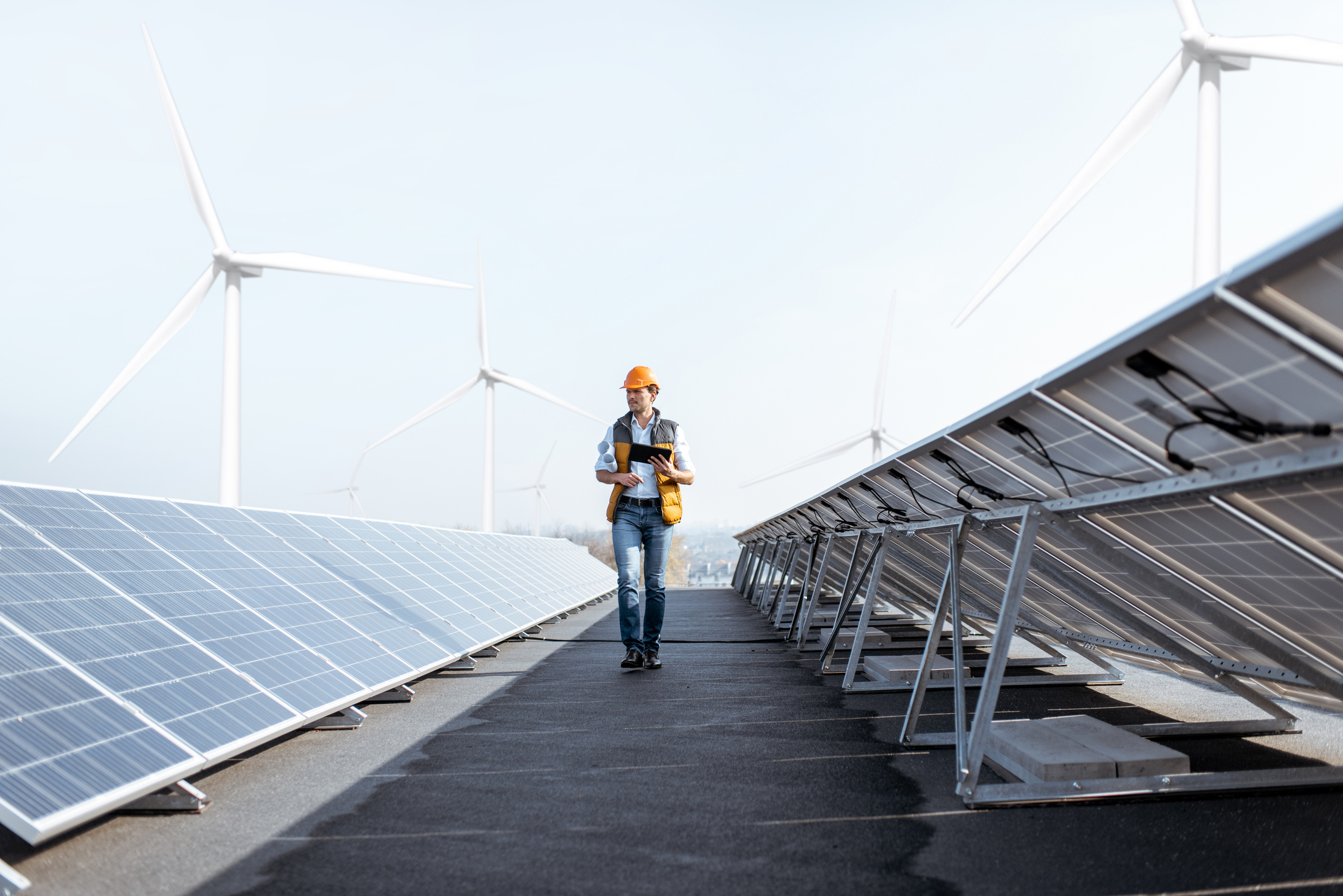 Energy
+52%
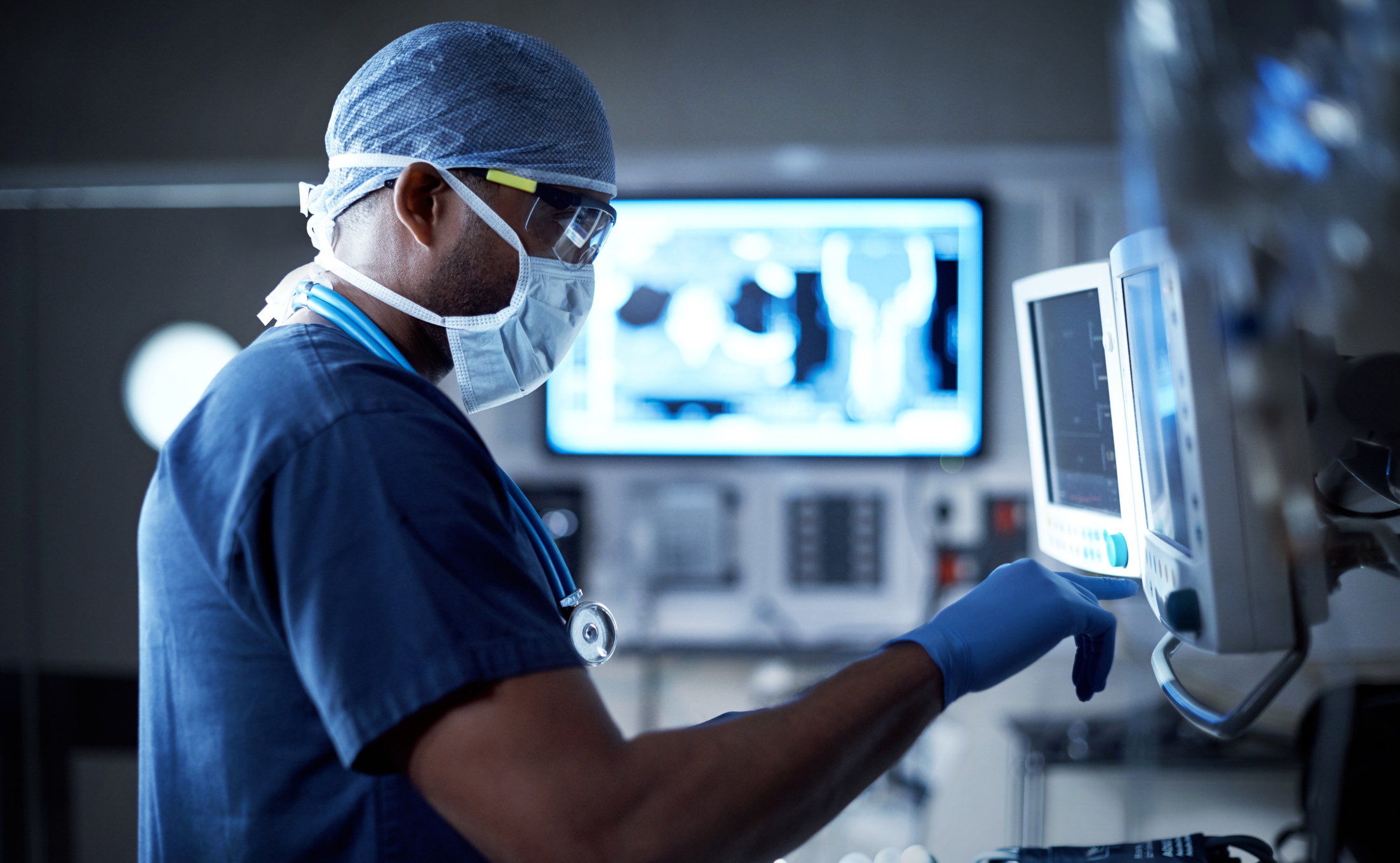 Healthcare
Automotive
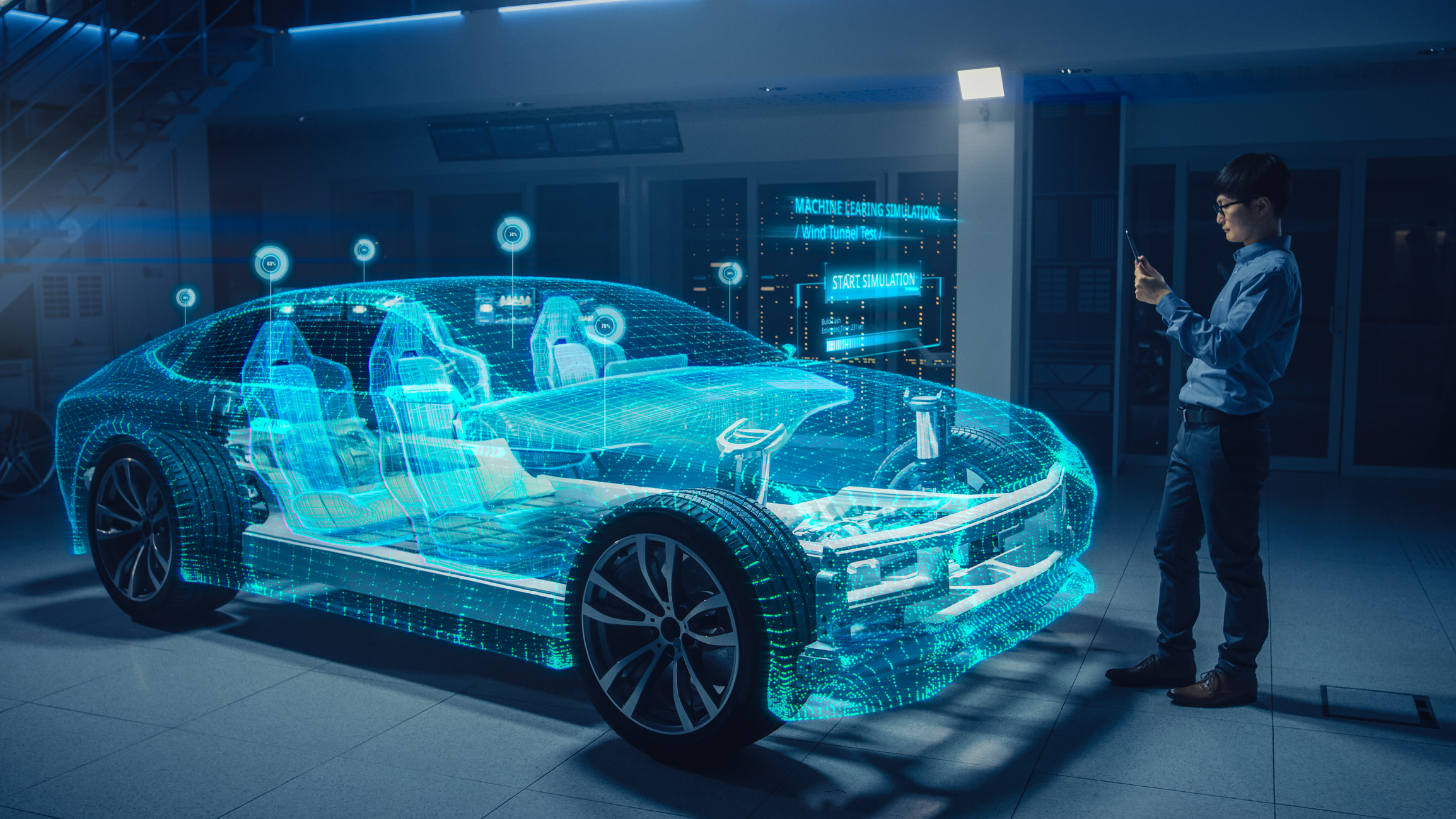 Source: LinkedIn
Auto transition after 1s
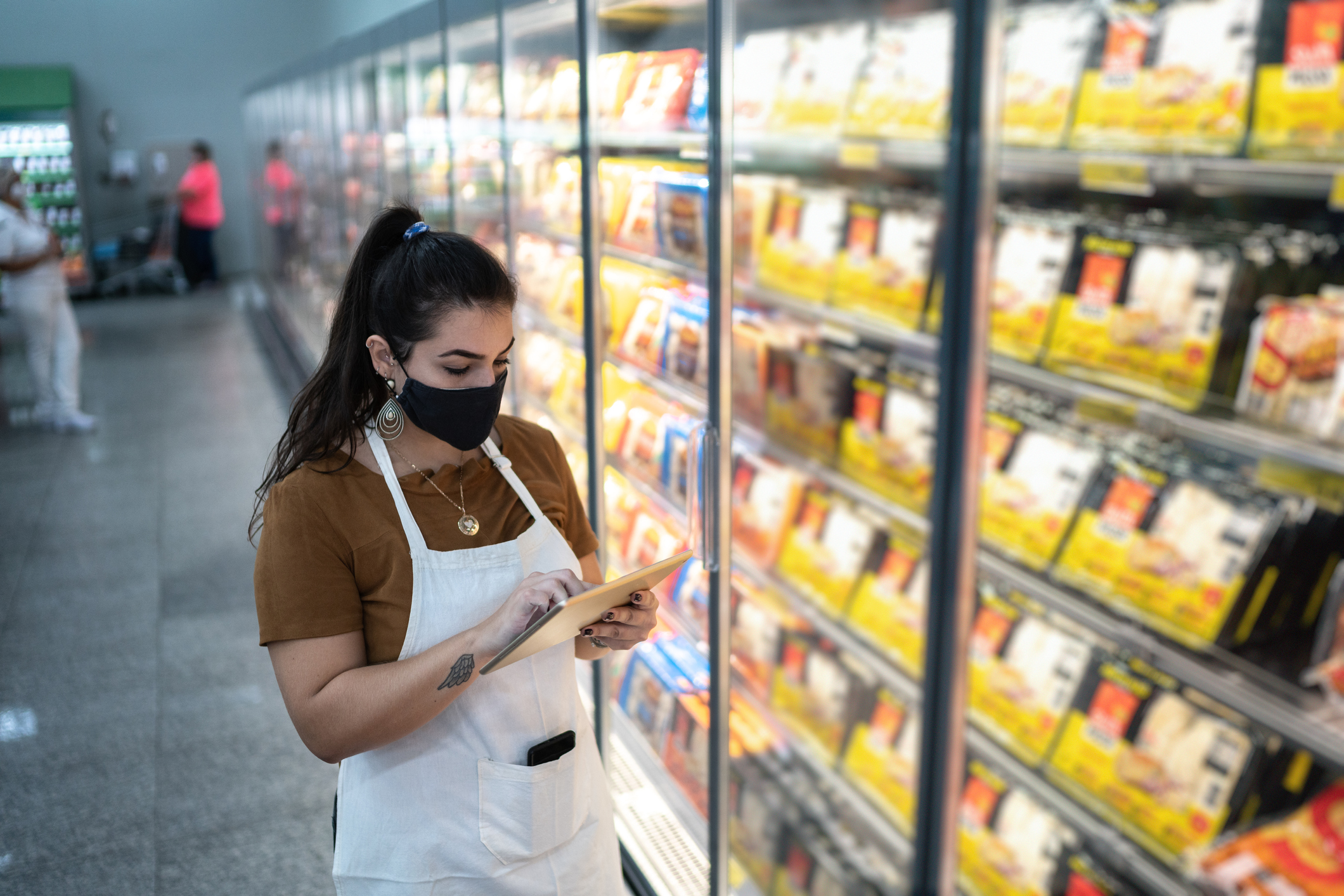 Consumergoods
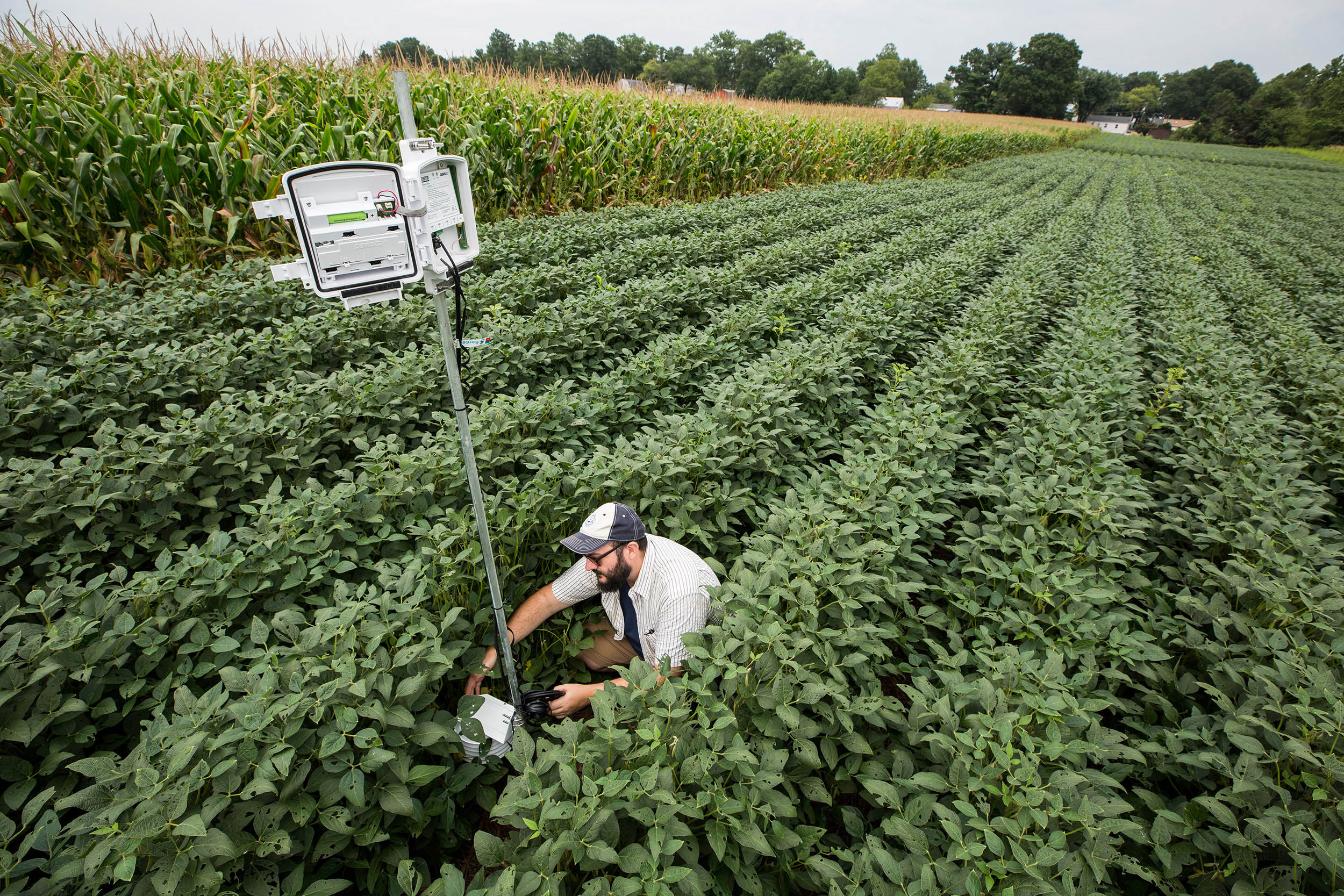 Agriculture
Developer growth, compared to tech industry
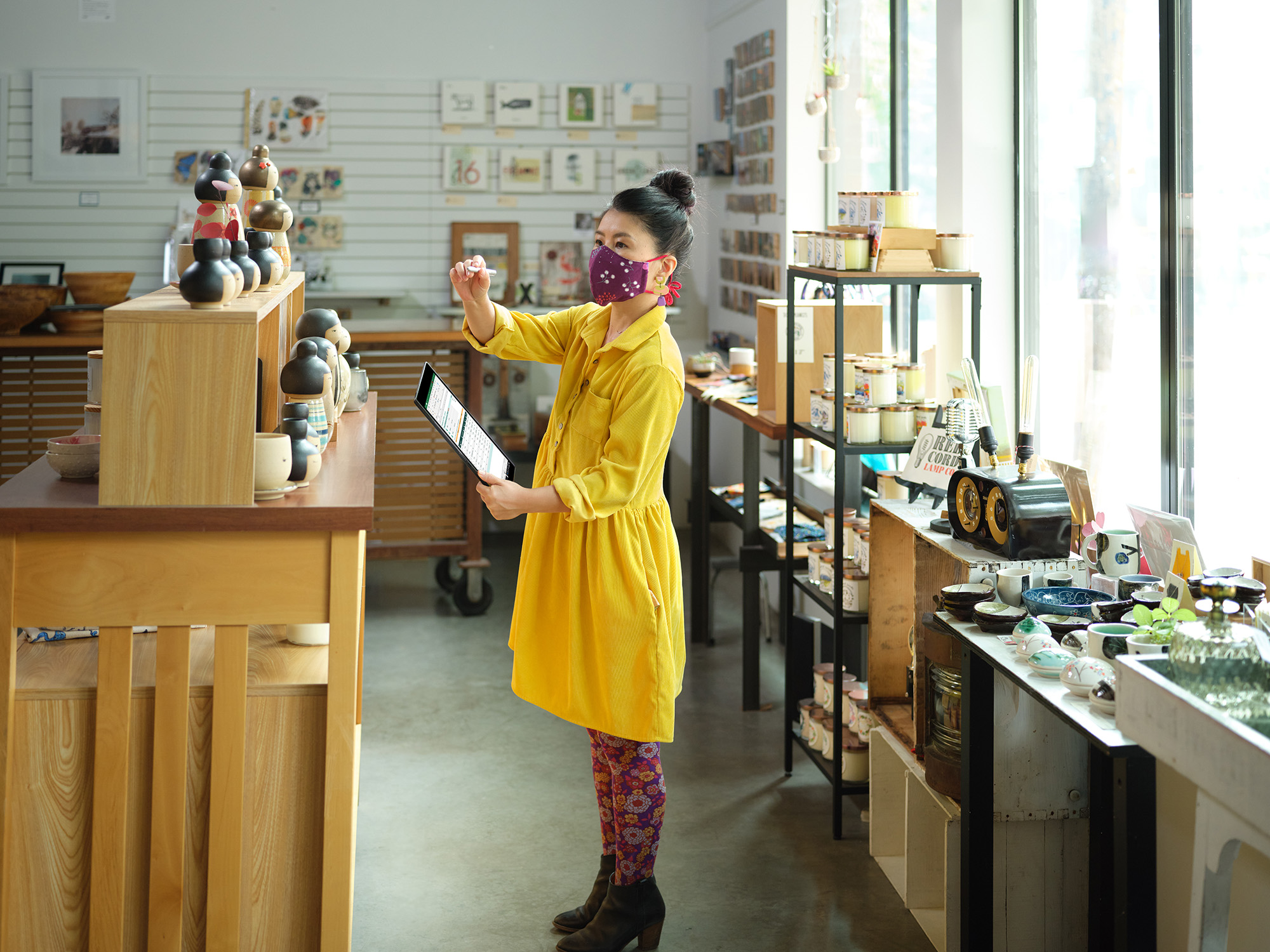 Retail
Wellness
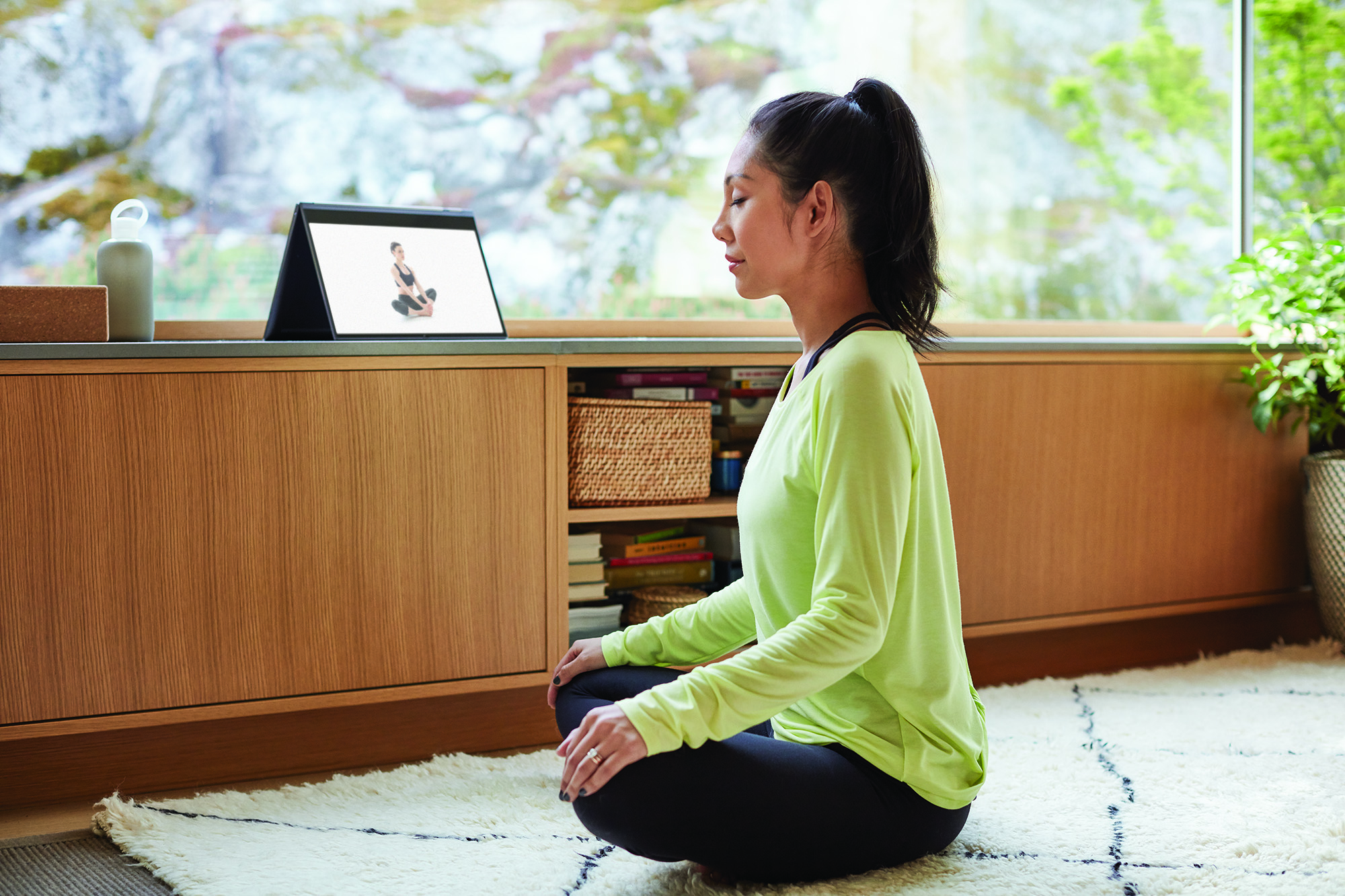 Finance
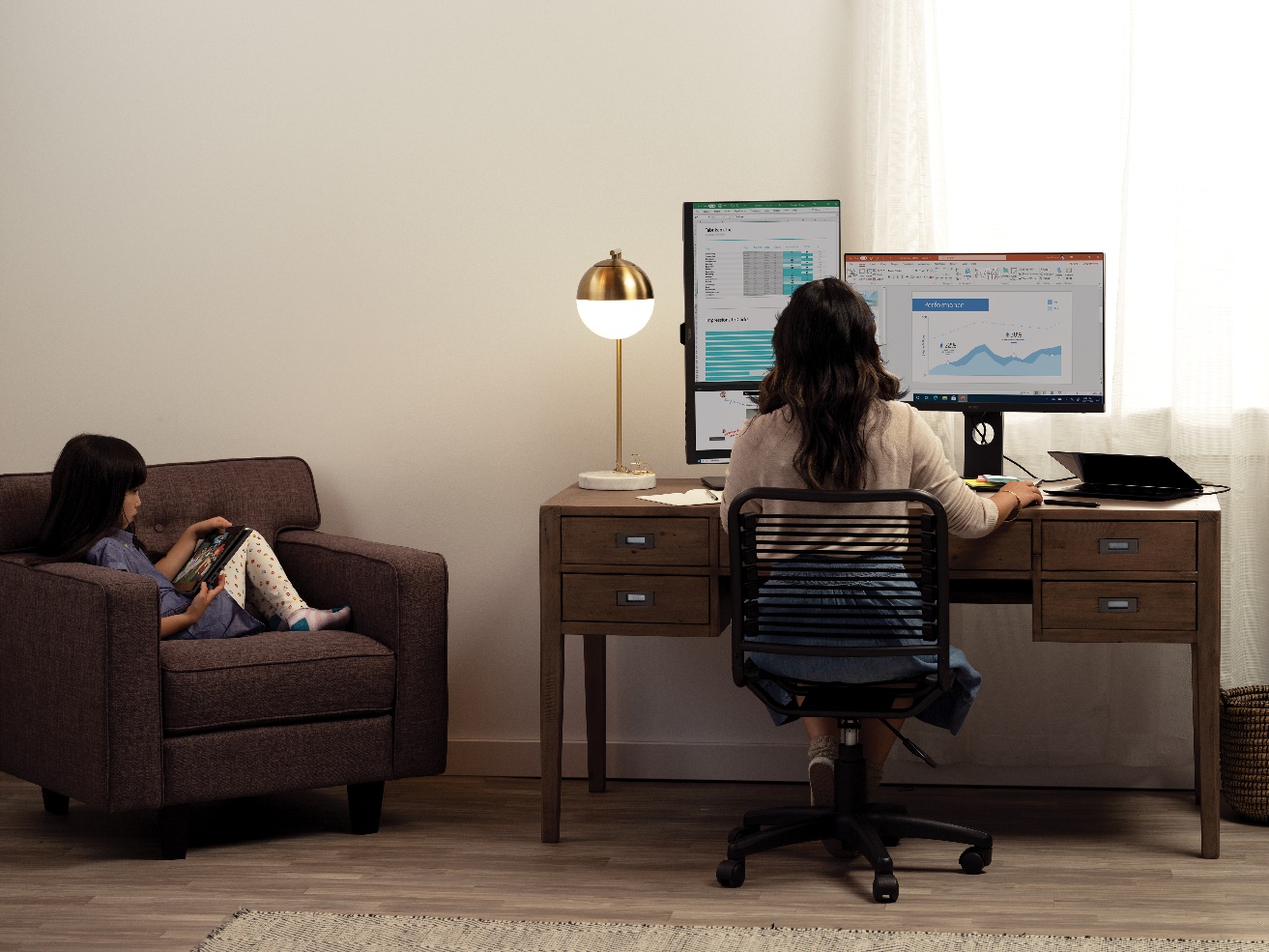 +76%
+42%
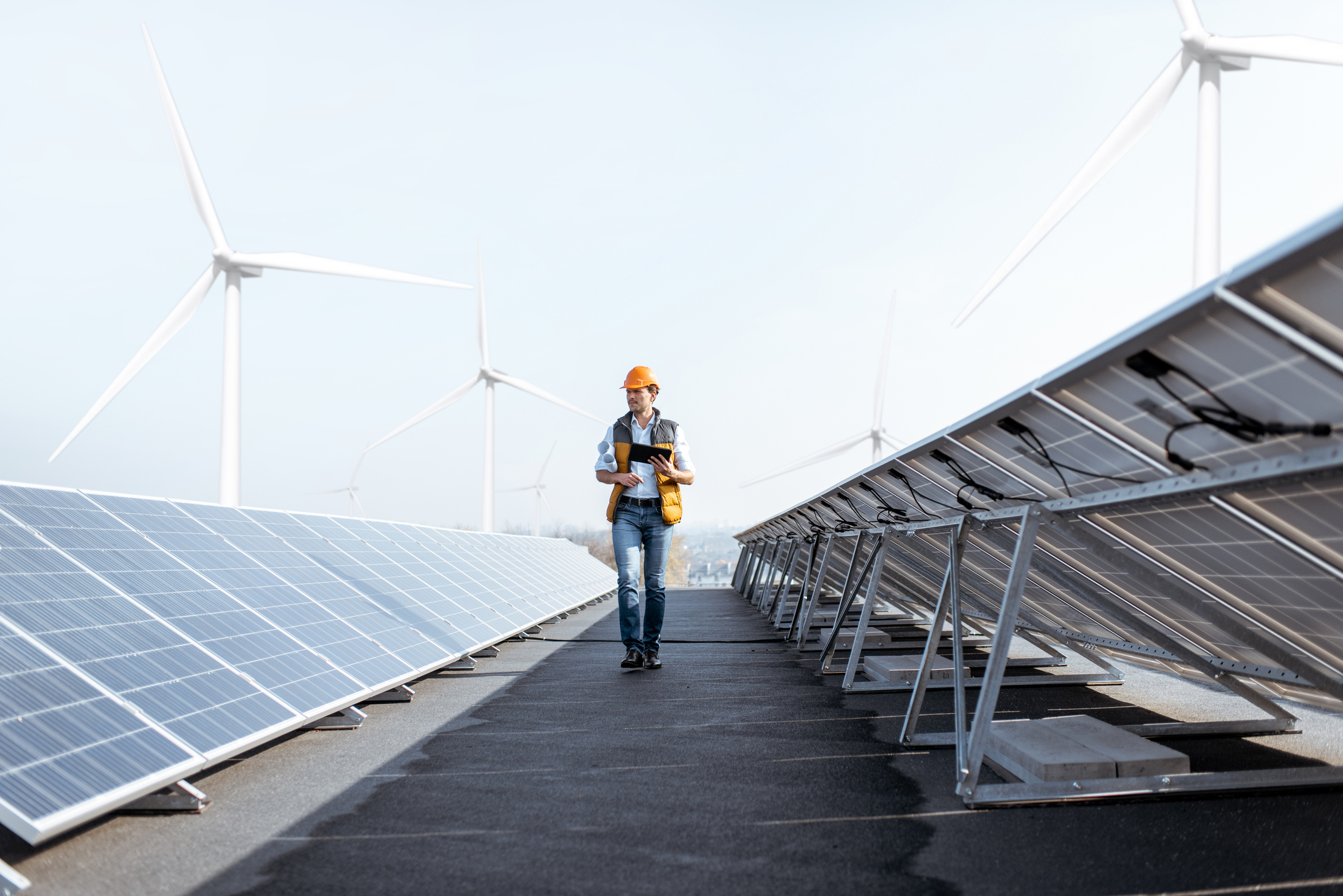 Energy
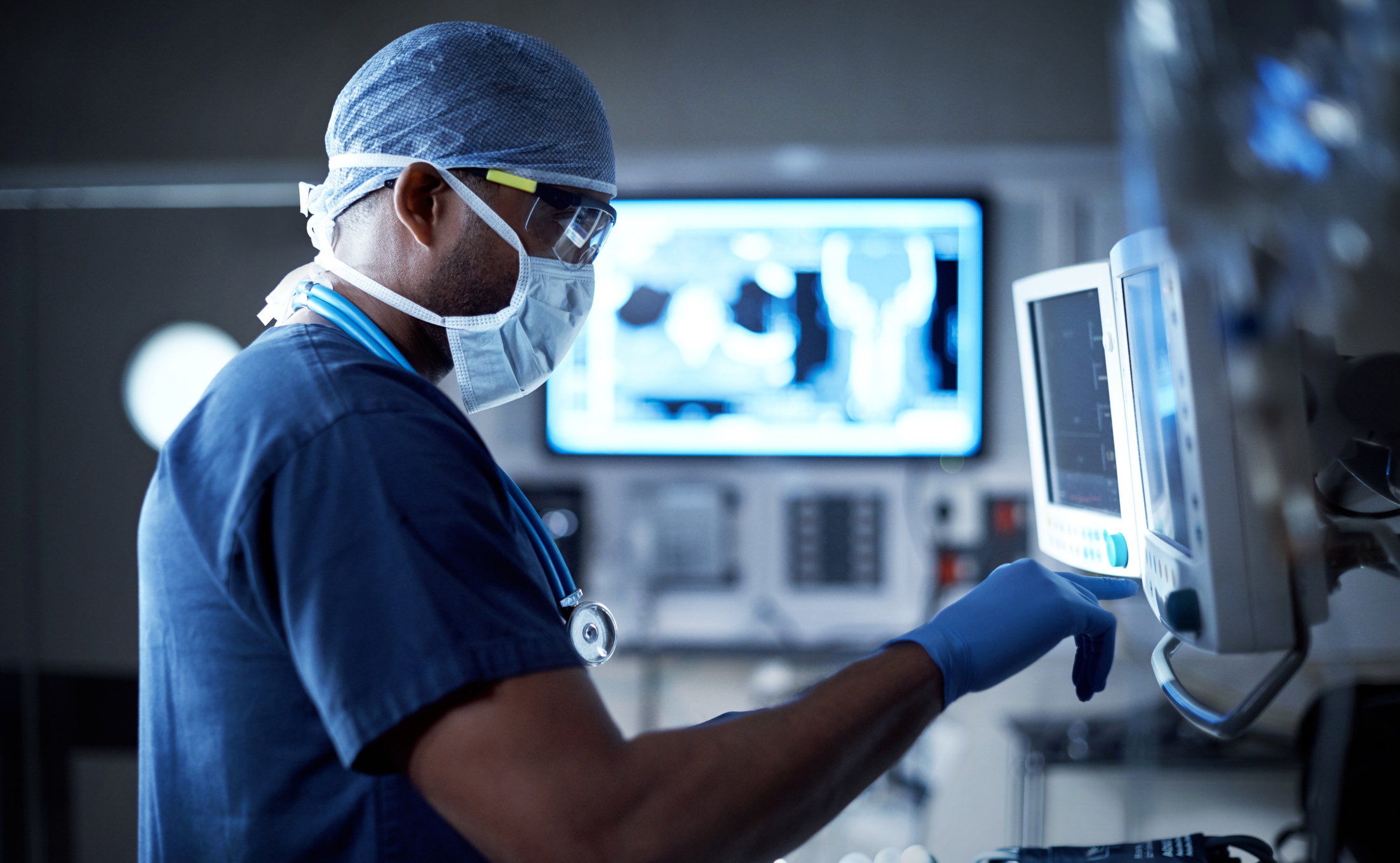 Healthcare
Automotive
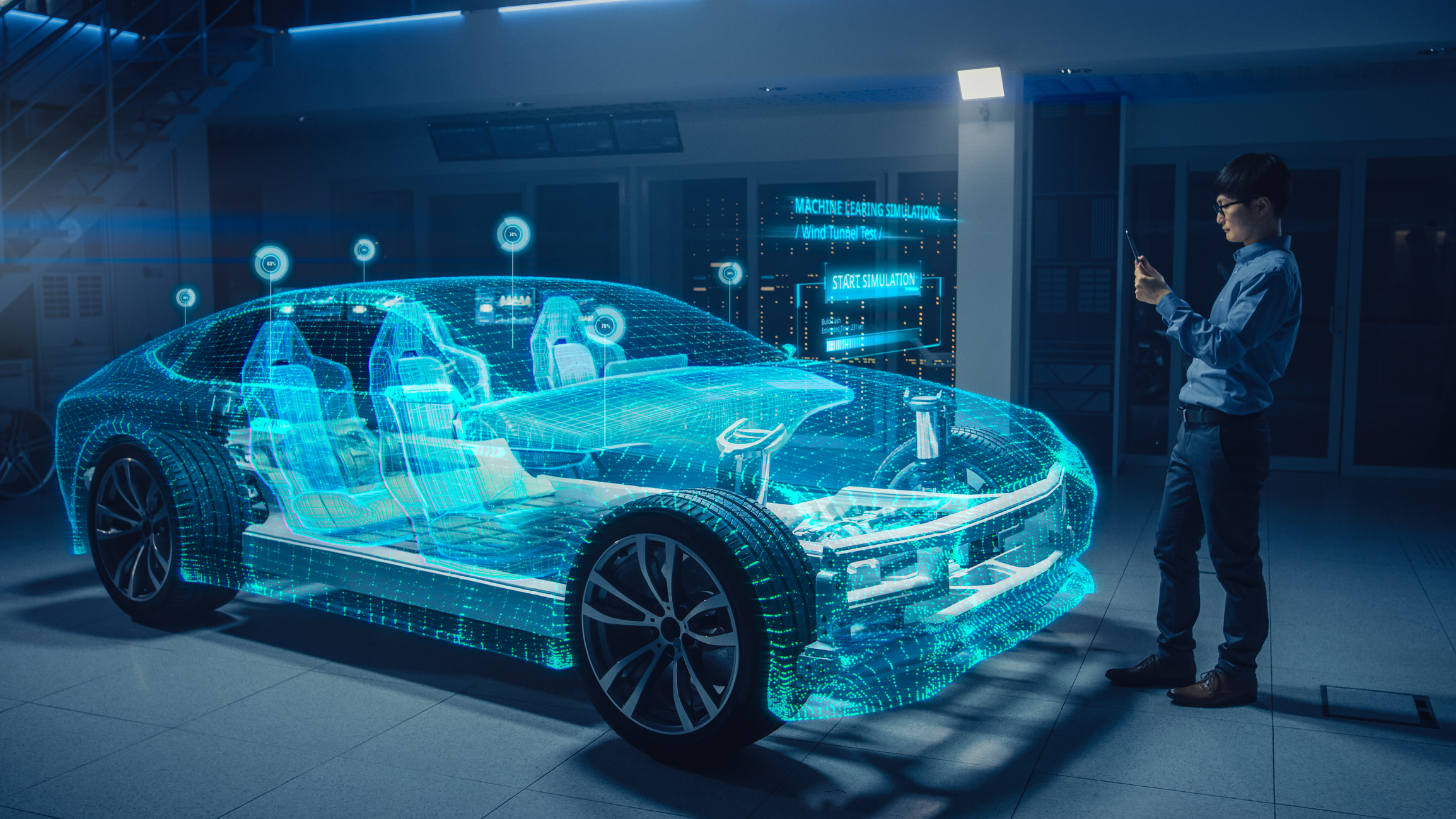 Source: LinkedIn
Wellness
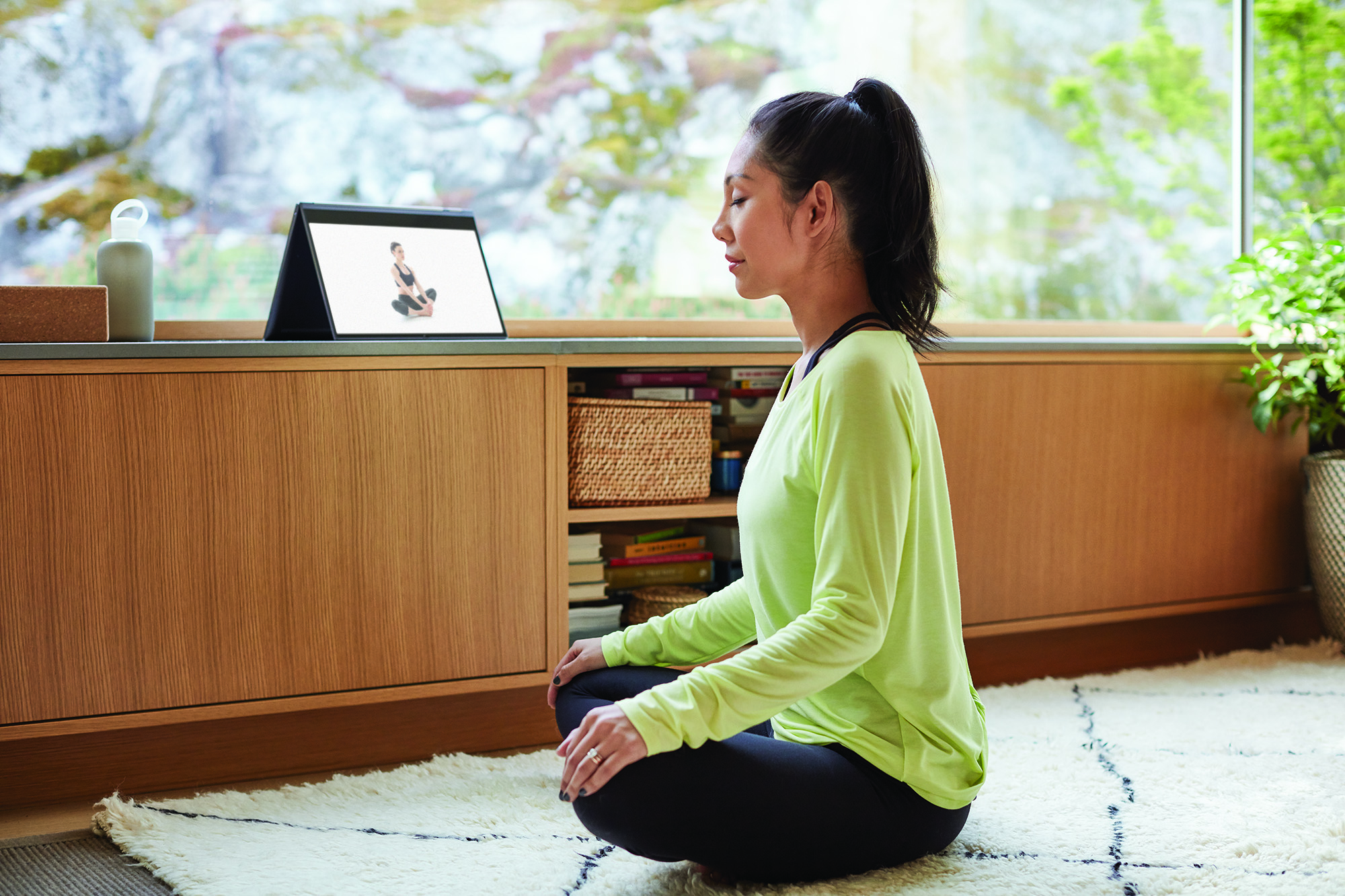 +76%
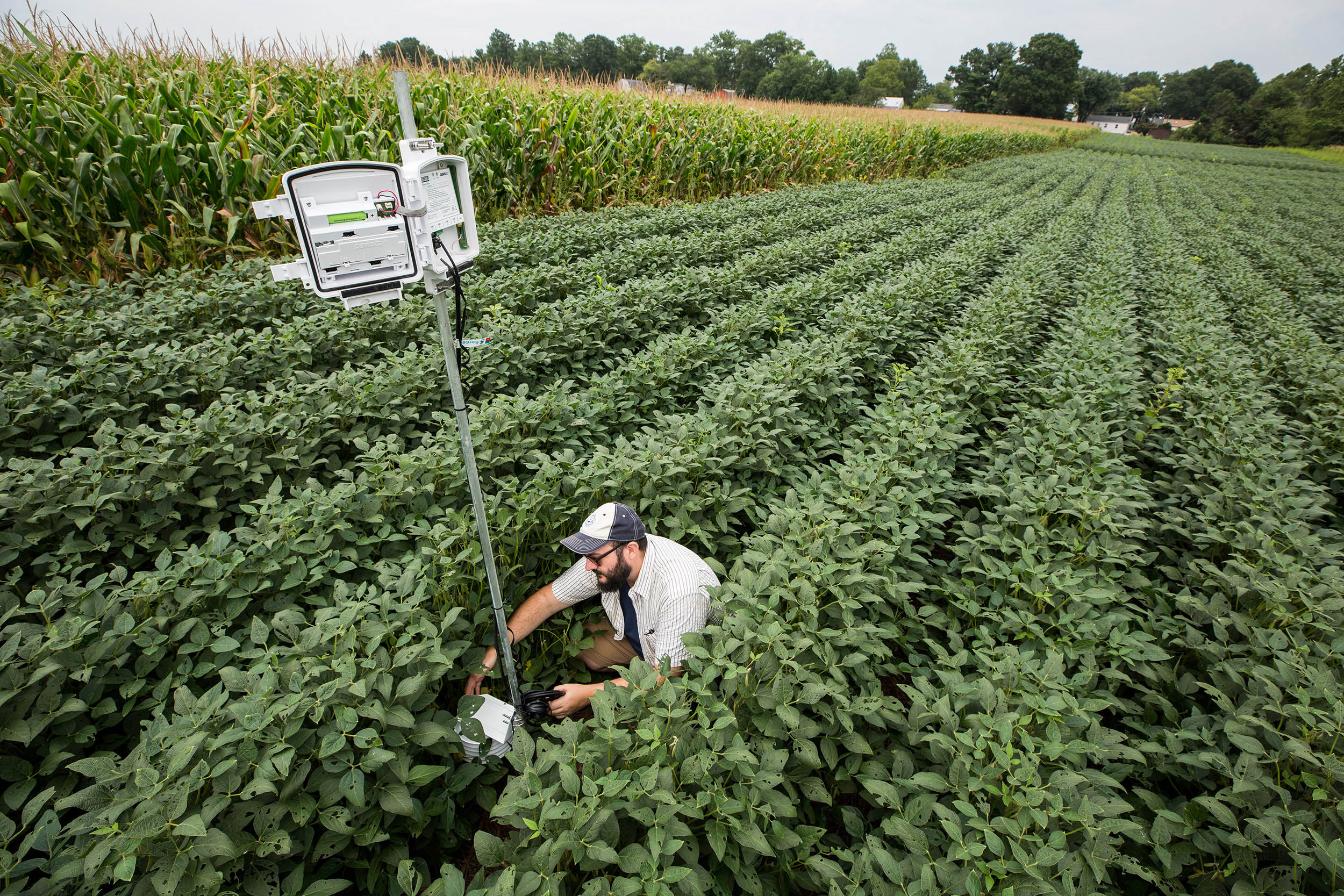 Agriculture
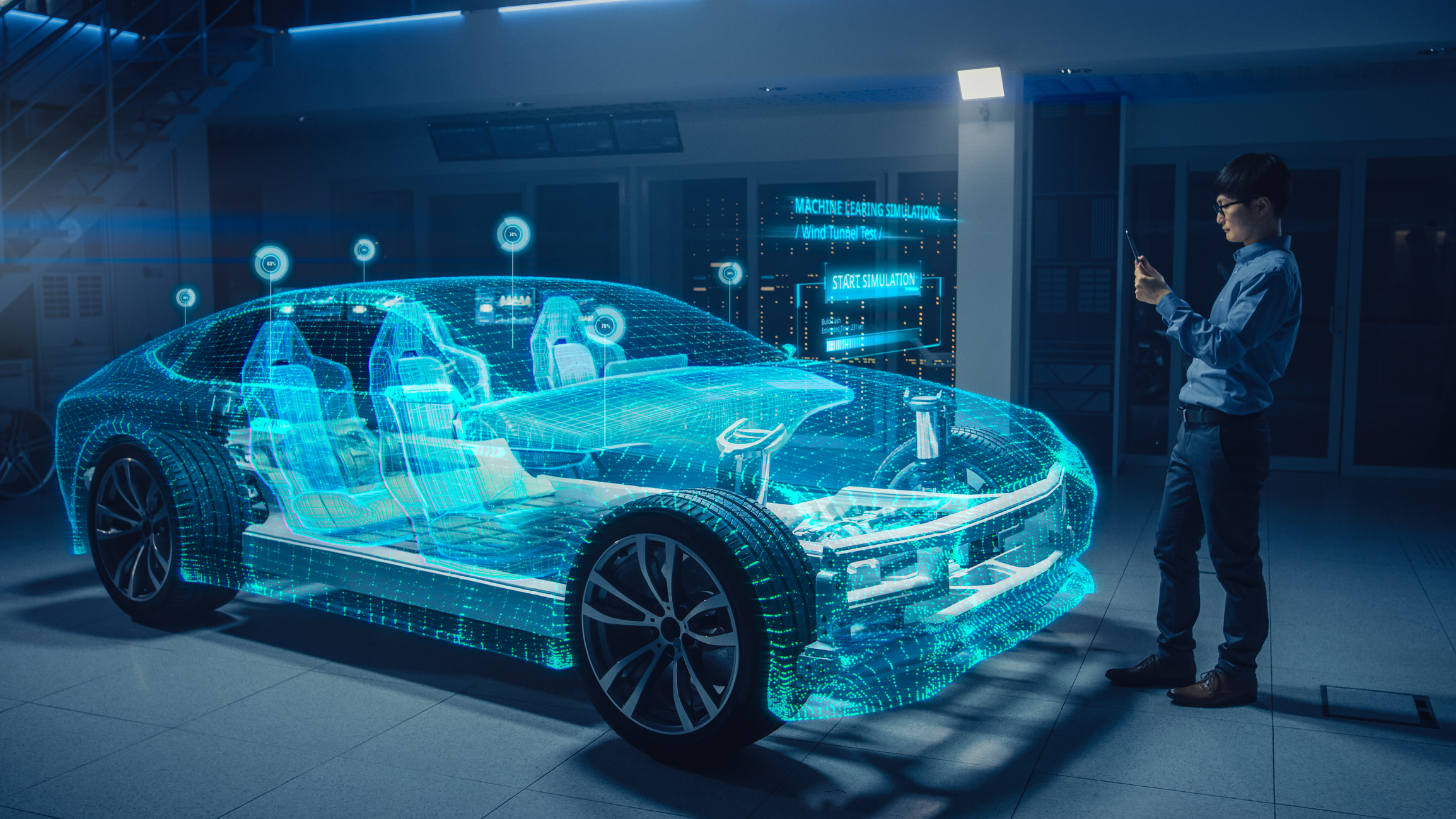 Automotive
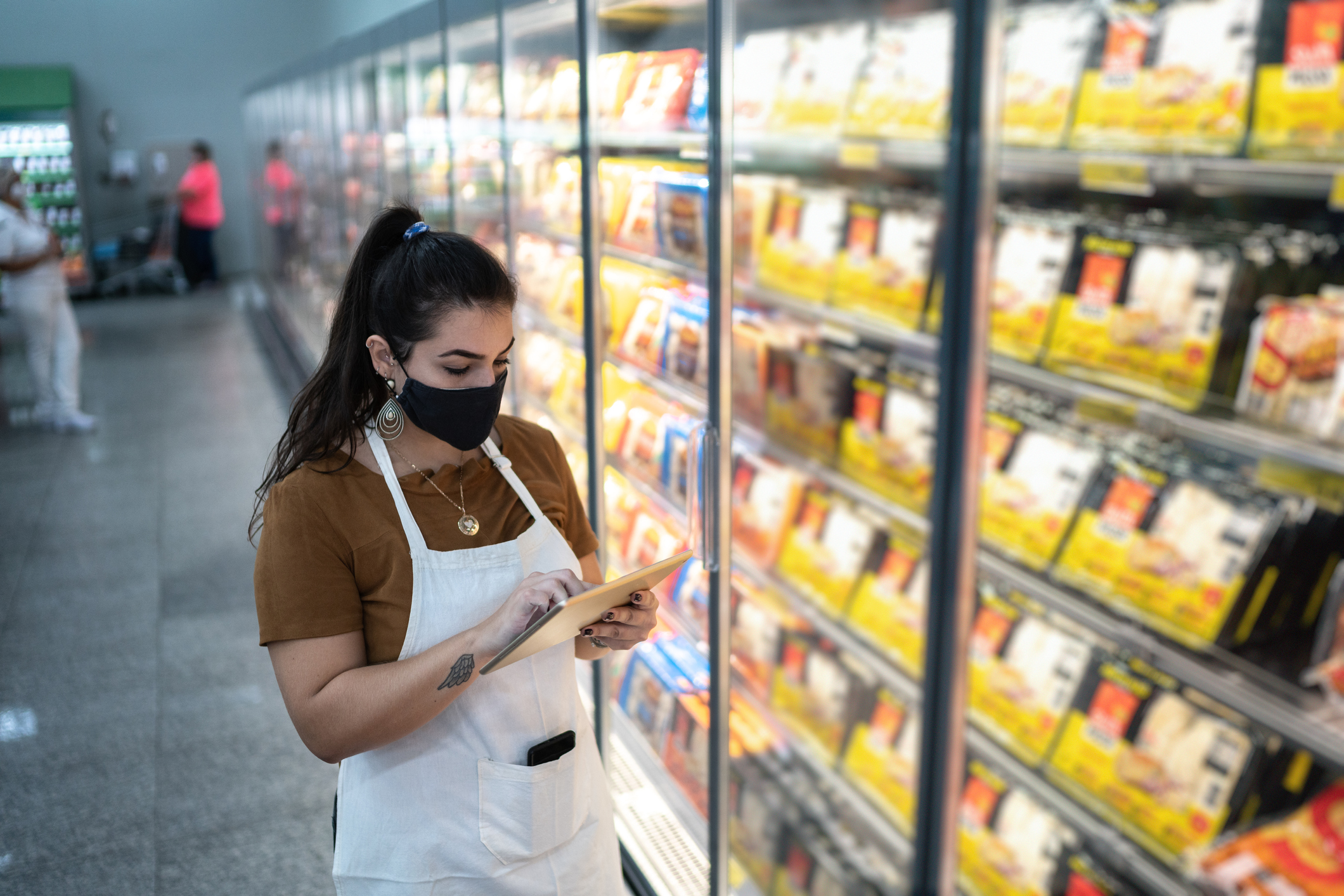 Consumergoods
Developer growth, compared to tech industry
Finance
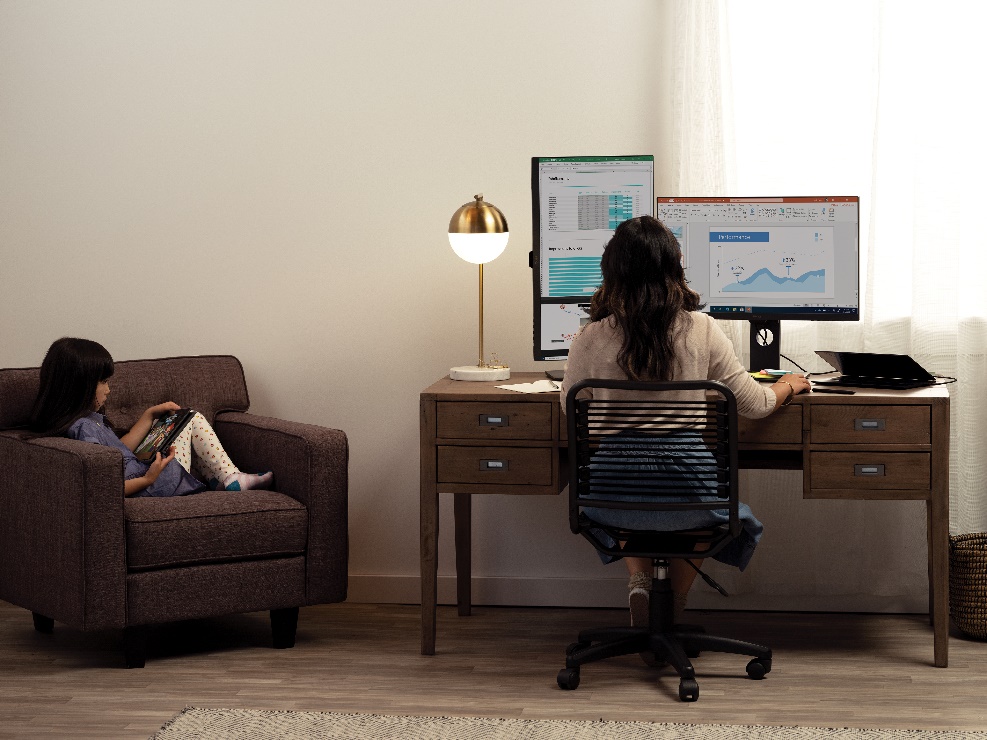 Hiring rates
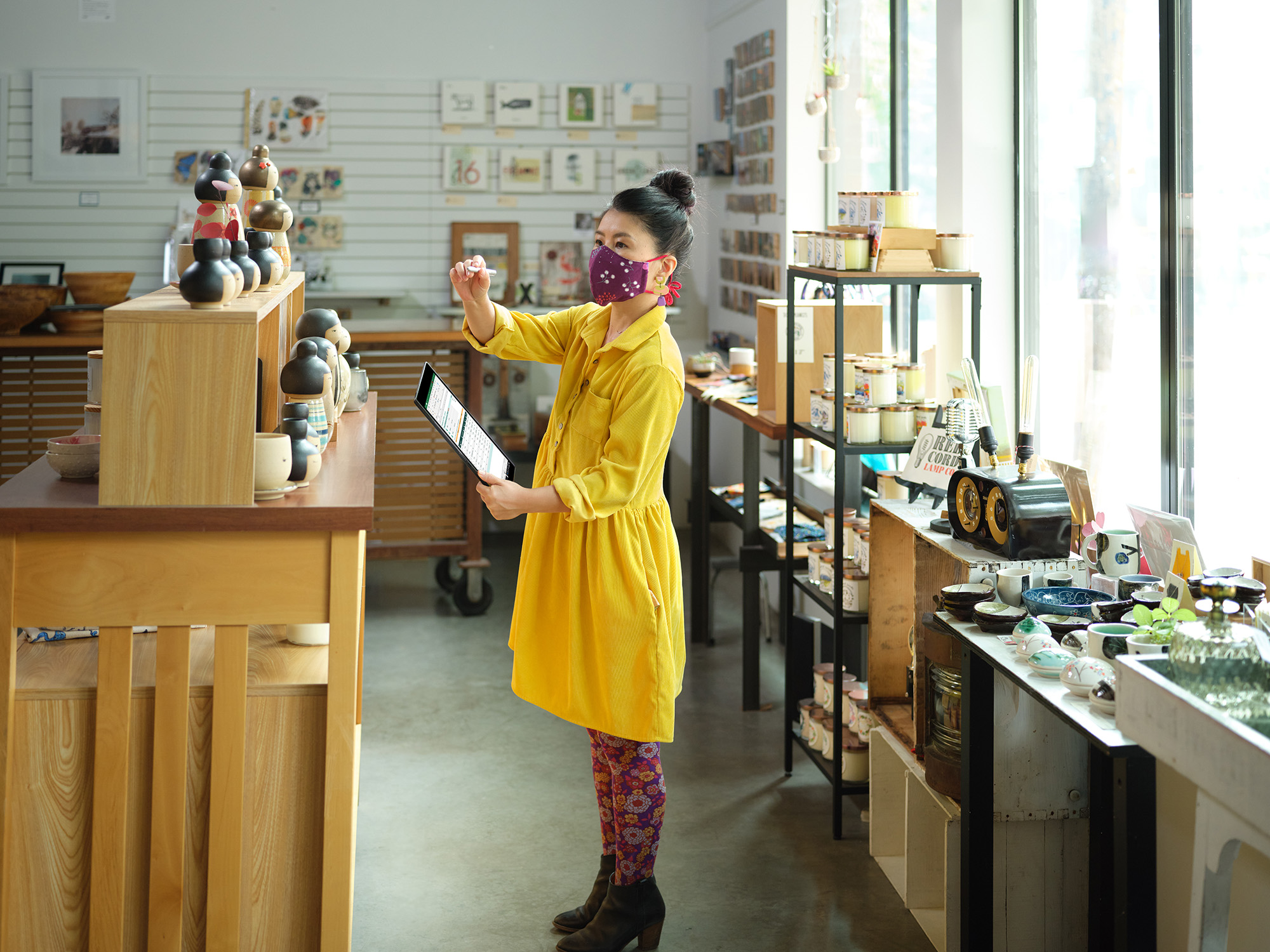 Retail
Mechanicalengineers
Software engineers
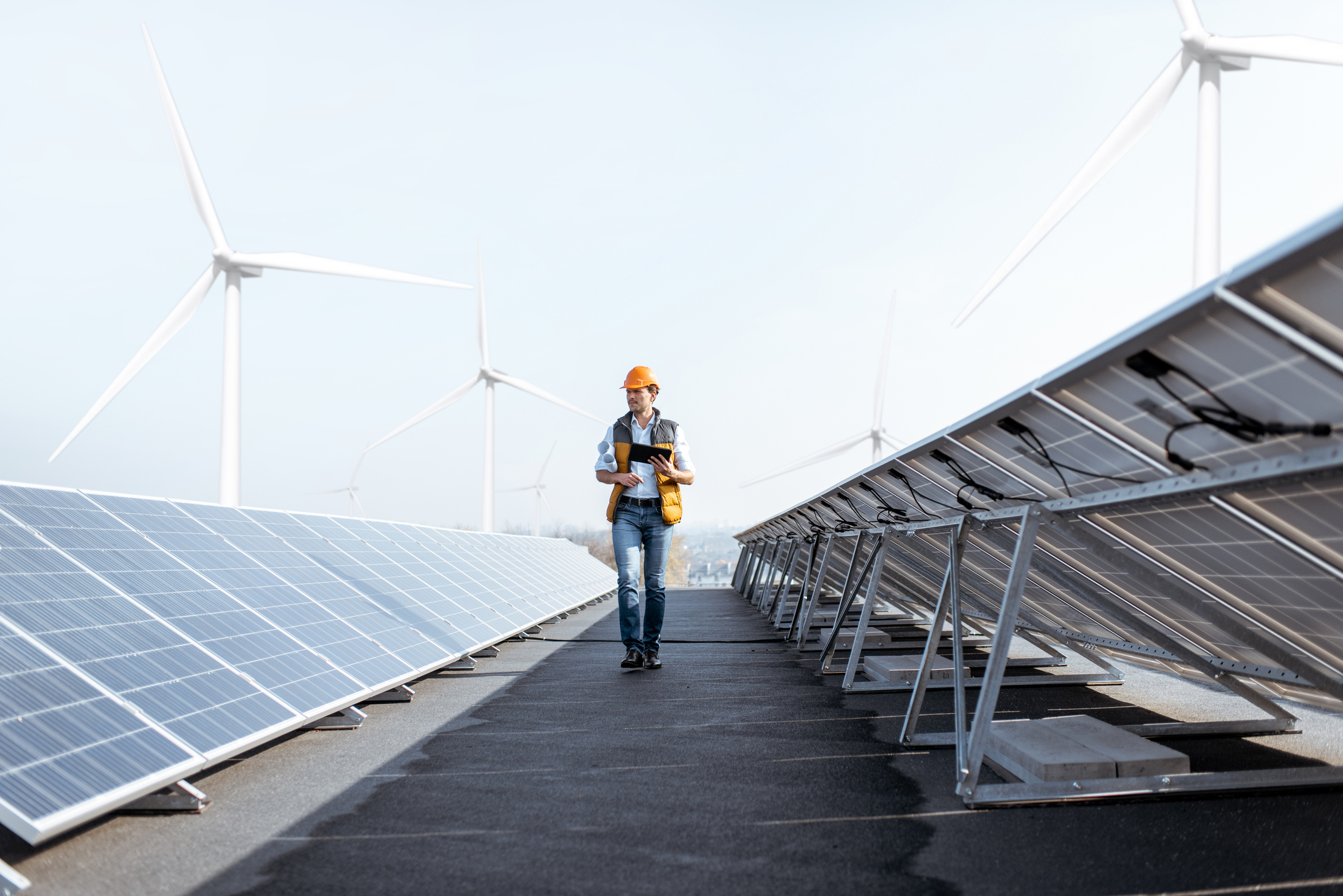 Energy
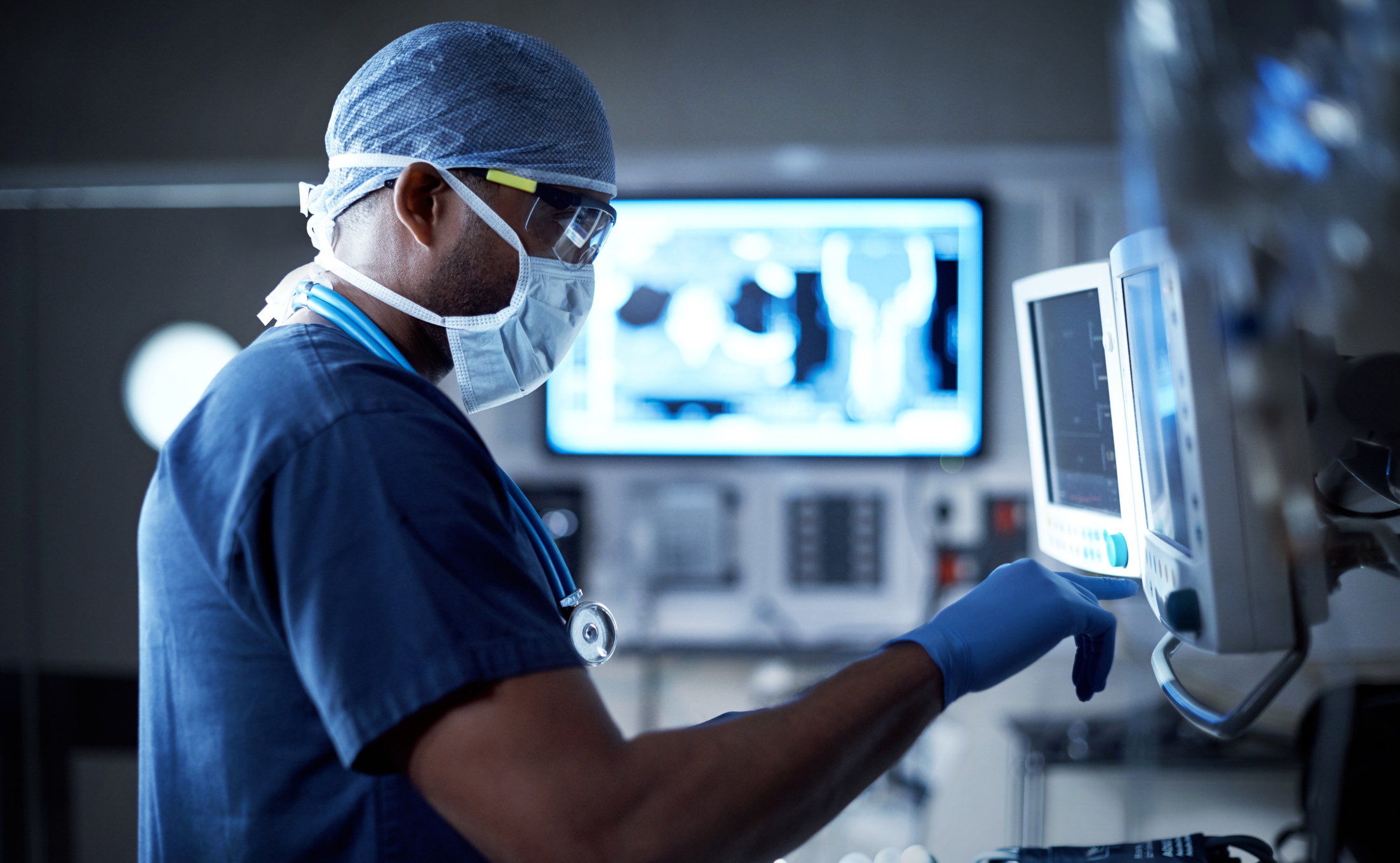 Healthcare
Source: LinkedIn
+35%
+
GitHub Enterprise savings
TraditionalDevOps platform
–
GitHubEnterprise
Up to 30%
savings
[Speaker Notes: Original note
Every step of the way, by being cloud-first, end-to-end, GitHub brings an unparalleled developer experience, and costs up to 30% less when compared to our major competitor. With GitHub, you get the best of both worlds: affordability and scalability. 

Updated note:
Developer velocity, innovation, access to latest technologies]
Mercedes-Benz statistic
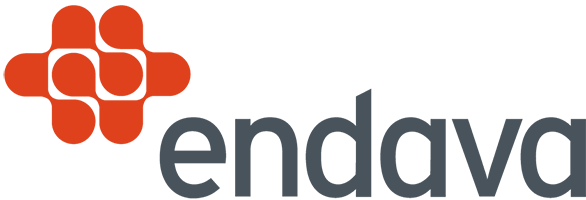 Azure DevOps is technology of choice for 90% of projects delivered

Radu Vunvulea, Head of Cloud
[Speaker Notes: Take Mercedes-Benz as an example. Software development isn’t something they do on the side, it’s core to the company’s value add. Twenty thousand employees of the company — more than 10% of the total workforce — use GitHub as their central development platform to build, ship and maintain software]
Percentage of new enterprise apps built using low-code or no-code tools
70%
2020
2025
Source: Gartner® Press Release, Gartner Says Cloud Will Be the Centerpiece of New Digital Experiences, November 10, 2021. GARTNER is a registered trademark and service mark of Gartner, Inc. and/or its affiliates in the U.S. and internationally and is used herein with permission. All rights reserved.
[Speaker Notes: And we’re not stopping there. By 2025, 70% of new applications deployed for the enterprise will use low-code or no-code tools, up from less than 25% in 2020.]
Cost and complexity of business solutions
PowerPlatform
Processautomation
Low-codeapps
Webpages
Businessintelligence
Virtualagents
Cost
Complexity
More
Less
More
Less
[Speaker Notes: We’re taking a unique approach to what is an expansive and high-growth market, bringing together robotic process automation, low-code/no-code tools, virtual agents, website building and business intelligence into a common platform for building end-to-end business solutions, reducing complexity as well as cost.]
+
Power Platform savings
–
PowerPlatform
Businessintelligence
Webpages
Low-codeapps
Virtualagents
Processautomation
80%+
savings
1
solution
[Speaker Notes: Customers can save 80% or more compared to major competitors.]
Mercedes-Benz statistic
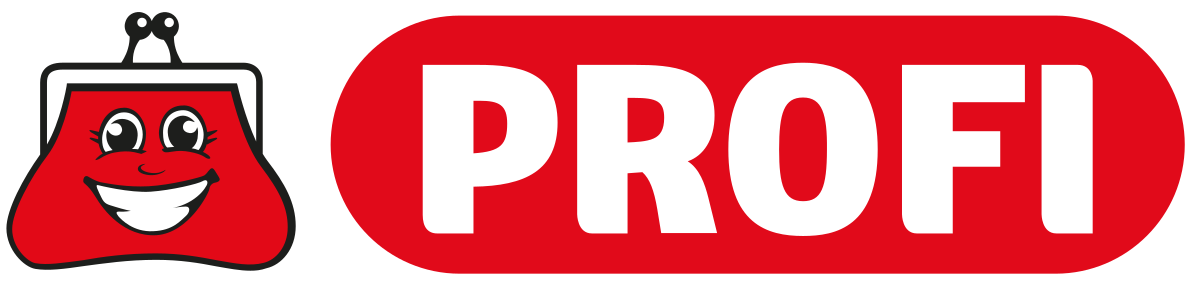 Store audit process for 1,600 stores from 2 weeks to real-time.

Calin Costinas, Deputy COO
[Speaker Notes: Take Mercedes-Benz as an example. Software development isn’t something they do on the side, it’s core to the company’s value add. Twenty thousand employees of the company — more than 10% of the total workforce — use GitHub as their central development platform to build, ship and maintain software]
1
5
Unify data and apply AI models
3
4
3
[Speaker Notes: Now let’s talk about data and AI. 

It’s all about two things: getting your data estate in order and applying large, AI models as platforms. That’s the dual challenge.]
Percentage of data produced by generative AI
10%
2021
2025
Source: Gartner® Press Release ,Gartner Identifies the Top Strategic Technology Trends for 2022, October 18, 2021. GARTNER is a registered trademark and service mark of Gartner, Inc. and/or its affiliates in the U.S. and internationally and is used herein with permission. All rights reserved.
[Speaker Notes: This is the age of AI. The core business logic is no longer just being written by developers; it’s being written by software. In fact, by 2025, 10% of all data will be produced by generative AI models. Analytics is moving from back-end processes to being critical part of the product experience.]
Data governance, Analytics, Operational databases
3
Data governance
2
Analytics
1
Operational databases
3
Data governance
2
Analytics
1
Operational databases
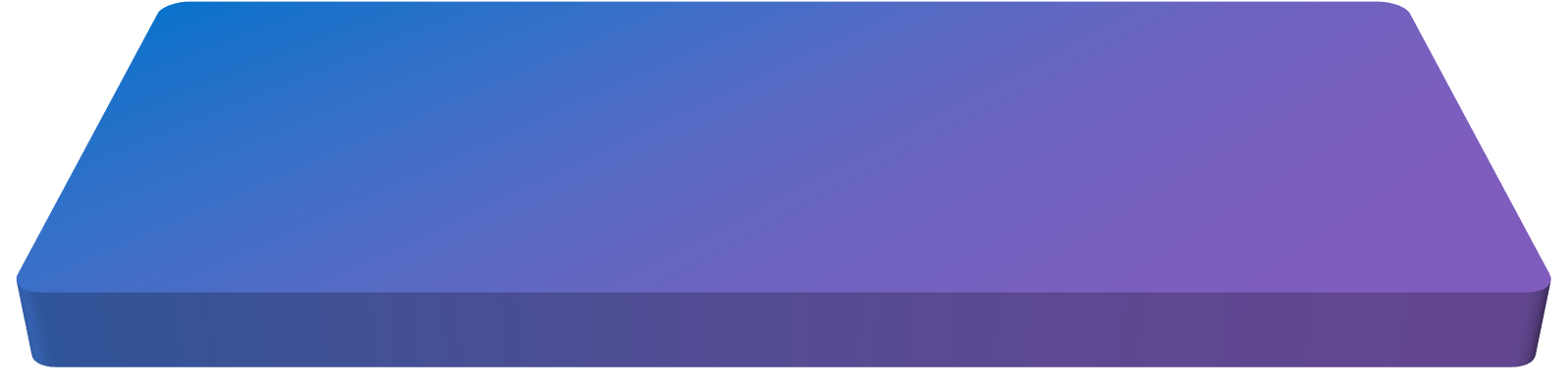 Intelligent Data platform
Operational databases   |   Analytics   |   Data governance
+
Microsoft Intelligent Data Platform savings
On-premise 
Data Bases / Analytics
–
Intelligent DataPlatform
Up to 59%
savings
[Speaker Notes: Analytics alone on our Intelligent Data Platform is about 4.8x faster and costs up to 59% less than other cloud analytics vendors.]
Mercedes-Benz statistic
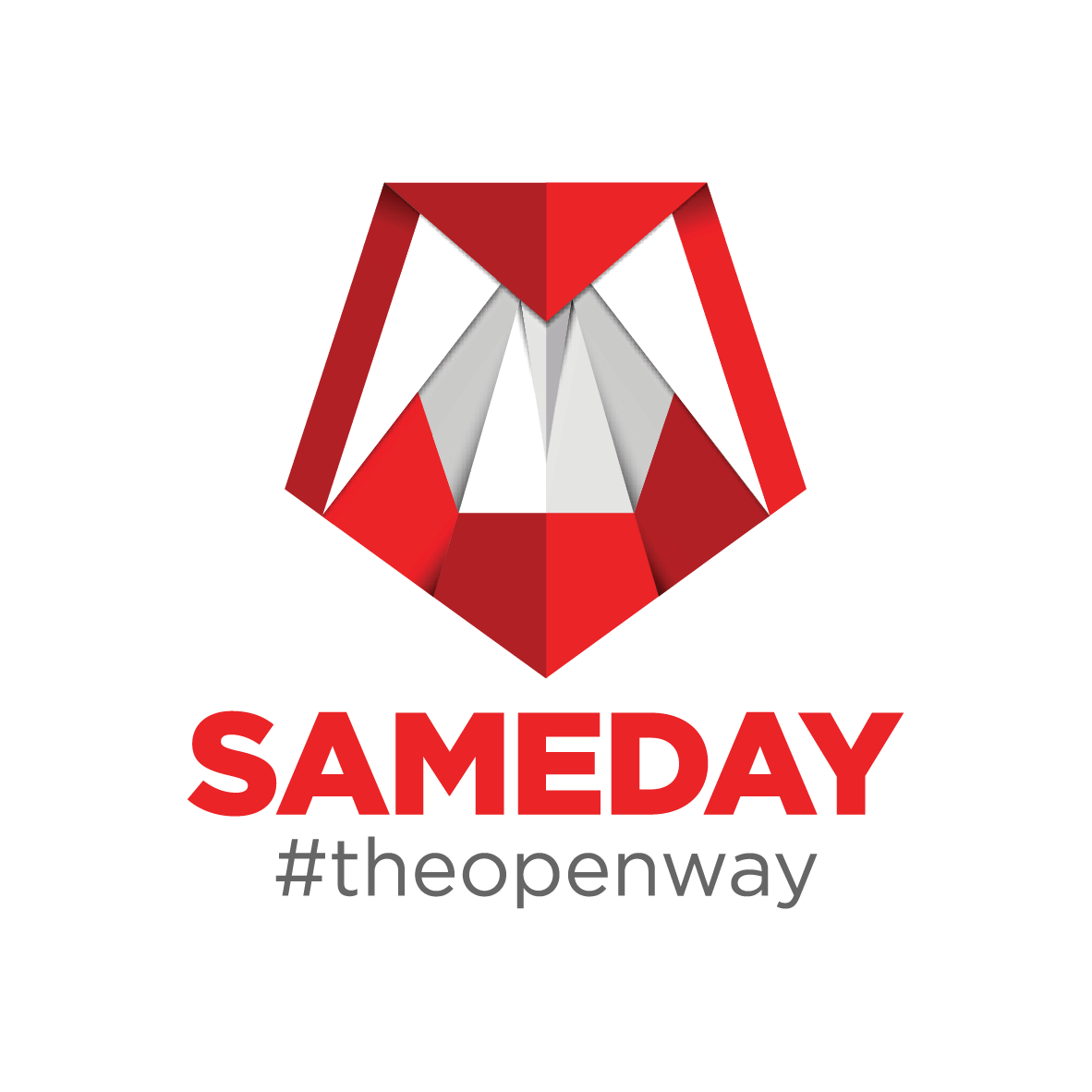 Almost double the number of daily parcels 
from 250k to 400k

“We have increased our speed, precision, and predictability, and managed to grow our on-time delivery rate from 85 to 95 percent since 2018.”

Dragos Barbulescu, CTO
[Speaker Notes: Take Mercedes-Benz as an example. Software development isn’t something they do on the side, it’s core to the company’s value add. Twenty thousand employees of the company — more than 10% of the total workforce — use GitHub as their central development platform to build, ship and maintain software]
1
5
Collaborative business process
4
4
3
[Speaker Notes: Now, let’s turn to collaborative business process.

And, specifically, our approach to modern work and business applications.]
Work trends statistic #1
73%
want flexible remote options to stay
Source: Microsoft Work Trend Index survey
[Speaker Notes: Hybrid work is here to stay. Seventy-three percent of the employees would like the flexibility they’ve experienced during the pandemic to continue.]
Work trends statistic #2
67%
want more in-person work or collaboration
Source: Microsoft Work Trend Index survey
[Speaker Notes: And at the same time, 67% say they want more in-person time with colleagues. It’s clear that flexibility and wellbeing are non-negotiable as new patterns emerge.]
People, Places, Processes
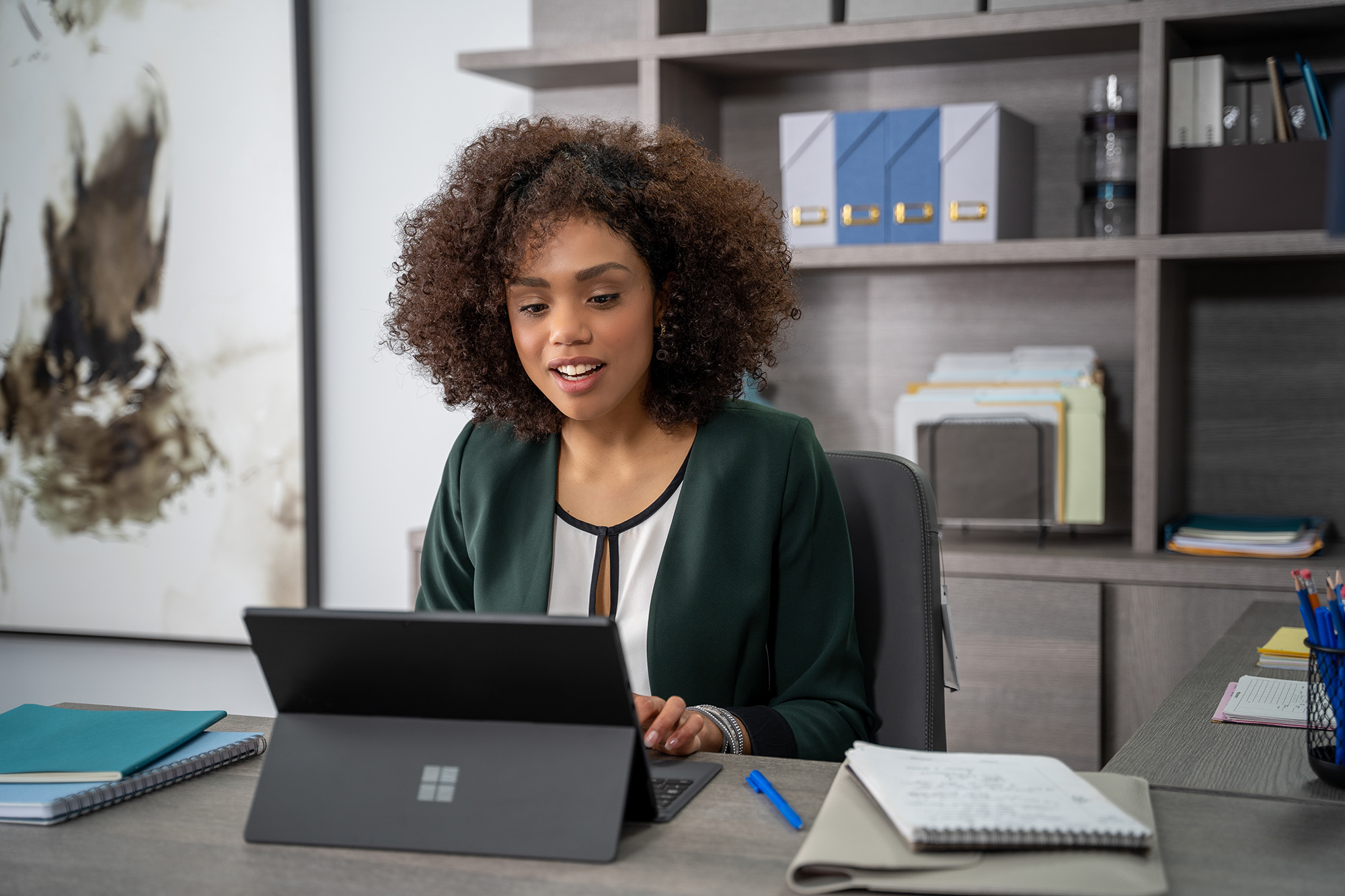 People
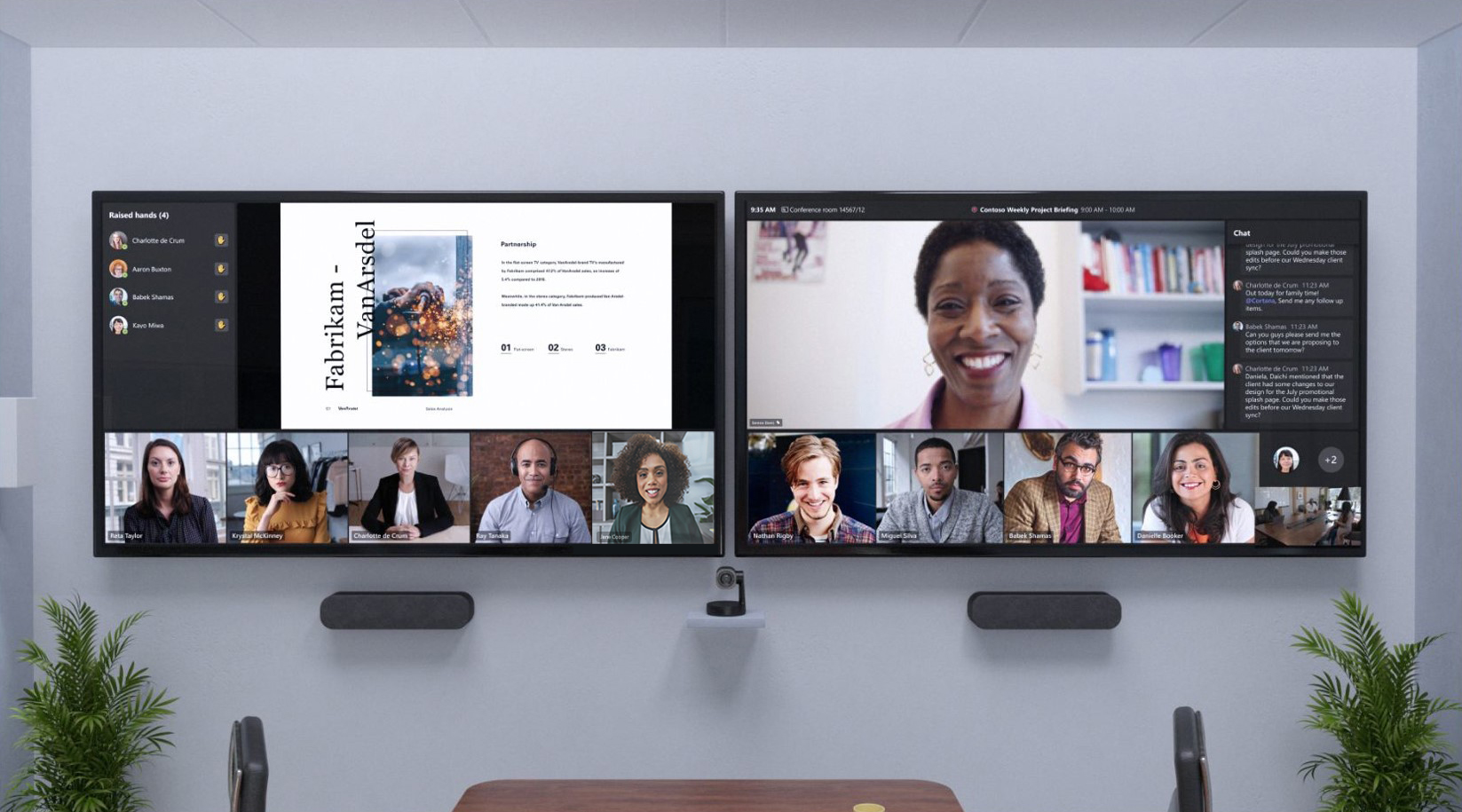 Places
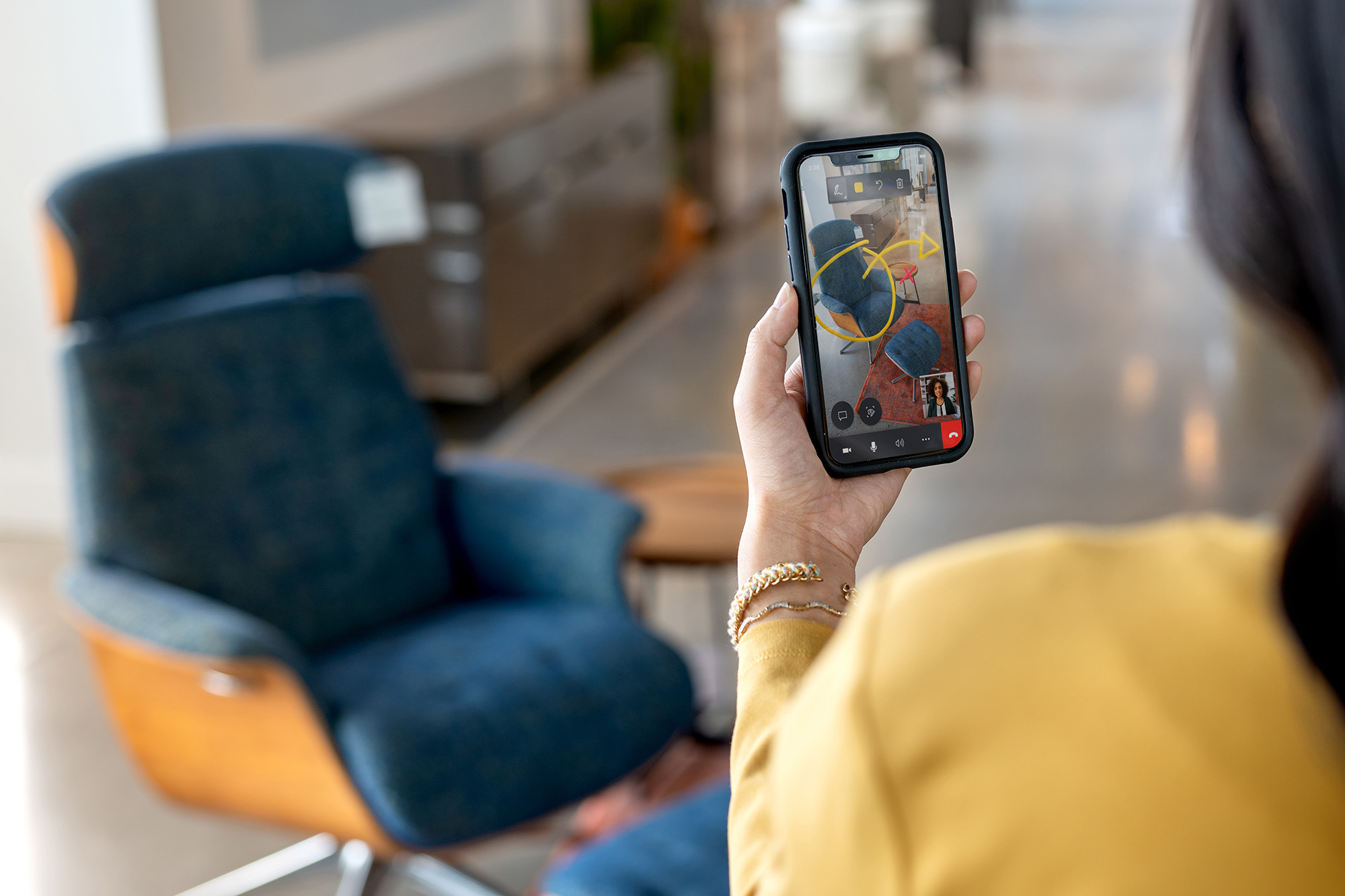 Processes
[Speaker Notes: Technology can help us navigate this change. Every organization requires a digital fabric that connects people, places, and processes.]
Cost and complexity of hybrid work solutions
Microsoft 365
Internalcommunications
Phone
Learning
Email
Employeewellbeing
Chat
Identityand accessmgmt.
GoalsandOKRs
Create anddesign
Cloudstorage
Devicemgmt.
Businessautomation
Meetings
Calendar andscheduling
Productivity
Projectand taskmgmt.
Analyticsand BI
Cost
Complexity
More
Less
More
Less
[Speaker Notes: Think about all the hybrid work solutions your organization requires today: meetings, chat, phone, scheduling, project management, cloud storage, analytics and automation, and the cost and the complexity that goes along with adding, deploying, and managing each of them.]
+
Microsoft 365 savings
–
Microsoft 365
Analyticsand BI
Chat
Calendar andscheduling
Create anddesign
Productivity
Learning
Employeewellbeing
Devicemgmt.
Phone
Meetings
Internalcommunications
Businessautomation
Identityand accessmgmt.
Projectand taskmgmt.
GoalsandOKRs
Email
Cloudstorage
60%+
savings
1
solution
[Speaker Notes: Microsoft 365 brings all these solutions together into one integrated experience that makes work easier and smarter for employees. Customers can save more than 60% compared to a patchwork of competitive solutions.]
Mercedes-Benz statistic
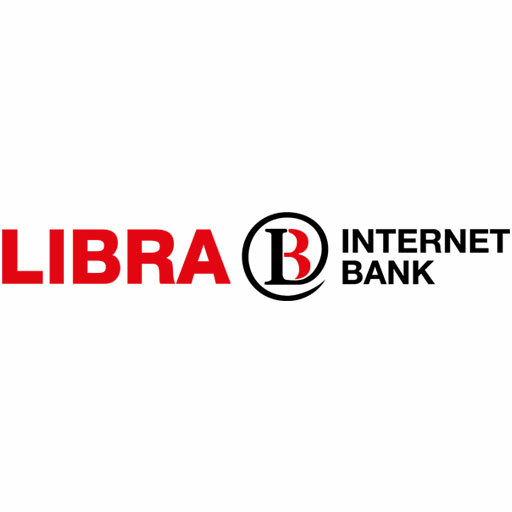 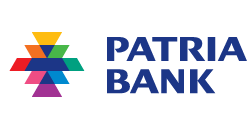 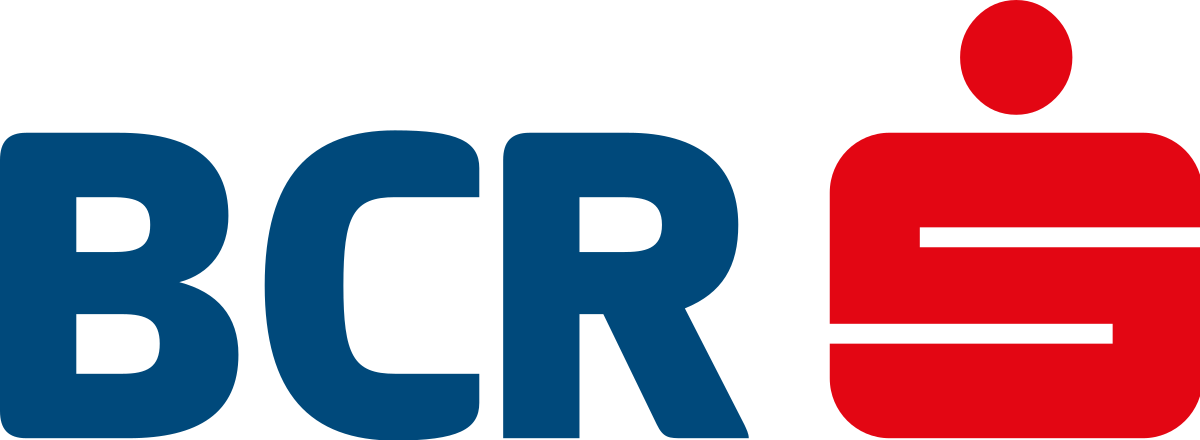 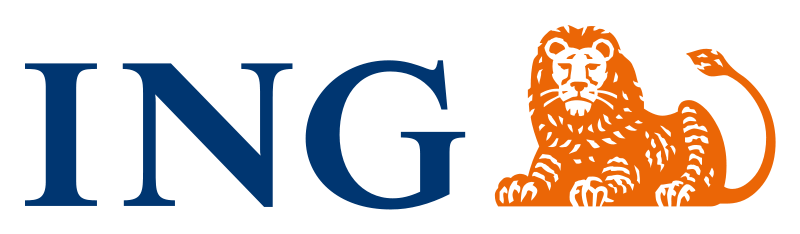 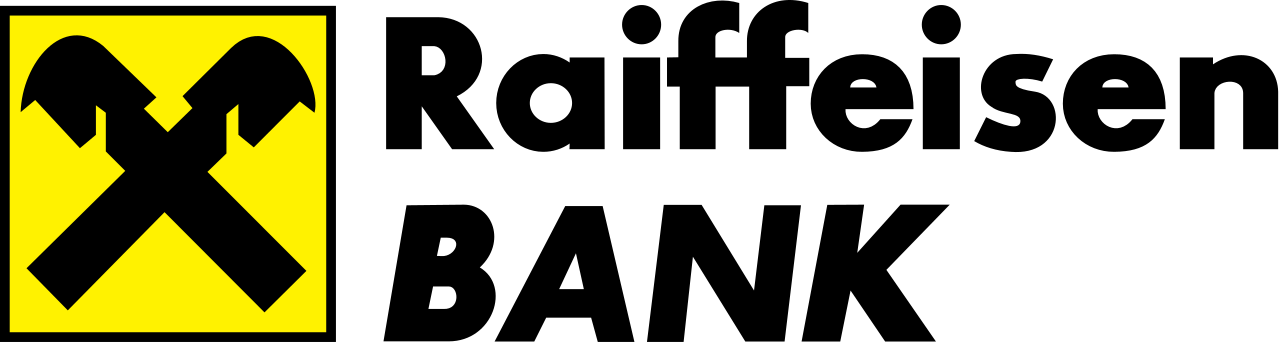 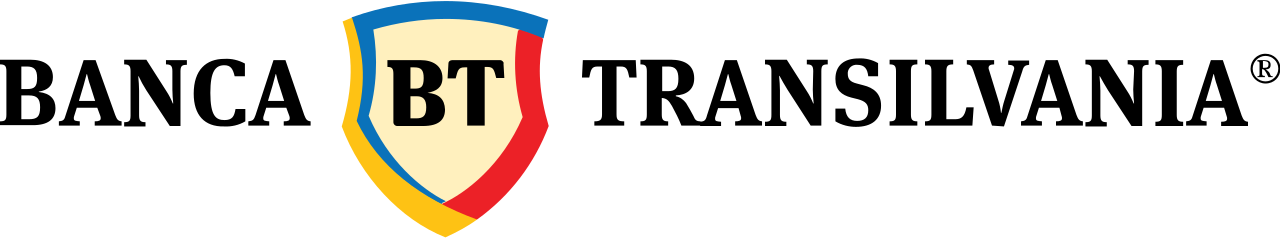 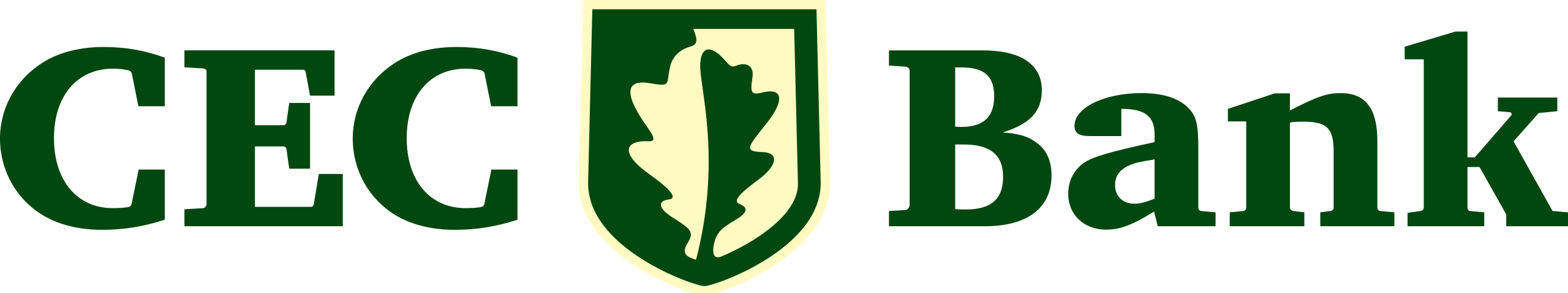 1,000 workers shift to hybrid work 
within a month

“Ensuring easy access to cloud tools from any place and  device really 
makes our teams more flexible and connected.”

Alexandru Dionian, IT Director
[Speaker Notes: Take Mercedes-Benz as an example. Software development isn’t something they do on the side, it’s core to the company’s value add. Twenty thousand employees of the company — more than 10% of the total workforce — use GitHub as their central development platform to build, ship and maintain software]
Mercedes-Benz statistic
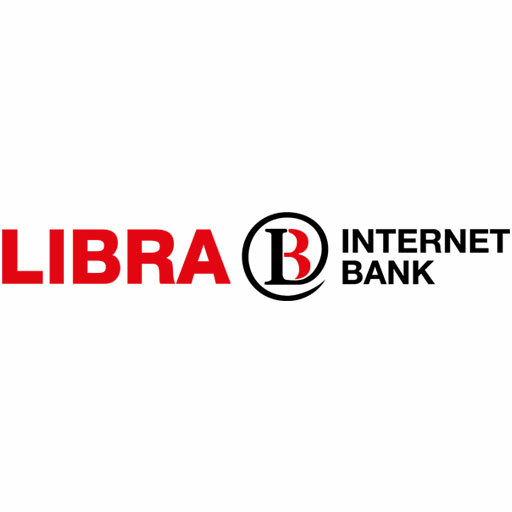 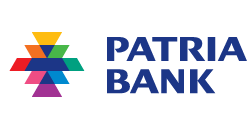 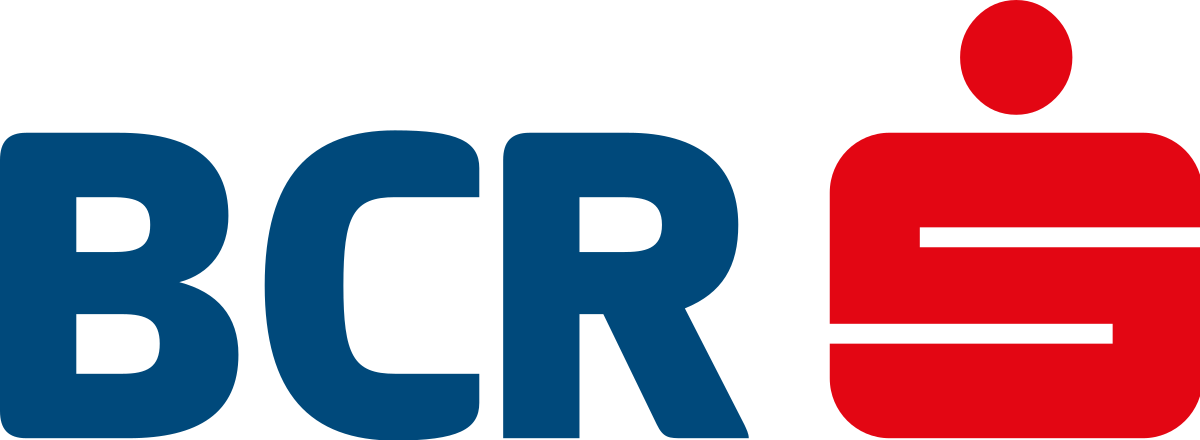 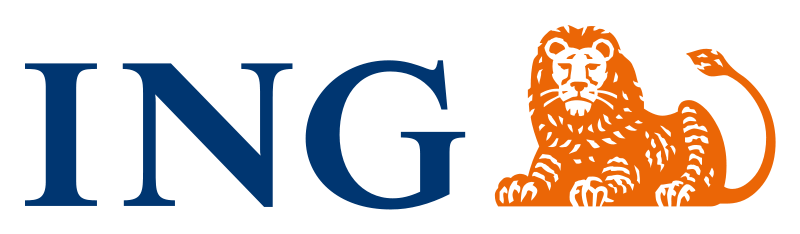 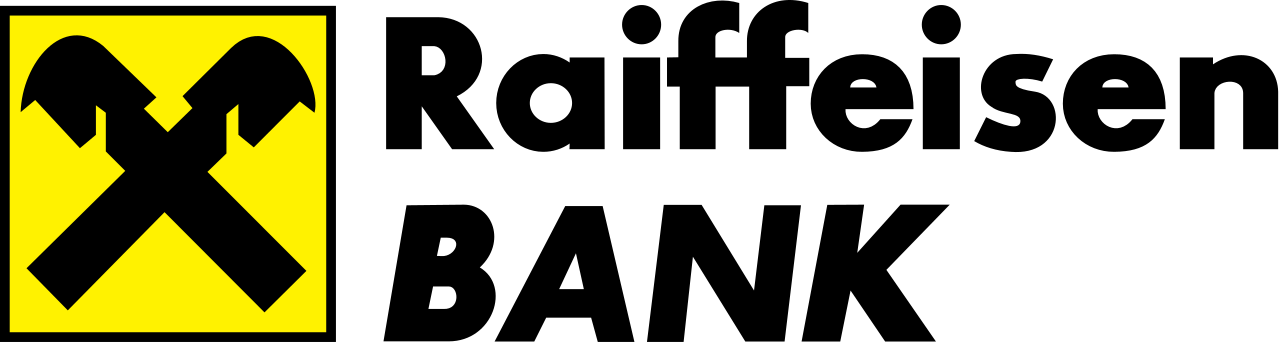 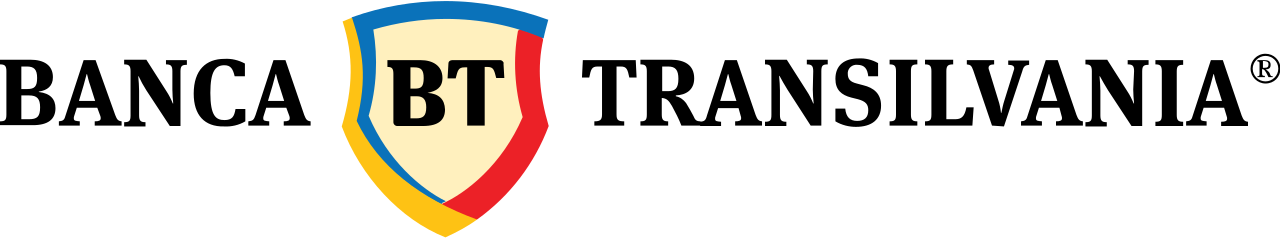 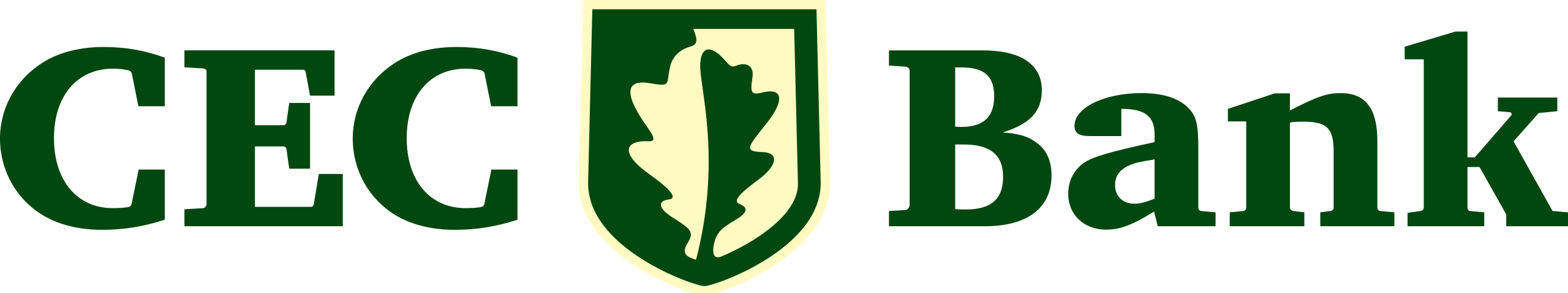 1,000 workers shift to hybrid work 
within a month

“Ensuring easy access to cloud tools from any place and  device really 
makes our teams more flexible and connected.”

Alexandru Dionian, IT Director
[Speaker Notes: Take Mercedes-Benz as an example. Software development isn’t something they do on the side, it’s core to the company’s value add. Twenty thousand employees of the company — more than 10% of the total workforce — use GitHub as their central development platform to build, ship and maintain software]
1
5
Prioritize security
5
4
3
[Speaker Notes: Now, let’s turn to our final imperative: security.]
Cybercrime cost
$10.5T
2010
2025
Source: Cybersecurity Ventures
[Speaker Notes: The numbers are quite stark. Businesses are experiencing an increase in both the volume and sophistication of cyberattacks.]
Cost and complexity of security and compliance
MicrosoftSecurity
Intrusiondetection,investigation,prevention,and threatintelligence
Emailprotection
Identityand AccessManagement
Search andeDiscovery;Auditing(Advanced)
Cloud AccessSecurityBroker
InformationProtection andGovernance
Insider RiskManagement;Access Control
EndpointProtection andResponse
ComplianceManagement
Cost
Complexity
More
Less
More
Less
[Speaker Notes: We integrate more than 50 security product categories, once again reducing cost and complexity.]
+
Microsoft Security savings
–
EndpointProtection andResponse
Search andeDiscovery;Auditing(Advanced)
Insider RiskManagement;Access Control
InformationProtection andGovernance
Intrusiondetection,investigation,prevention,and threatintelligence
Emailprotection
Identityand AccessManagement
Cloud AccessSecurityBroker
ComplianceManagement
MicrosoftSecurity
60%+
savings
1
solution
[Speaker Notes: On average, customers save more than 60% when they turn to us, compared to a multi-vendor solution.]
Threat signals
24 trillion
threat signals each day
[Speaker Notes: Our solutions are informed by more than 24 trillion threat signals each day.]
Mercedes-Benz statistic
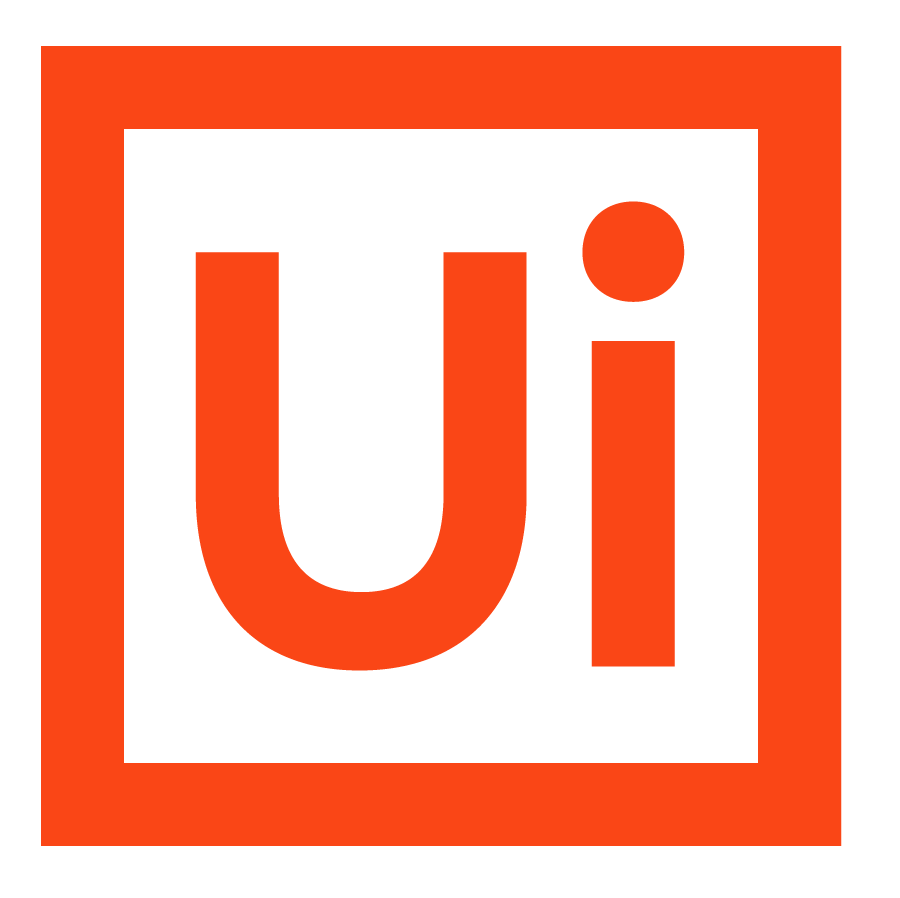 A unified security suite for a complex multi-cloud infrastructure and a global workforce
[Speaker Notes: Take Mercedes-Benz as an example. Software development isn’t something they do on the side, it’s core to the company’s value add. Twenty thousand employees of the company — more than 10% of the total workforce — use GitHub as their central development platform to build, ship and maintain software]
Winds of Change…
are becoming Storms of Disruption
Mercedes-Benz statistic
Supply Chain Constraints
Time to act is now!
Inflationary Pressure
Skills Gap
Russia-Ukraine
War
[Speaker Notes: Take Mercedes-Benz as an example. Software development isn’t something they do on the side, it’s core to the company’s value add. Twenty thousand employees of the company — more than 10% of the total workforce — use GitHub as their central development platform to build, ship and maintain software]